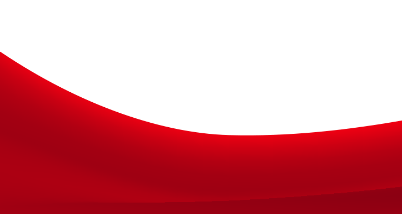 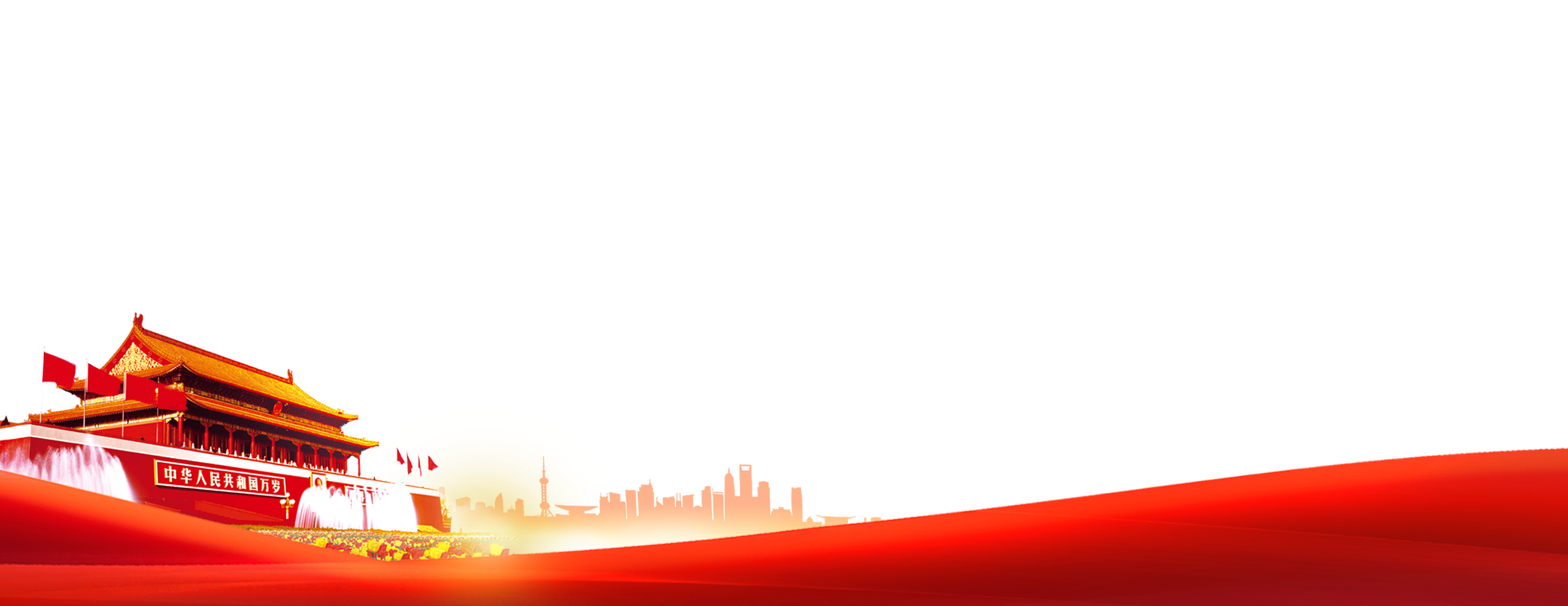 科研诚信政策宣讲会
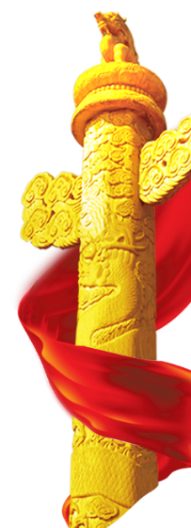 主讲人：林少东
 福建师范大学法学院

主办单位：福建省科技厅 
二0二二年十月十九日
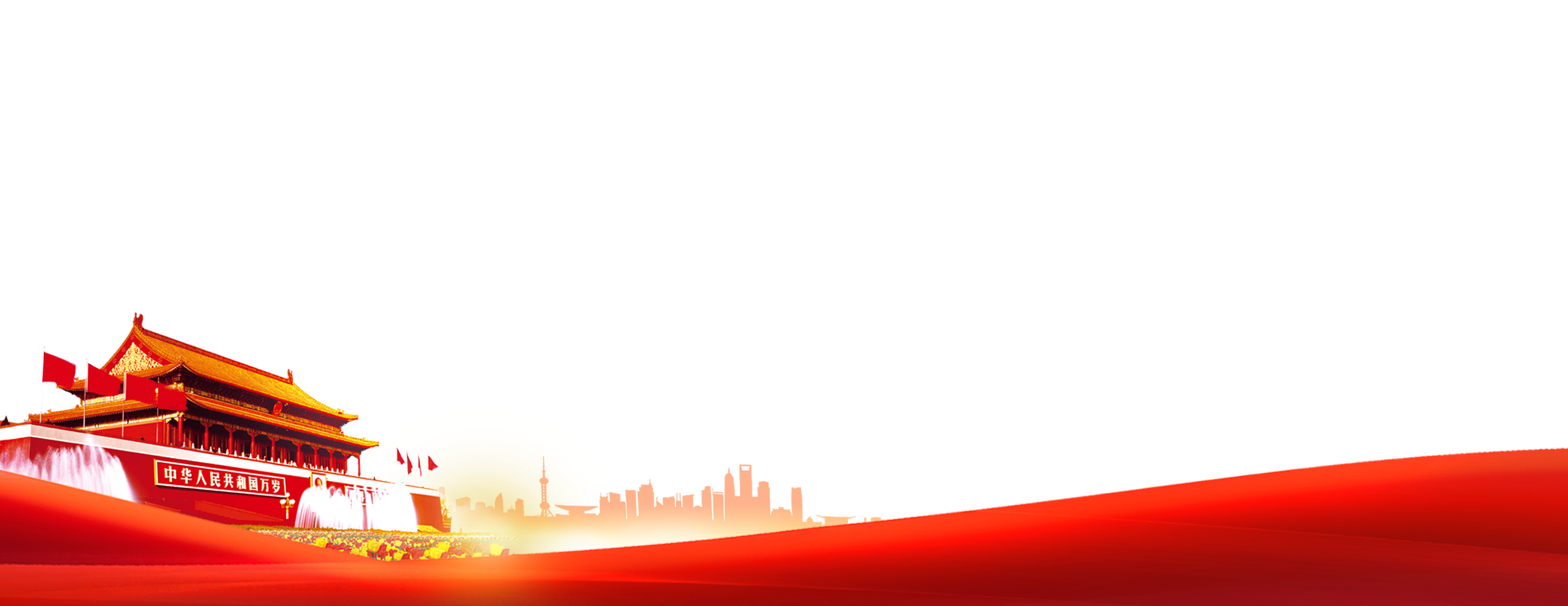 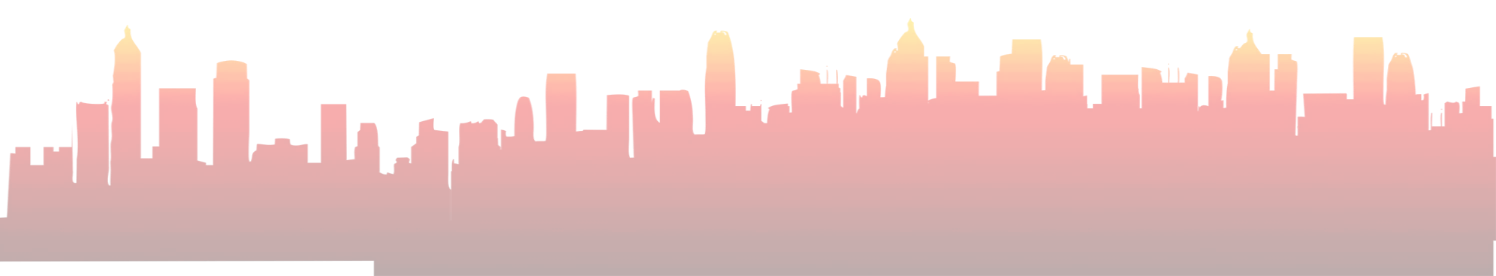 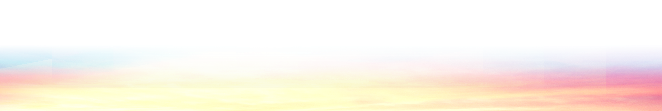 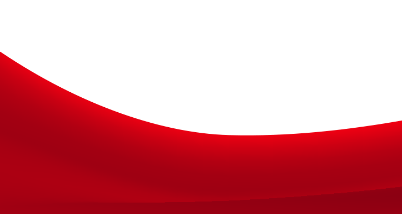 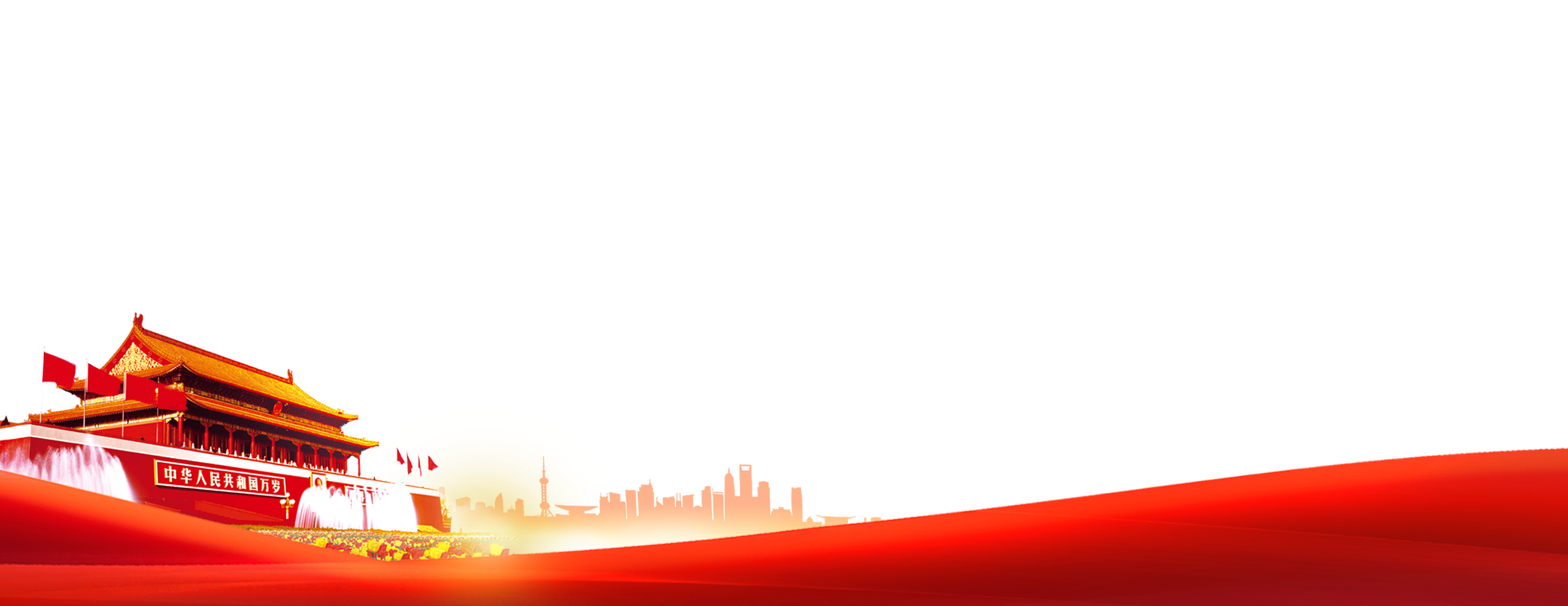 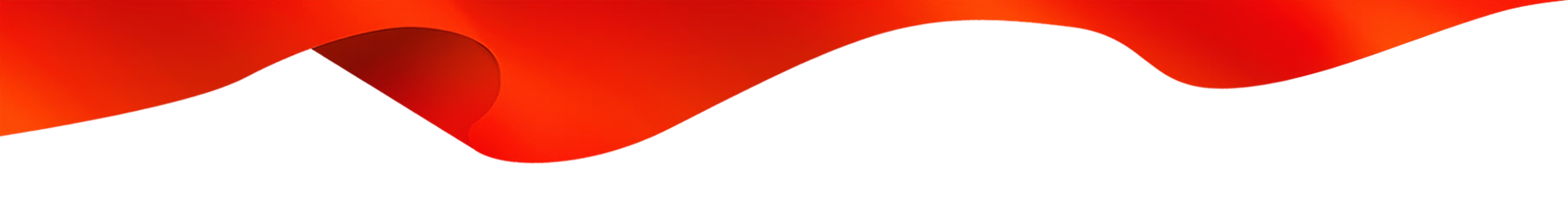 抱诚守真，科技兴国
——牢记科研诚信，共建科技强国
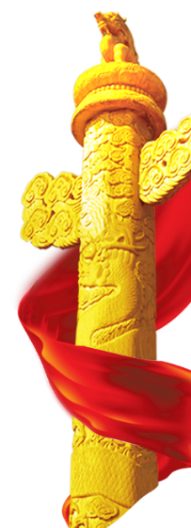 主讲人：林少东
 福建师范大学法学院
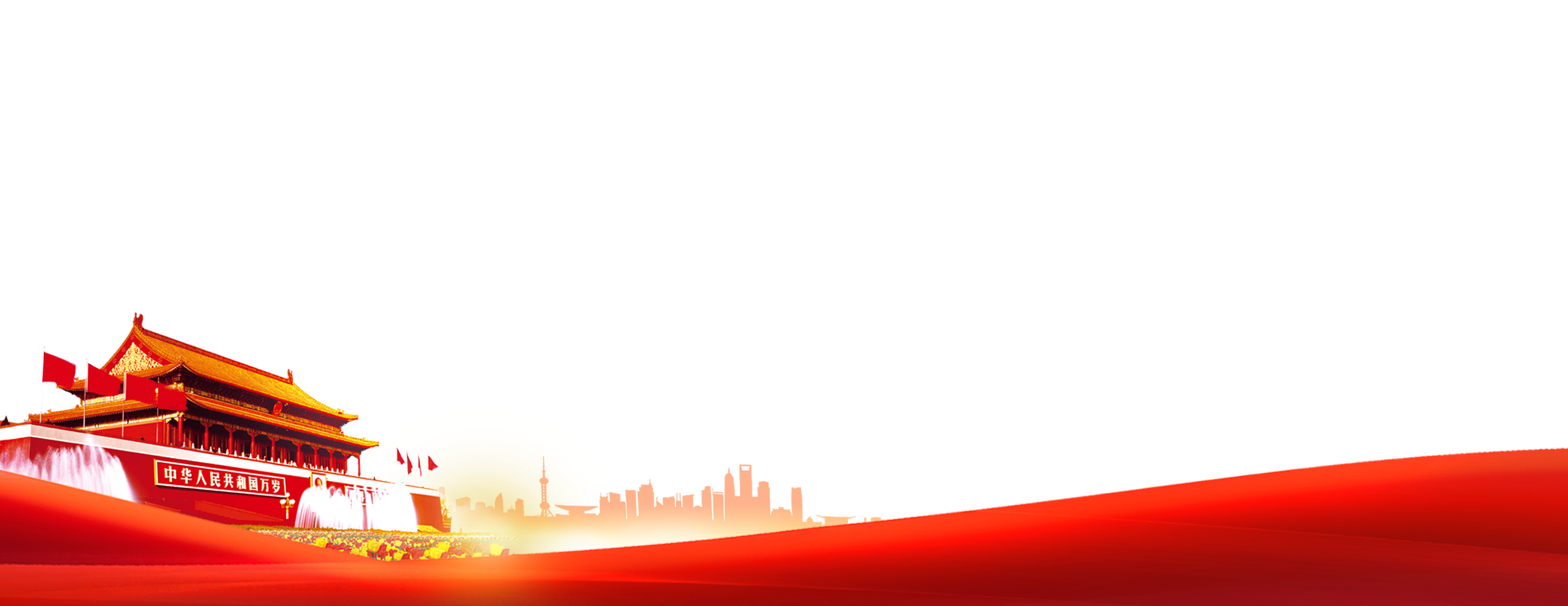 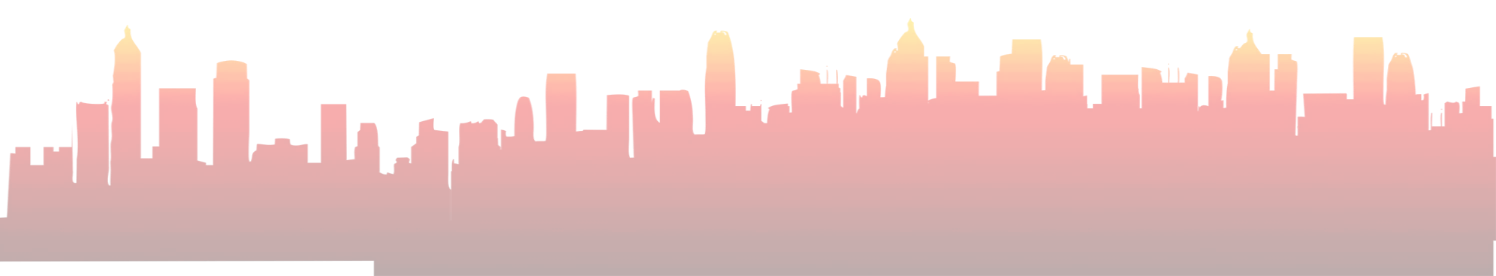 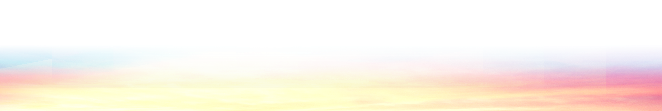 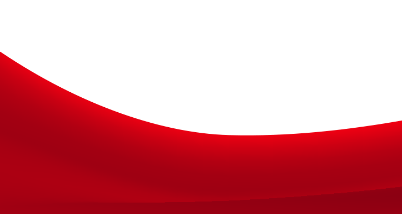 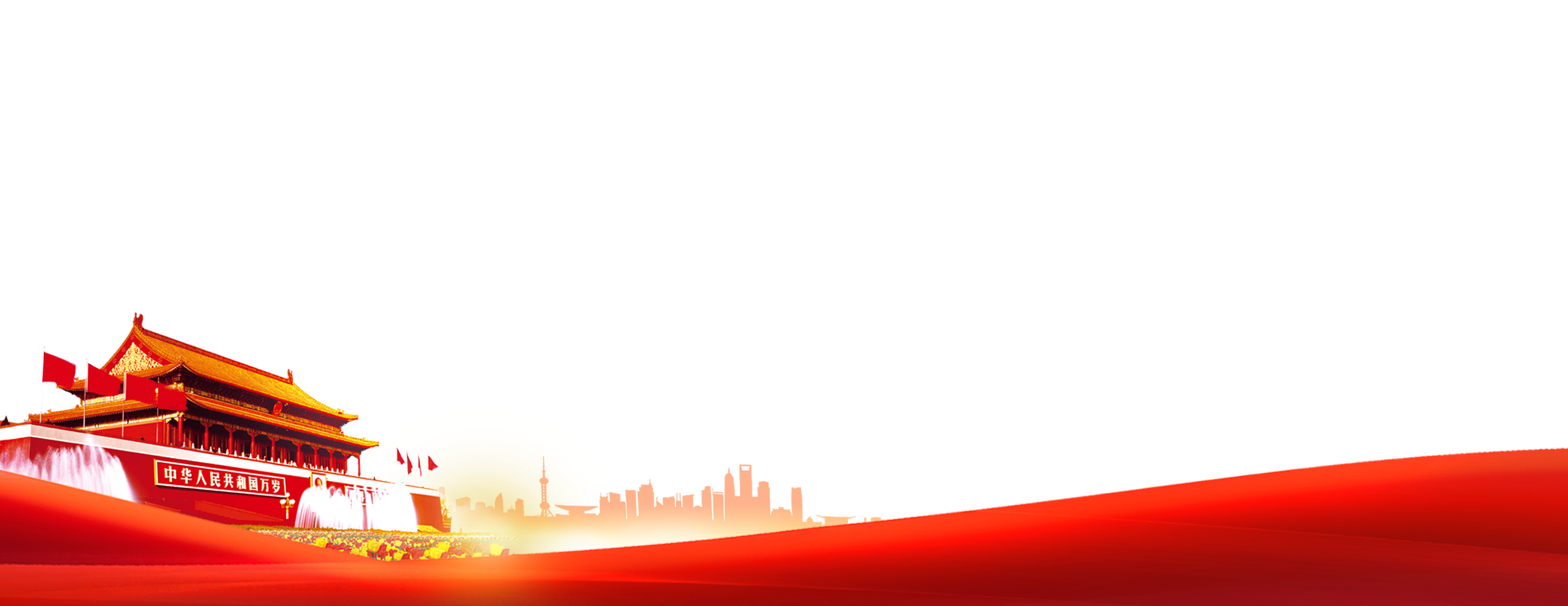 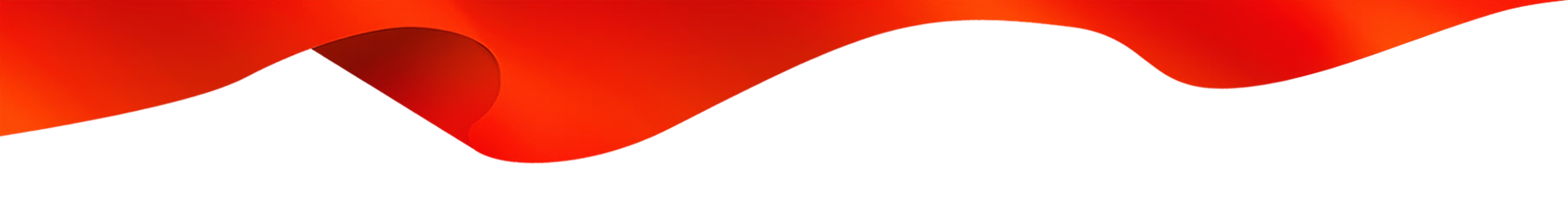 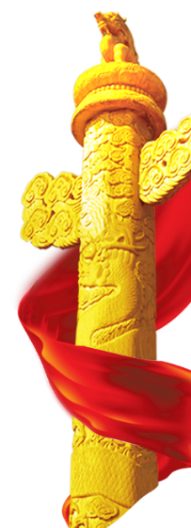 第一部分：
以习近平同志为核心的党中央
    一直高度重视科研作风学风建设
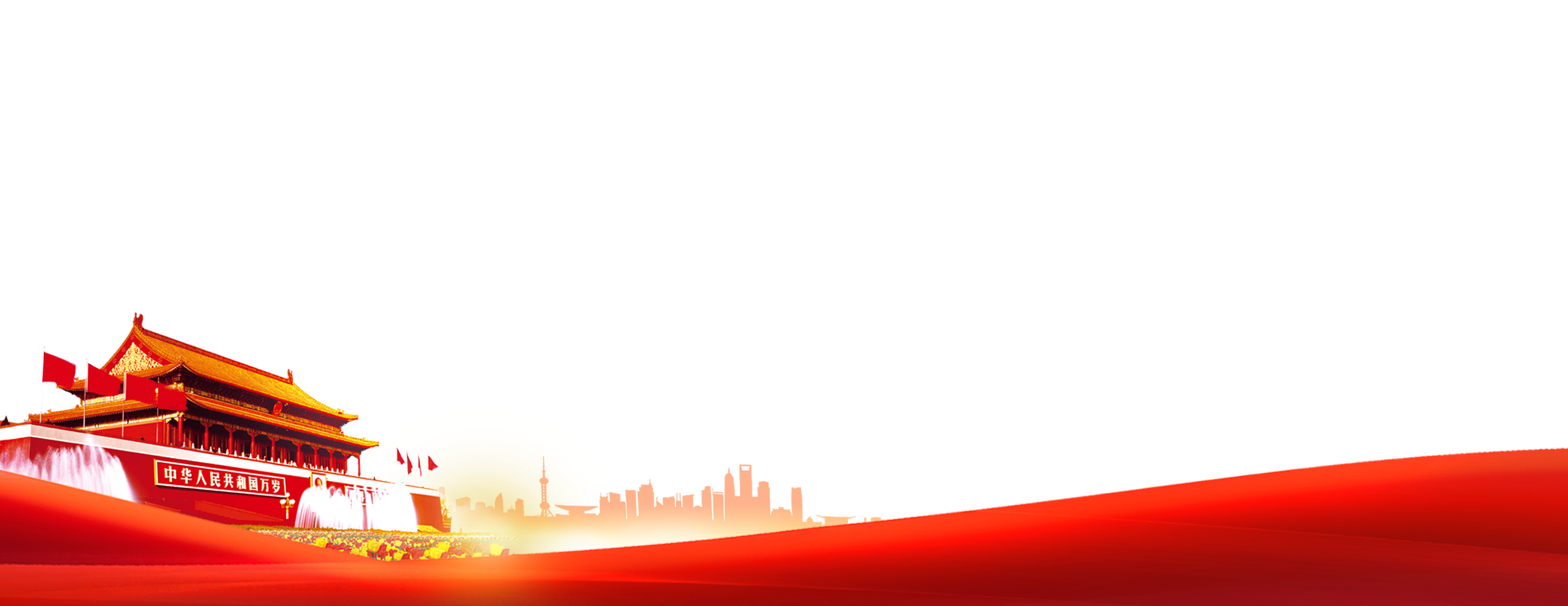 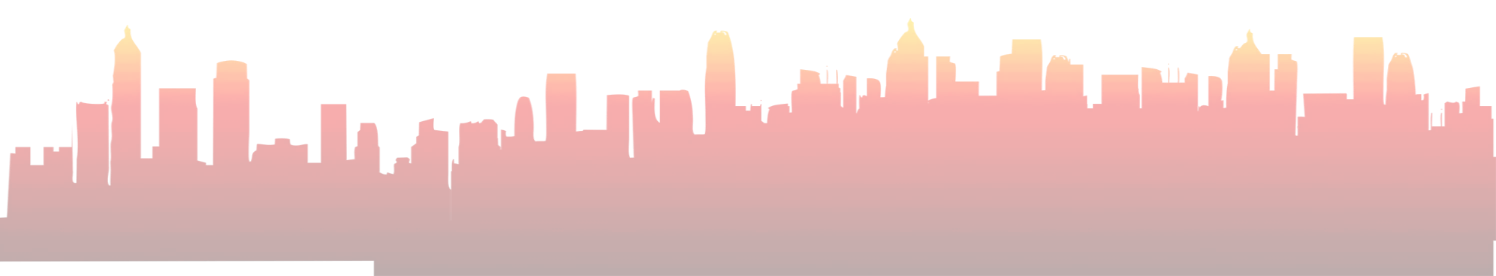 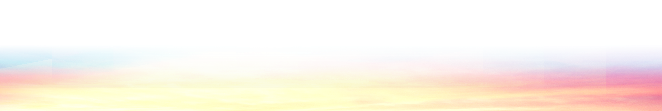 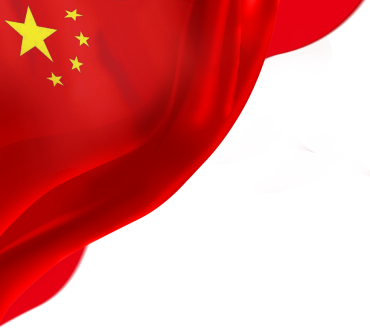 牢记科研诚信
1.2020年4月27日，习近平主持召开中央全面深化改革委员会第十三次会议强调，要深化改革健全制度完善治理体系，善于运用制度优势应对风险挑战冲击。要抓好科研经费管理、科研评价、科技伦理、作风学风建设等基础性制度落实，激发创新创造活力。
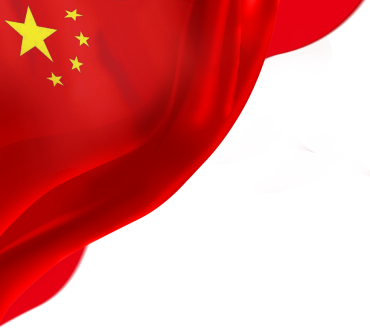 牢记科研诚信
2.2021年5月28日，习近平出席中国科学院第二十次院士大会、中国工程院第十五次院士大会和中国科学技术协会第十次全国代表大会并发表重要讲话强调，希望广大院士做坚守学术道德、严谨治学的表率。诚信是科学精神的必然要求。广大院士要做学术道德的楷模，坚守学术道德和科研伦理，践行学术规范，让学术道德和科学精神内化于心、外化于行，涵养风清气正的科研环境，培育严谨求是的科学文化。
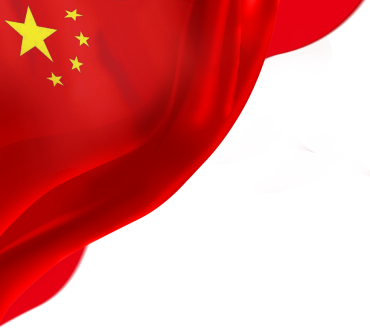 牢记科研诚信
3.10.16党的二十大开幕会议，习近平总书记代表十九届中央委员会向大会作报告，大会的主题是：高举中国特色社会主义伟大旗帜，全面贯彻新时代中国特色社会主义思想，弘扬伟大建党精神，自信自强、守正创新，踔厉奋发、勇毅前行，为全面建设社会主义现代化国家、全面推进中华民族伟大复兴而团结奋斗。

新时代新征程中国共产党的使命任务：中国式现代化，是中国共产党领导的社会主义现代化，既有各国现代化的共同特征，更有基于自己国情的中国特色。中国式现代化是人口规模巨大的现代化，是全体人民共同富裕的现代化，是物质文明和精神文明相协调的现代化，是人与自然和谐共生的现代化，是走和平发展道路的现代化。
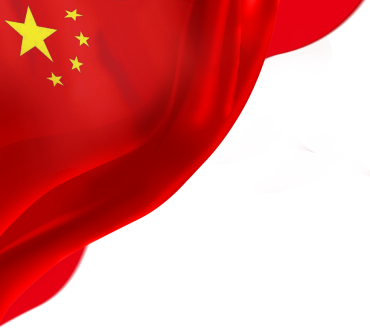 牢记科研诚信
第五部分：实施科教兴国战略，强化现代化建设人才支撑

教育、科技、人才是全面建设社会主义现代化国家的基础性、战略性支撑。必须坚持科技是第一生产力、人才是第一资源、创新是第一动力，深入实施科教兴国战略、人才强国战略、创新驱动发展战略，开辟发展新领域新赛道，不断塑造发展新动能新优势。
我们要坚持教育优先发展、科技自立自强、人才引领驱动，加快建设教育强国、科技强国、人才强国，坚持为党育人、为国育才，全面提高人才自主培养质量，着力造就拔尖创新人才，聚天下英才而用之。

我们要办好人民满意的教育，全面贯彻党的教育方针，落实立德树人根本任务，培养德智体美劳全面发展的社会主义建设者和接班人，加快建设高质量教育体系，发展素质教育，促进教育公平。完善科技创新体系，坚持创新在我国现代化建设全局中的核心地位，健全新型举国体制，强化国家战略科技力量，提升国家创新体系整体效能，形成具有全球竞争力的开放创新生态。加快实施创新驱动发展战略，加快实现高水平科技自立自强，以国家战略需求为导向，集聚力量进行原创性引领性科技攻关，坚决打赢关键核心技术攻坚战，加快实施一批具有战略性全局性前瞻性的国家重大科技项目，增强自主创新能力。深入实施人才强国战略，坚持尊重劳动、尊重知识、尊重人才、尊重创造，完善人才战略布局，加快建设世界重要人才中心和创新高地，着力形成人才国际竞争的比较优势，把各方面优秀人才集聚到党和人民事业中来。
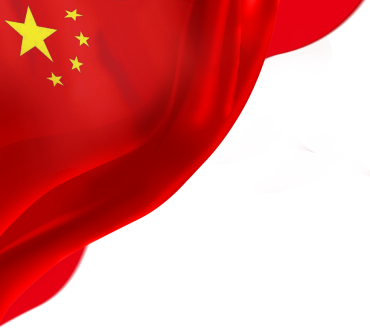 牢记科研诚信
希波克拉底誓言：作为一名医疗工作者，我正式宣誓： 把我的一生奉献给人类； 我将首先考虑病人的健康和幸福； 我将尊重病人的自主权和尊严； 我要保持对人类生命的最大尊重； 我不会考虑病人的年龄、疾病或残疾，信条，民族起源、性别、国籍、政治信仰、种族、性取向、社会地位，或任何其他因素； 我将保守病人的秘密，即使病人已经死亡； 我将用良知和尊严，按照良好的医疗规范来践行我的职业； 我将继承医学职业的荣誉和崇高的传统； 我将给予我的老师、同事和学生应有的尊重和感激之情； 我将分享我的医学知识，造福患者和推动医疗进步； 我将重视自己的健康，生活和能力，以提供最高水准的医疗； 我不会用我的医学知识去违反人权和公民自由，即使受到威胁； 我庄严地、自主地、光荣地做出这些承诺。
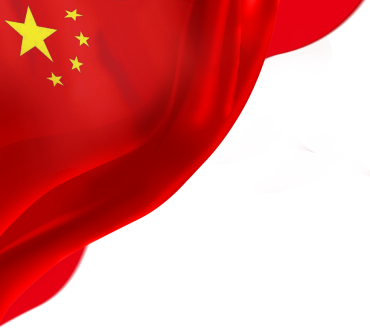 牢记科研诚信
2022年3月18日，国家科学技术部网站公布了54起教育、医疗机构医学科研诚信案件调查处理结果。所涉论文主要涉及论文买卖行为、伪造和篡改研究数据、图表等学术不端行为等，给予撤销职称，撤销硕士研究生导师资格，取消一定期限项目申报、立项、评奖、职称晋升等活动资格等处罚。
截止2022年10月17日，国家科学技术部网站已经公开通报了21批违反科研诚信案件。
科研诚信是科技创新的基石，是实施创新驱动发展战略、实现世界科技强国目标的重要基础。
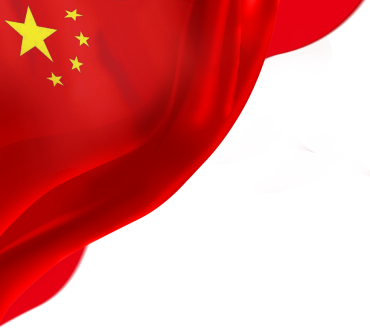 牢记科研诚信
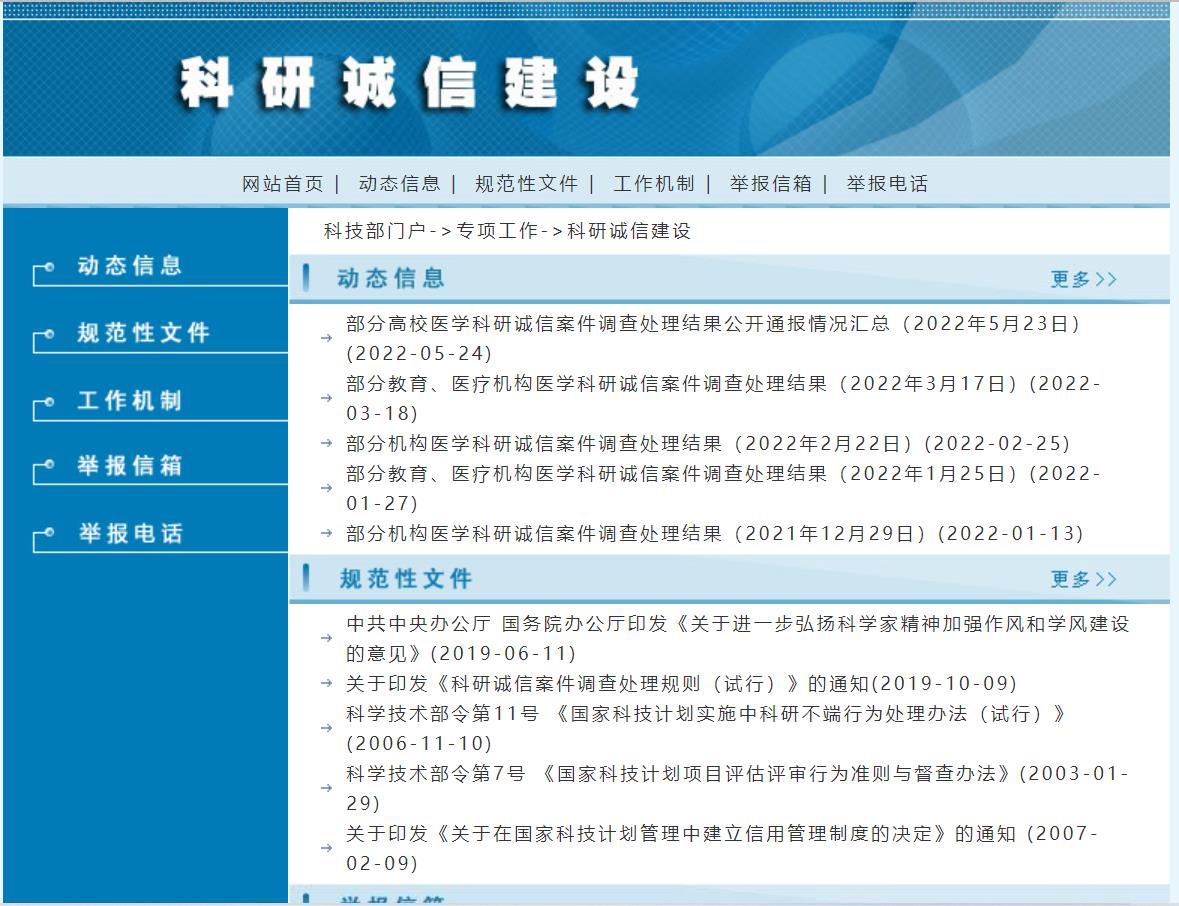 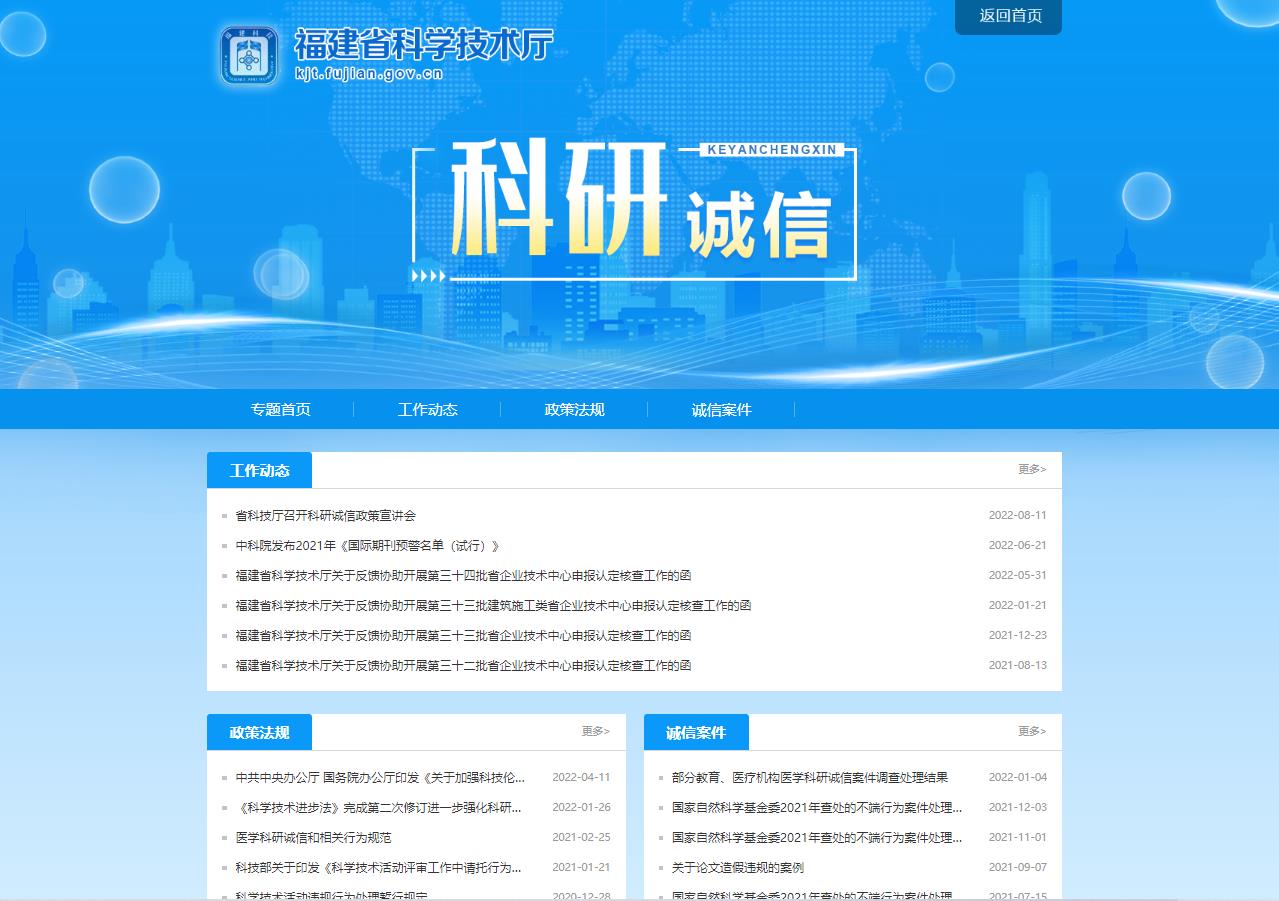 https://www.most.gov.cn/index.html 国家科学技术部     
http://kjt.fujian.gov.cn/ztzl/ 福建省科学技术厅
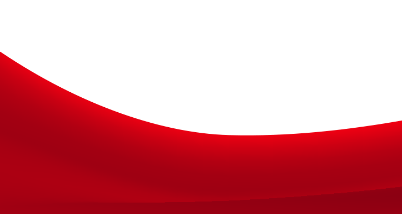 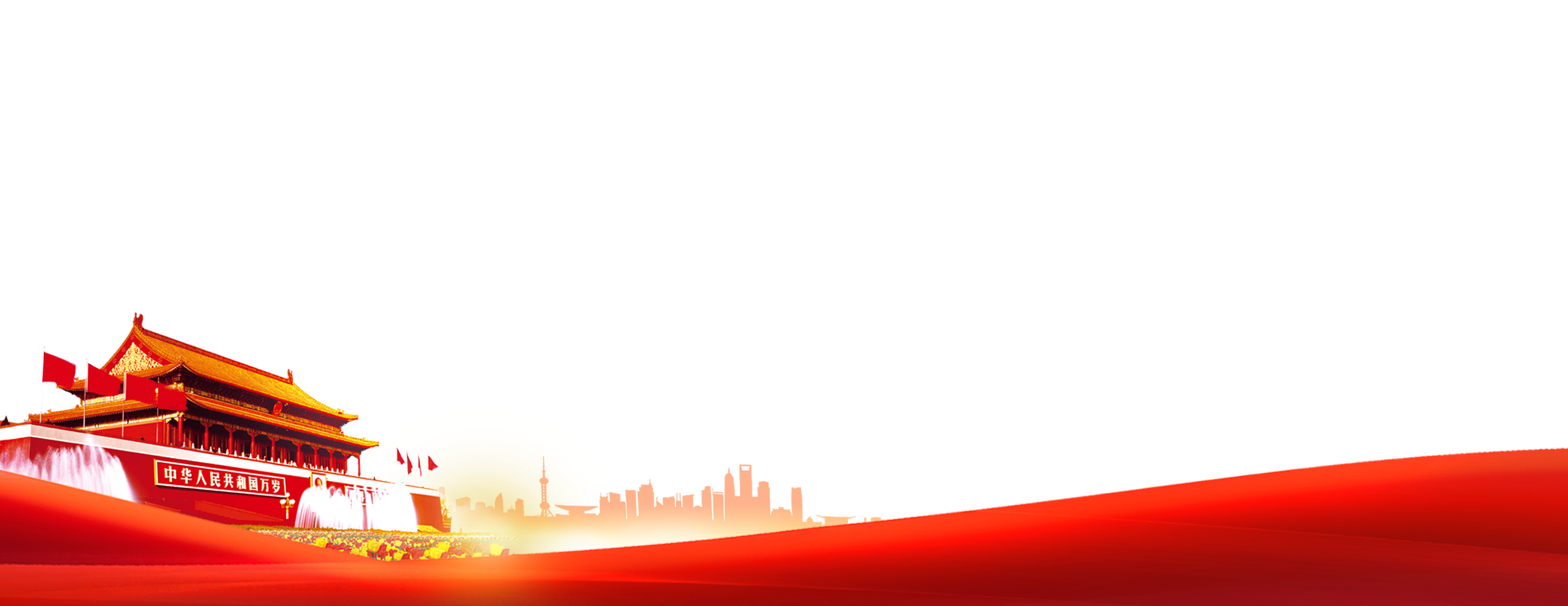 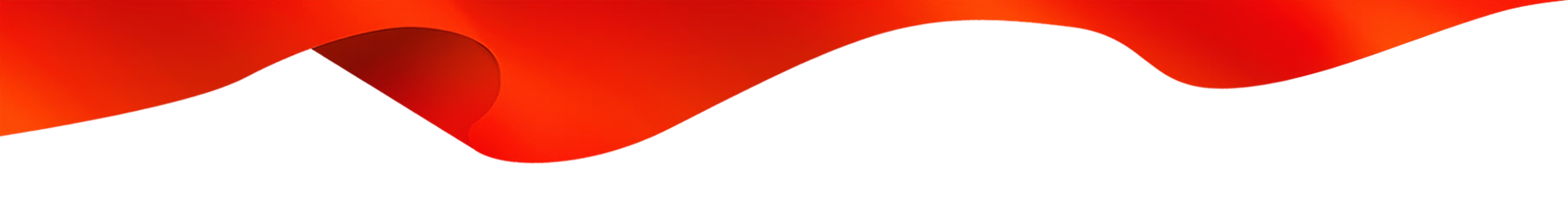 第二部分：
国家有关科研诚信政策解读
零容忍、一票否决→科研生态
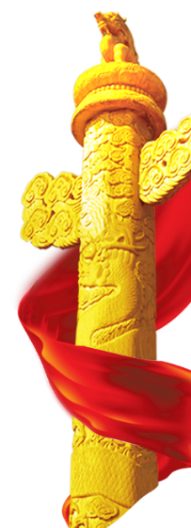 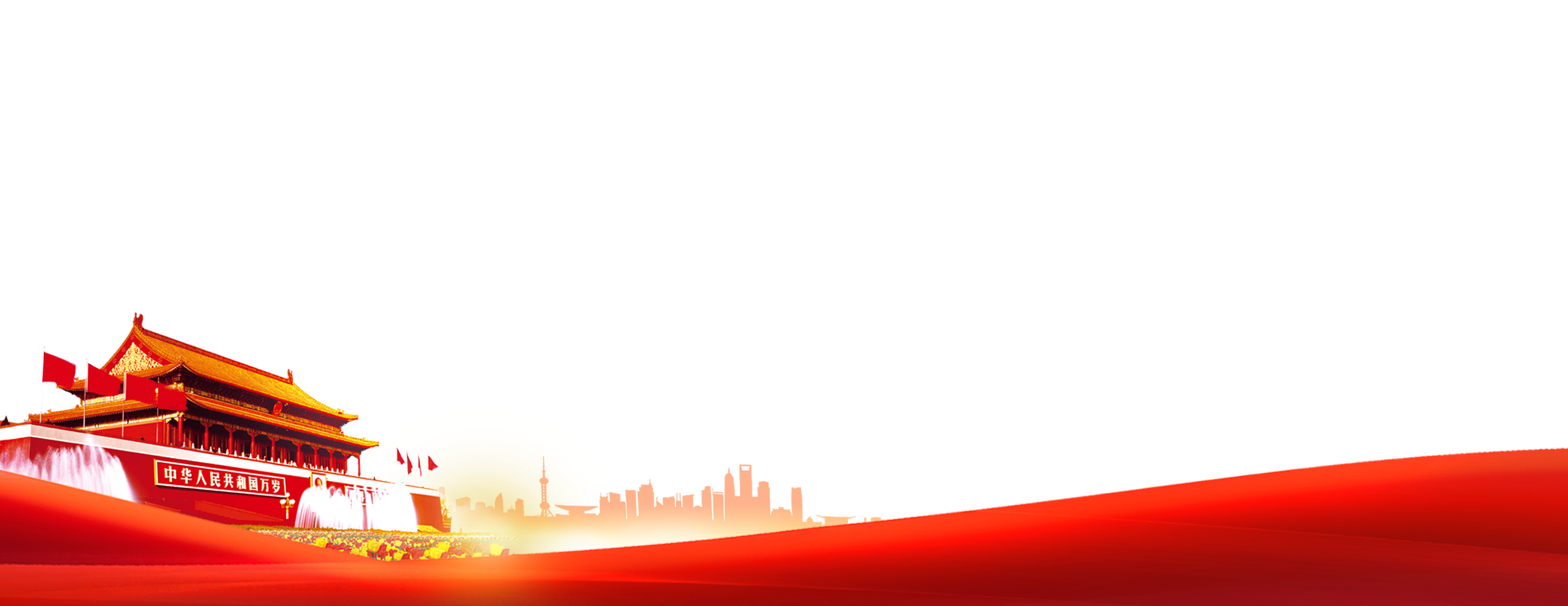 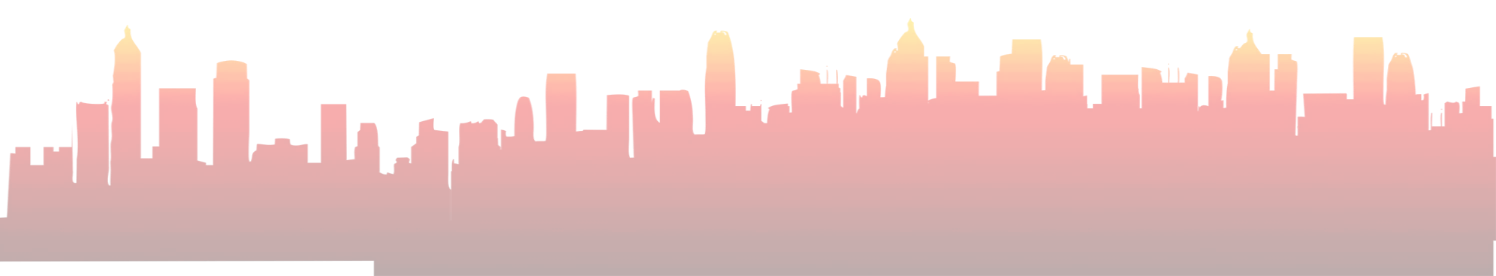 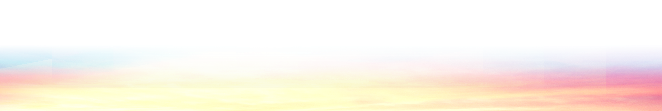 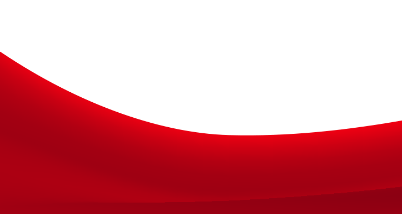 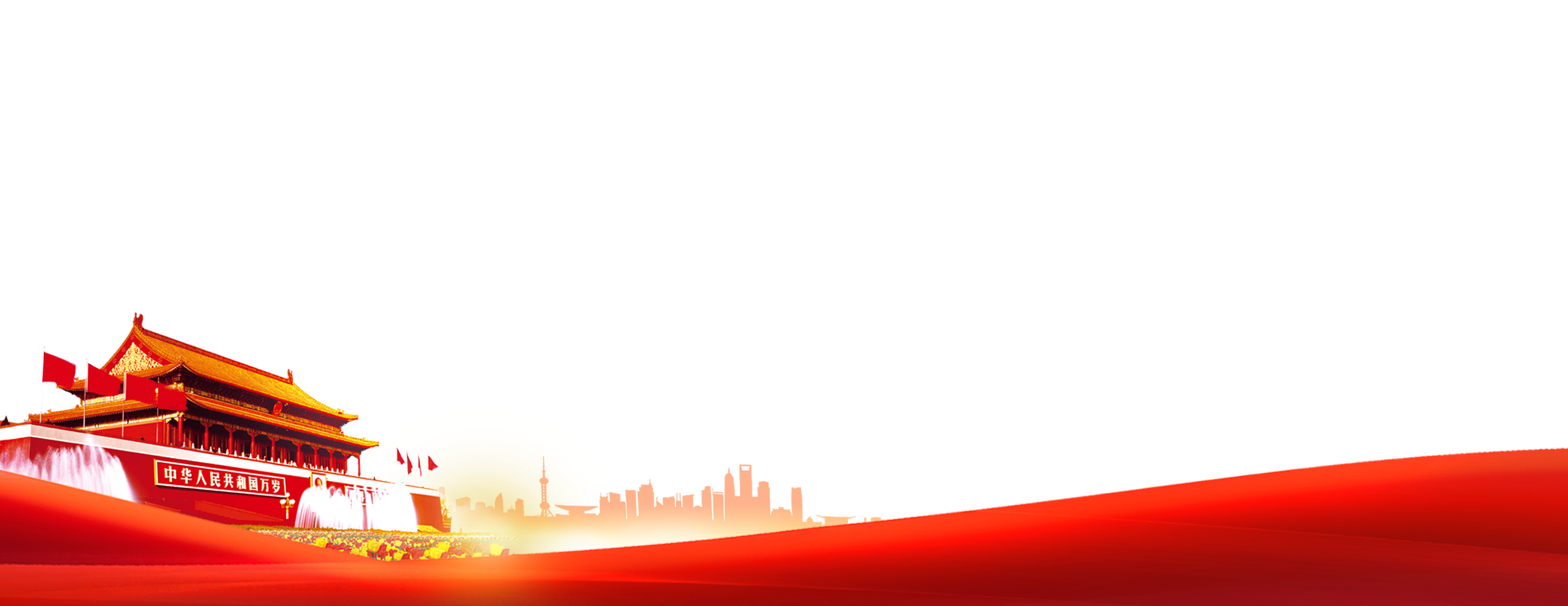 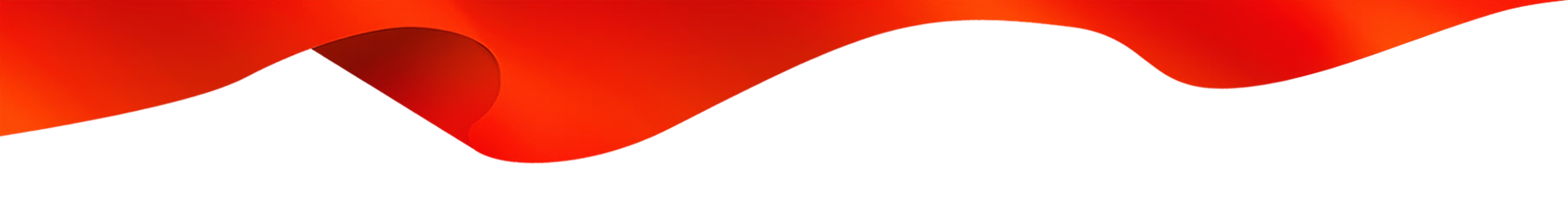 文件解读一：
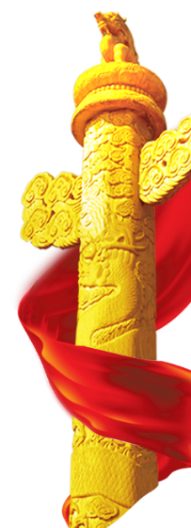 22个部门印发《科研失信行为调查处理规则》
关于印发《科研失信行为调查处理规则》的通知
国科发监【2022】221号
科技部 中共宣传部 最高人民法院 最高人民检察院
国家发展改革委 教育部 工业和信息化部 公安部
财政部 人力资源社会保障部 农业农村部
 国家卫生健康委 国有资产监督管理委员会 国家市场监管总局 中科院 社科院
工程院 自然科学基金委 国防科技工业局 中国科协 
中央军委装备发展部 中央军委科技委
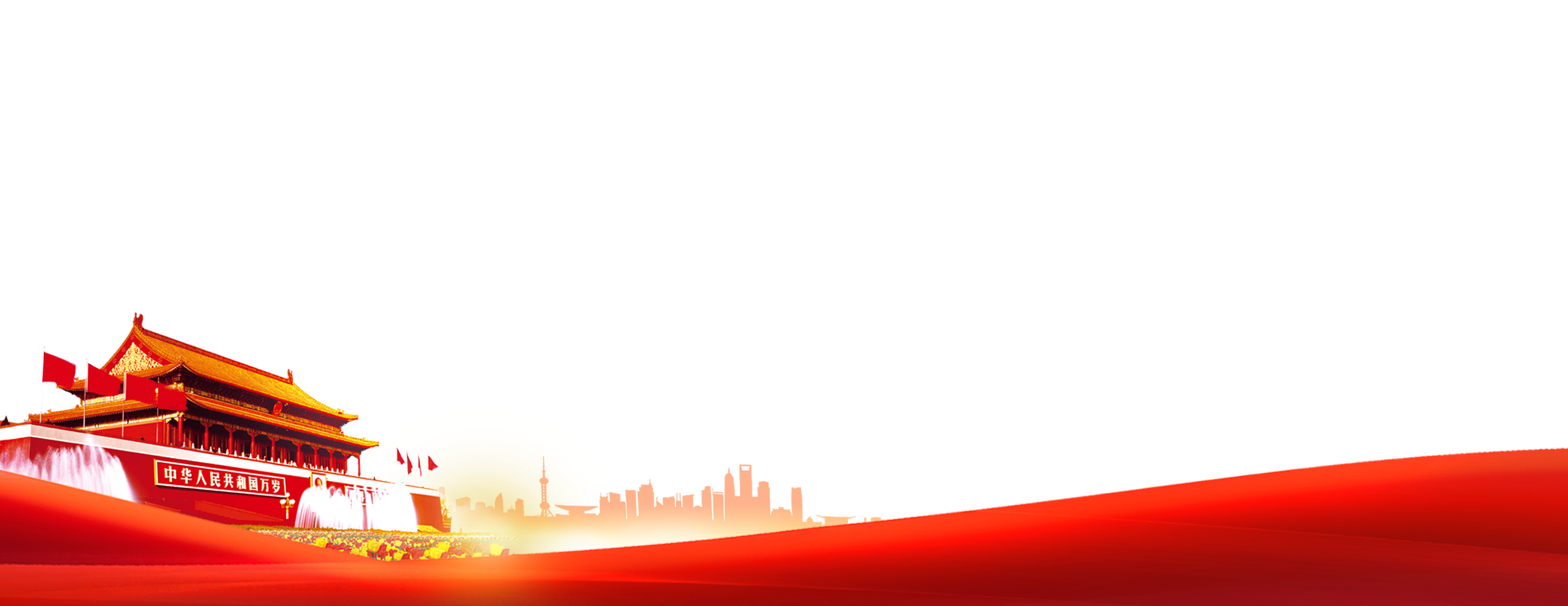 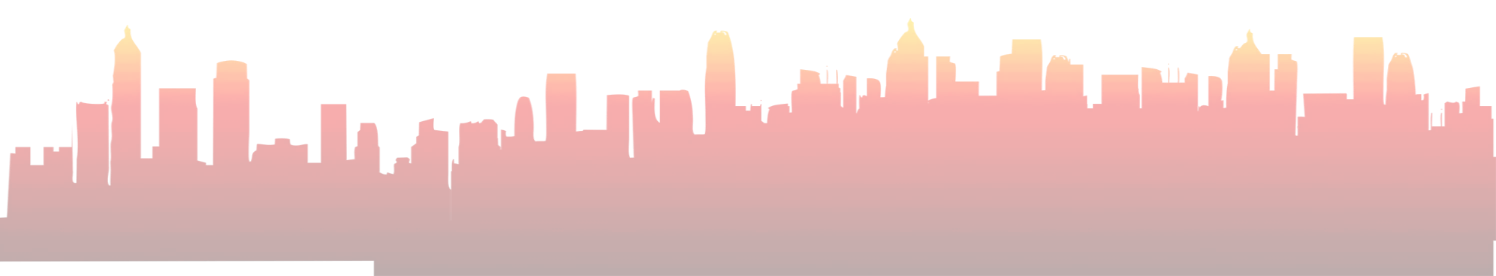 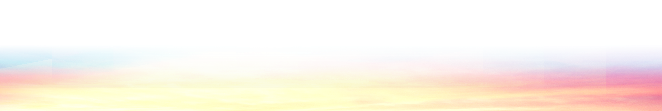 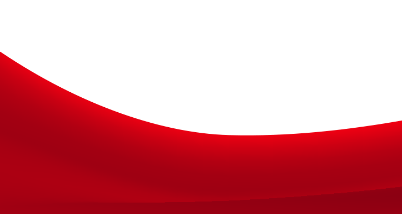 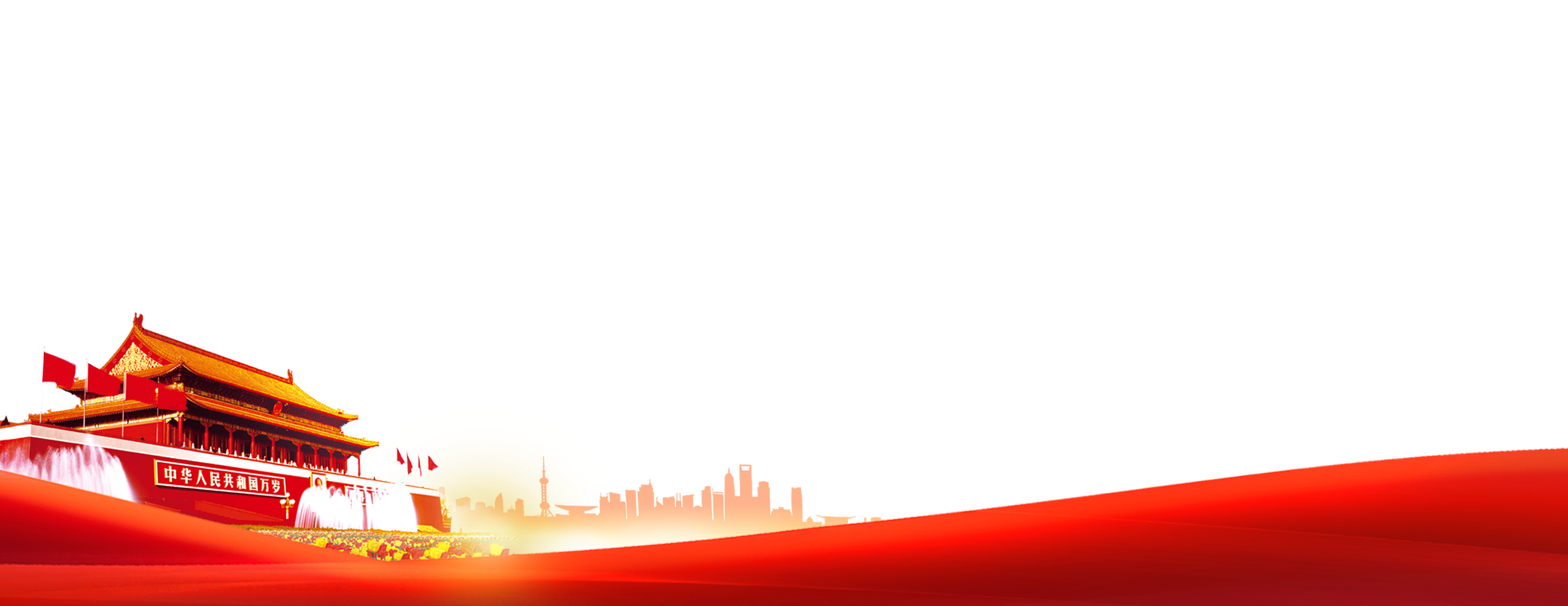 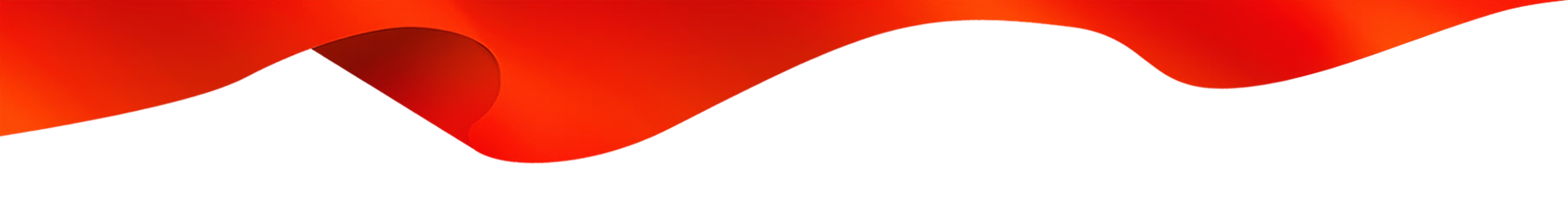 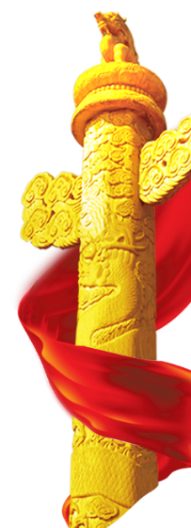 一、什么是科研失信行为
二、科研失信行为调查处理主体
三、科研失信行为处理措施
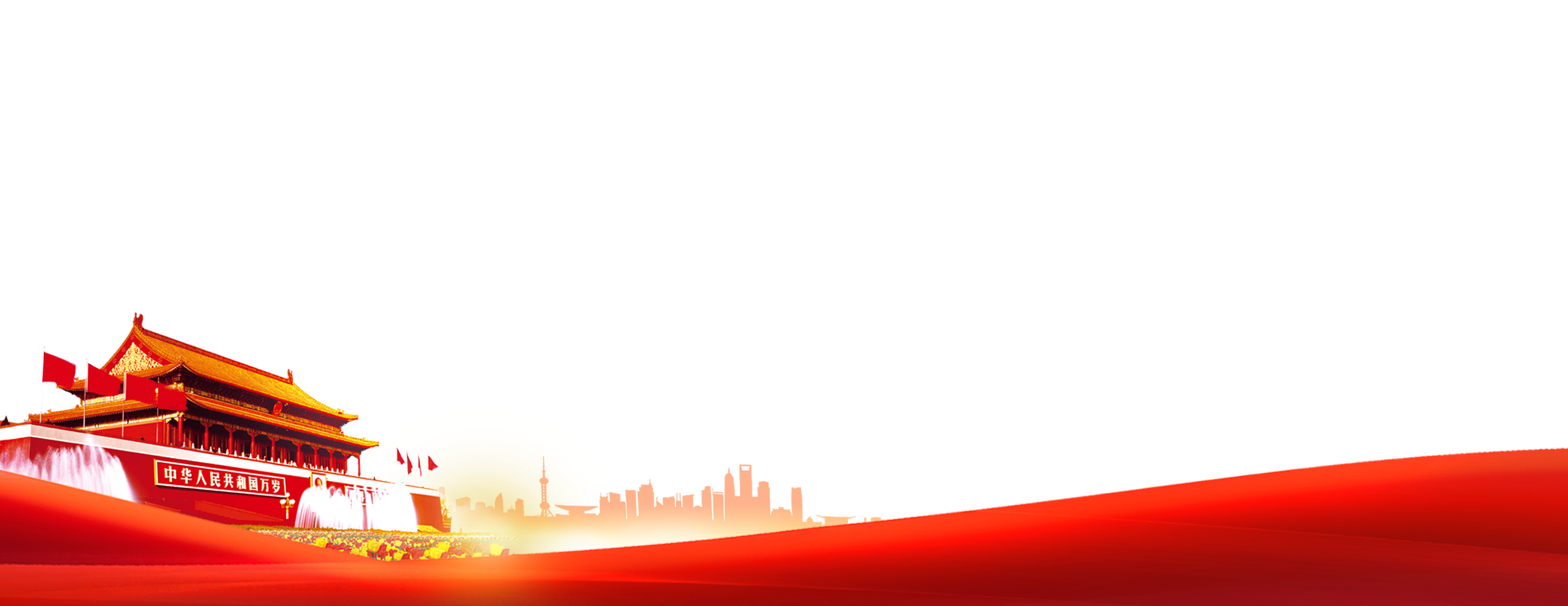 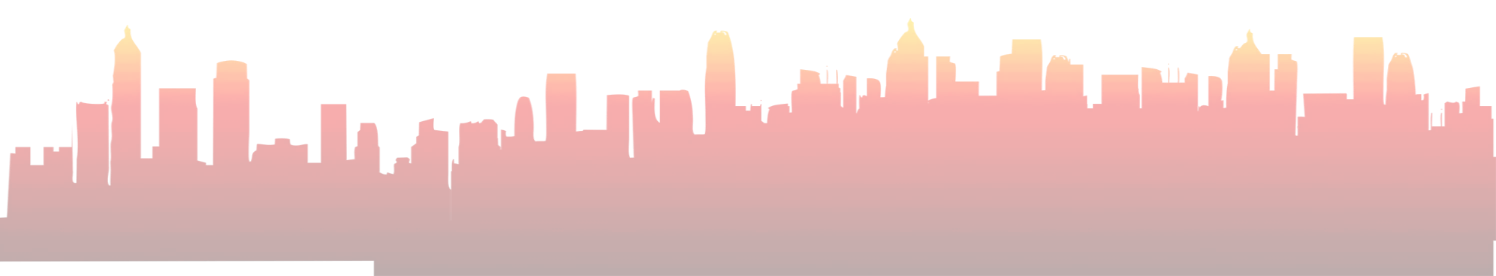 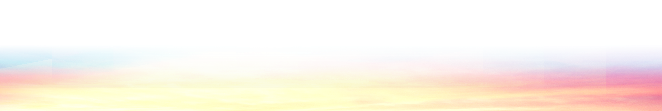 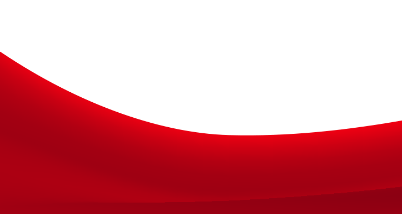 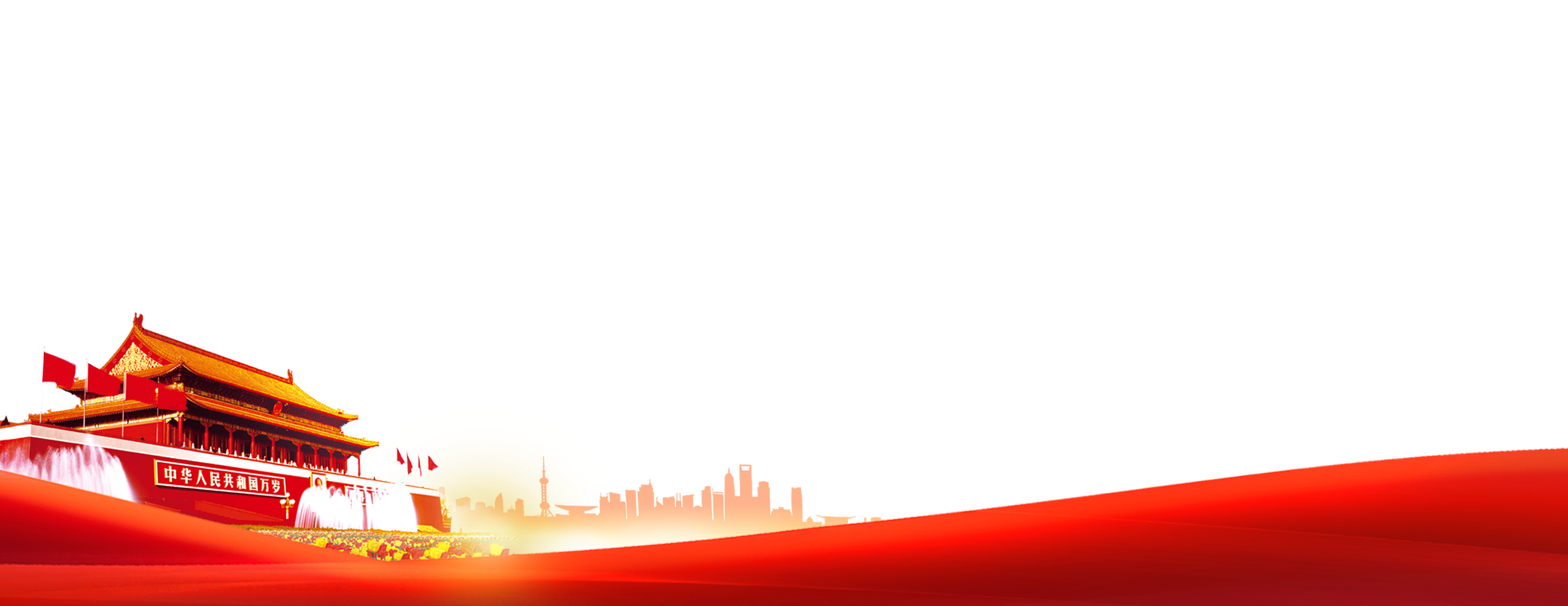 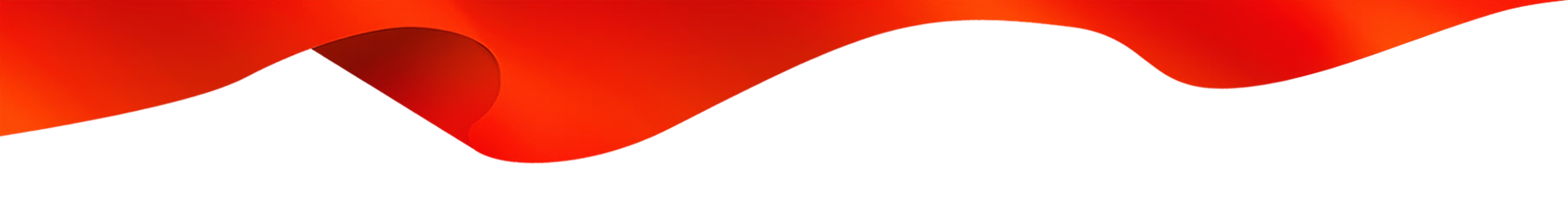 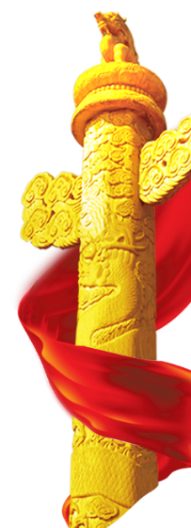 一、什么是科研失信行为
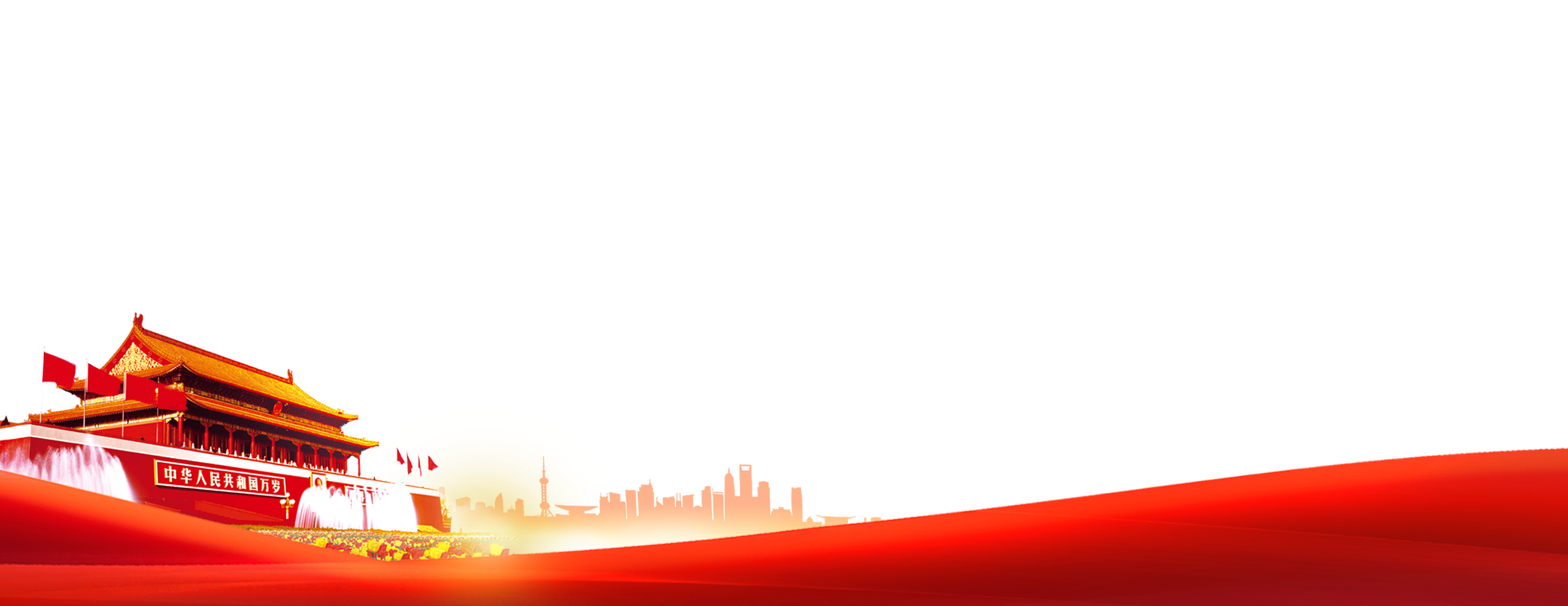 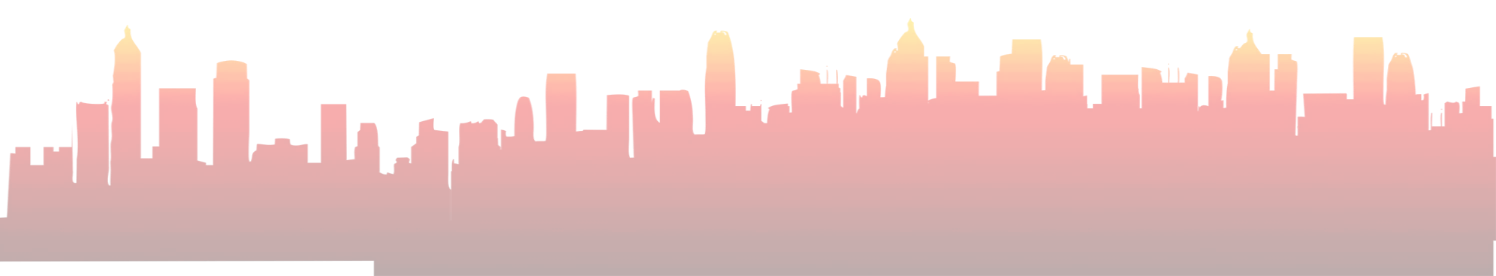 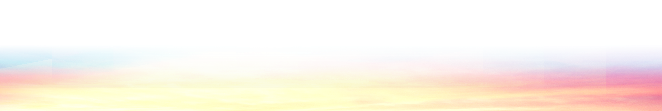 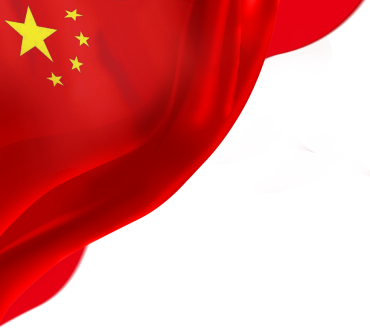 科研失信行为
科学研究和技术开发是以诚实守信为基础的事业，诚信是科技工作者应当遵循的基本行为准则。各国都高度重视科研诚信，并对科研诚信、科研失信行为作出了规定。
国外：
1986年，美国国家卫生研究院（NIH）首次正式定义科研不端行为：在计划、实施或报告科学研究时发生的伪造、篡改和剽窃行为（fabrication,falsification, plagiarism）或严重背离科学共同体公认的其他行为。 定义中特别强调的伪造、篡改和剽窃行为，也被简称为FFP。
德国对科研失信的定义，是从科研诚信的角度出发，指出科研人员不能伪造修改数据、不能出现剽窃、欺诈行为，更不能强行侵占他人的成果。
瑞典认为，有意捏造数据来修改研究进程、剽窃其他研究者成果、修改研究进程的行为即为学术不端。
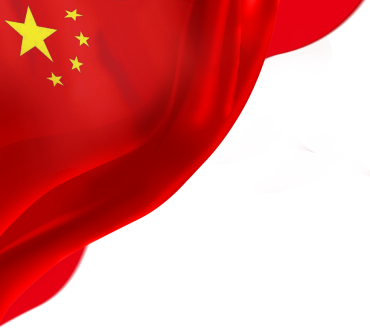 科研失信行为
我国：
2006年科学技术部（简称科技部）颁布了《国家科技计划实施中科研不端行为处理办法（试行)》，政策采用了概括和列举相结合的方式，将科研不端行为定义为 “违反科学共同体公认的科研行为准则的行为，将科研不端行为定义为包括提供职称、简历以及研究基础等虚假信息，抄袭、剽窃他人科研成果，捏造或篡改科研数据等六大类。
2007年中国科学院在《关于加强科研行为规范建设的意见》中规定科研不端行为是“研究和学术领域内的各种编造、造假、剽窃和其他违背科学共同体公认道德的行为”，定义还详细列举了科研不端行为的六大类型，并强调对科研中非有意的错误和不足，对评价方法或结果的解释、判断错误等不属于科研不端行为。
2009 年，教育部在《关于严肃处理高等学校学术不端行为的通知》中采用列举的方式将科研不端行为细化为针对所有研究领域的七大类行为，包括伪造、篡改、剽窃、侵占他人学术成果、不当署名等。
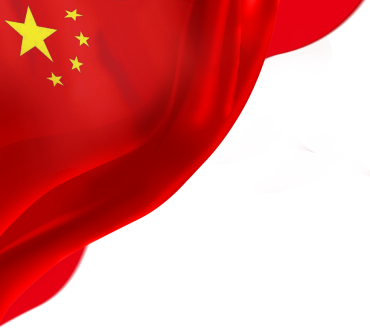 一、什么是科研失信行为
科研失信行为调查处理规则
第二条 本规则所称的科研失信行为，是指在科学研究及相关活动中发生的违反科学研究行为准则与规范的行为，包括：    （一）抄袭剽窃、侵占他人研究成果或项目申请书；    （二）编造研究过程，伪造研究成果、买卖实验研究数据，伪造、篡改实验研究数据、图表、结论、检测报告或用户使用报告等；    （三）买卖、代写、代投论文或项目申报验收材料等，虚构同行评议专家及评议意见；    （四）以故意提供虚假信息等弄虚作假的方式或采取请托、贿赂、利益交换等不正当手段获得科研活动审批，获取科技计划项目（专项、基金等）、科研经费、奖励、荣誉、职务职称等；    （五）以弄虚作假方式获得科技伦理审查批准，或伪造、篡改科技伦理审查批准文件等；    （六）无实质学术贡献署名等违反论文、奖励、专利等署名规范的行为；
    （七）重复发表、引用于论文内容无关的文献、要求作者非必要地引用特定文献等违反学术出版规范的行为；
    （八）其他科研失信行为。
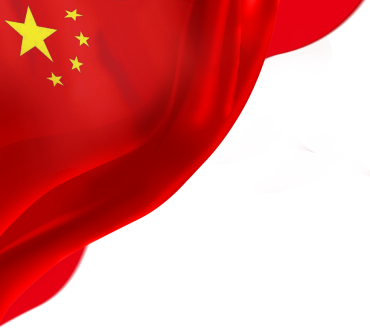 一、什么是科研失信行为：1.抄袭、剽窃
1.何谓抄袭？何谓剽窃？--抄袭、剽窃、侵占他人研究成果或项目申请书

       抄袭与剽窃是同一概念，构成抄袭和剽窃情形也大致相同。
1999年，《国家版权局版权管理司关于如何认定抄袭行为给青岛市版权局的答复》中指出：“著作权法所称抄袭、剽窃，是同一概念，指将他人作品或者作品的片段窃为己有。”2001年修改著作权法时，“抄袭”一词被删除。2020年修改的《著作权法》第52条，属于侵犯著作权的行为的，包括“剽窃他人作品的”。
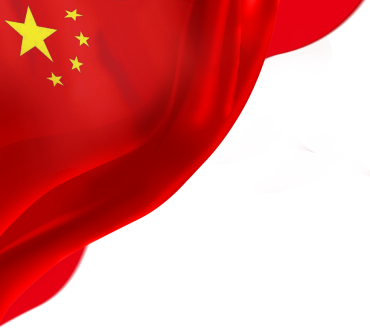 一、什么是科研失信行为—1.抄袭、剽窃
1.何谓剽窃？ 

采用不当手段，窃取他人的观点、数据、图像、研究方法、文字表述等并以自己名义发表的行为。剽窃包括观点剽窃，数据剽窃，图片和音视频剽窃，研究(实验)方法剽窃，文字表述剽窃，整体剽窃，他人未发表成果剽窃。

（1）观点剽窃（2）数据剽窃（3）图片和音视频剽窃

（4） 研究(实验)方法剽窃（5）文字表述剽窃

（6）整体剽窃（7）他人未发表成果剽窃
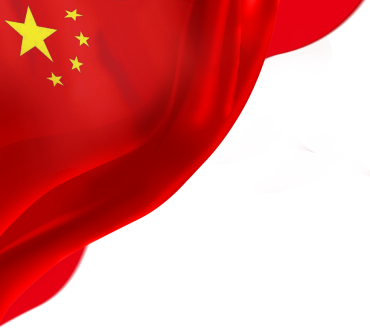 一、什么是科研失信行为—1.抄袭、剽窃
1.何谓剽窃？ 

采用不当手段，窃取他人的观点、数据、图像、研究方法、文字表述等并以自己名义发表的行为。剽窃包括观点剽窃，数据剽窃，图片和音视频剽窃，研究(实验)方法剽窃，文字表述剽窃，整体剽窃，他人未发表成果剽窃

（1）观点剽窃
不加引注或说明地使用他人的观点，并以自己的名义发表，应界定为观点剽窃。观点剽窃的表现形式包括：
1） 不加引注地直接使用他人已发表文献中的论点、观点、结论等。
2） 不改变其本意地转述他人的论点、观点、结论等后不加引注地使用。
3）对他人的论点、观点、结论等删减部分内容后不加引注地使用。
4）对他人的论点、观点、结论等进行拆分或重组后不加引注地使用。
5）对他人的论点、观点、结论等增加一些内容后不加引注地使用。
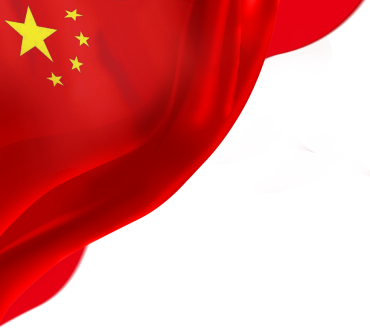 一、什么是科研失信行为—1.抄袭、剽窃
案例1:李连生剽窃事件
2011年1月30日，国家科技部发布公告称，2005 年国家科技进步奖等奖获奖项目 “涡旋压缩机设计制造关键技术研究及系列产品开发”的推荐材料中存在代表著作严重抄袭和经济效益数据不实的问题，因此撤销该项目所获得的国家科技进步奖二等奖奖项，同时收回奖动证书、追回奖金。由于这是我国第一起因科研不端行为而被撤销的国家级奖励的案件。
在伪造剽窃事件曝光前，李连生的学术生涯可谓一帆风顺，受聘教育部“长江学者”，获陕西省优秀留学回国人员称号，享受国务院攻府津贴。
然而到了 2007 年年底，李连生的学术成果开始受到同行的质疑。由于李连生的学术生涯期间一直从事的是涡旋压缩机领域的研究，并没有涉足过往复式压缩机领域，因此曾任陕西省科学技术委员会副主任的杨绍侃对其突然获得教育部科学技术进步奖一等奖感到较为惊讶。
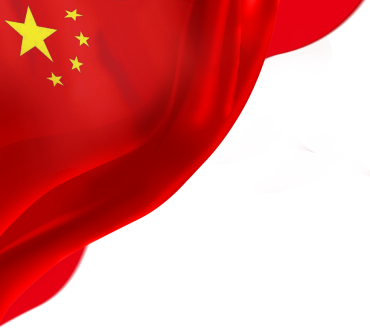 一、什么是科研失信行为—1.抄袭、剽窃
案例1:李连生剽窃事件
随后，他向学校的有关领导反映了这一情况，学校立刻从科研处调出李连生的获奖申报材料，同时请来陈永江、郁永章、冯全科等几位压缩机领域的资深专家对申报材料进行仔细的审阅。经过审阅，几位专家发现李连生等人提出的主要理论和技术成果均为前人所提出的，并没有多少先进性可言。由于没有理论创新及相关的技术成果和应用作为支撑，为能在最终的评审中获奖，李连生等人大量地综合其他单位已有的技术及其产品。为防止这些单位和个人日后发现造成麻烦，李连生还将其剽窃的单位和个人均列人报奖名单，从而将这些技术和产品伪饰成他们与这些单位合作开发的成果。
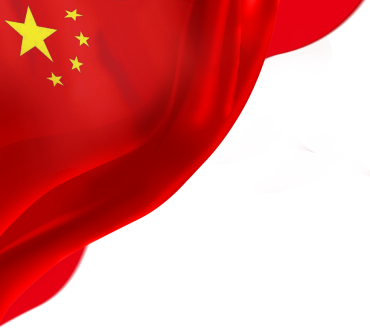 一、什么是科研失信行为—1.抄袭、剽窃
1.何谓剽窃？

（2）数据剽窃
不加引注或说明地使用他人已发表文献中的数据，并以自己的名义发表，应界定为数据剽窃。数据
剽窃的表现形式包括：
1）不加引注地直接使用他人已发表文献中的数据。
2）对他人已发表文献中的数据进行些微修改后不加引注地使用。
3）对他人已发表文献中的数据进行一些添加后不加引注地使用。
4）对他人已发表文献中的数据进行部分删减后不加引注地使用。
5）改变他人已发表文献中数据原有的排列顺序后不加引注地使用。
6）改变他人已发表文献中的数据的呈现方式后不加引注地使用，如将图表转换成文字表述，或者将文字表述转换成图表。
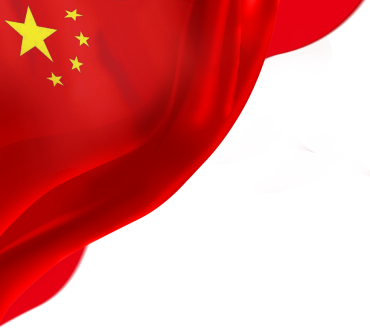 一、什么是科研失信行为—1.抄袭、剽窃
案例2:何海波论文事件
何海波，原浙江大学药学院副教授，2008年10月16日，浙江大学药学院收到反映药学院副教授何海波学术不端的邮件。收到该邮件后，在院、校两个层面相继组成了调查组，当天即着手调查此事。学校共核查了何海波及其所在研究室相关人员涉嫌学术道德问题的论文20篇，其中何海波涉及论文9篇。除作为合作作者的1篇论文外，贺海波作为第一作者的8篇论文均不同程度地存在剽窃、抄袭原博士导师实验数据，以及一稿两投、部分图表数据张冠李戴、重复发表、擅署他人名字、擅自标注基金资助、捏造知名专家帮助修改英语等严重学术不端行为。
有鉴其问题确凿，本人供认不讳，学校当即作出了处分：去年11月决定撤销其副教授职务和任职资格，解除聘用合同。
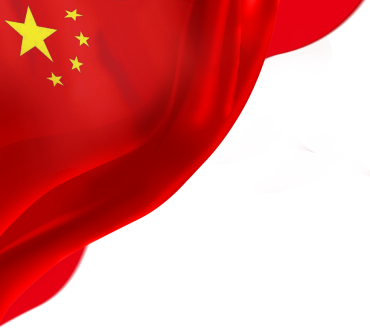 一、什么是科研失信行为—1.抄袭、剽窃
1.何谓剽窃？

（3）图片和音视频剽窃
不加引注或说明地使用他人已发表文献中的图片和音视频，并以自己的名义发表，应界定为图片和音视频剽窃。
图片和音视频剽窃的表现形式包括：
1）不加引注或说明地直接使用他人已发表文献中的图像、音视频等资料。
2）对他人已发表文献中的图片和音视频进行些微修改后不加引注或说明地使用。
3）对他人已发表文献中的图片和音视频添加一些内容后不加引注或说明地使用。
4）对他人已发表文献中的图片和音视频删减部分内容后不加引注或说明地使用。
5）对他人已发表文献中的图片增强部分内容后不加引注或说明地使用。
6）对他人已发表文献中的图片弱化部分内容后不加引注或说明地使用。
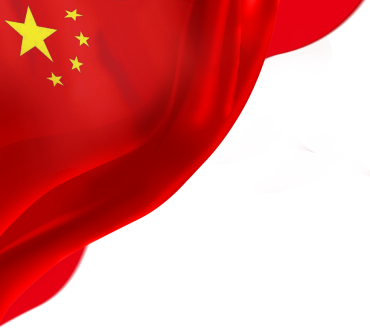 一、什么是科研失信行为—1.抄袭、剽窃
案例3:图片抄袭撤稿事件
Aesthetic Surgery Journal(ASJ) 的一篇论文被撤稿，理由是图片涉嫌抄袭。被撤稿的文章为 T-Shaped Excision of the Orbicularis Oris Muscle: An Innovative Technique for Upper Lip Lift Procedures，由惠州市中心人民医院的几位医生完成。被抄袭的文章是 Application of Upper-lip Lifting Procedure in Perioral Rejuvenation（上唇短缩术在唇部年轻化中的应用）发布在《中华医学美学美容杂志》期刊上，作者是潘柏林、谢宏彬、程宏。 
ASJ 收到一位中国作者的消息，提出 ASJ 上发表的一篇论文使用了他此前发表的论文中的图片。他表示这是对其知识产权的侵犯。随后我们联系了被指控的论文原文作者，希望能在 7 天之内给出答复并作出解释，但没有收到回复。ASJ调查得知，图片的使用并未获得授权，这是一起学术不端行为，并决定撤稿。
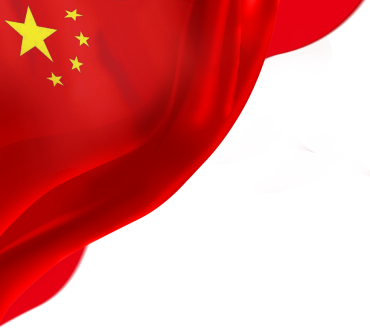 一、什么是科研失信行为—1.抄袭、剽窃
1.何谓剽窃？

（4） 研究(实验)方法剽窃
不加引注或说明地使用他人具有独创性的研究（实验）方法，并以自己的名义发表，应界定为研究（实验）方法剽窃。研究（实验）方法剽窃的表现形式包括：
1）不加引注或说明地直接使用他人已发表文献中具有独创性的研究（实验）方法。
2）修改他人已发表文献中具有独创性的研究（实验）方法的一些非核心元素后不加引注或说明地使用。
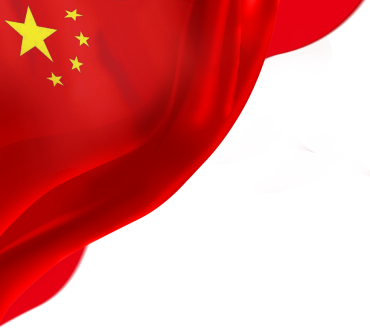 一、什么是科研失信行为—1.抄袭、剽窃
1.何谓剽窃？

（5）文字表述剽窃（7种情形）
不加引注地使用他人已发表文献中具有完整语义的文字表述，并以自己的名义发表，应界定为文字表述剽窃。
文字表述剽窃的表现形式包括：
1）不加引注地直接使用他人已发表文献中的文字表述。
2）成段使用他人已发表文献中的文字表述，虽然进行了引注，但对所使用文字不加引号，或者不改变字体，或者不使用特定的排列方式显示。
3）多处使用某一已发表文献中的文字表述，却只在其中一处或几处进行引注。
4）连续使用来源于多个文献的文字表述，却只标注其中一个或几个文献来源。
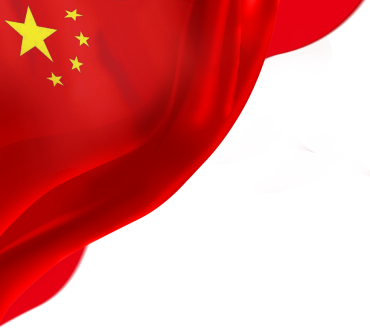 一、什么是科研失信行为—1.抄袭、剽窃
1.何谓剽窃？

5）不加引注、不改变其本意地转述他人已发表文献中的文字表述，包括概括、删减他人已发表文献中的文字，或者改变他人已发表文献中的文字表述的句式，或者用类似词语对他人已发表文献中的文字表述进行同义替换。
6）对他人已发表文献中的文字表述增加一些词句后不加引注地使用。
7）对他人已发表文献中的文字表述删减一些词句后不加引注地使用。
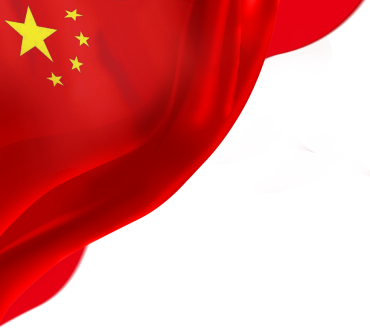 一、什么是科研失信行为—1.抄袭、剽窃
案例4:翟天临学术造假事件
      2019年2月，演员翟天临学术不端引爆。翟天临《广电时评》2018年第8期中发表的论文《谈电视剧〈白鹿原〉中“白孝文”的表演创作》在知网检测后，结果显示文字复制比率达39.4%，涉嫌抄袭。
北京大学在官方微博发布《关于招募翟天临为博士后的调查说明》，确认翟天临存在学术不端行为，同意对其作出退站处理。
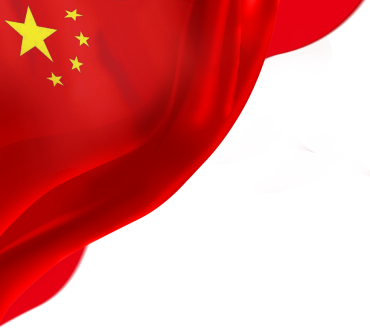 一、什么是科研失信行为—1.抄袭、剽窃
1.何谓剽窃？

（6）整体剽窃
论文的主体或论文某一部分的主体过度引用或大量引用他人已发表文献的内容，应界定为整体剽窃。
整体剽窃的表现形式包括：
1）直接使用他人已发表文献的全部或大部分内容。
2）在他人已发表文献的基础上增加部分内容后以自己的名义发表，如补充一些数据，或者补充一些新的分析等。
3）对他人已发表文献的全部或大部分内容进行缩减后以自己的名义发表。
4）替换他人已发表文献中的研究对象后以自己的名义发表。
5）改变他人已发表文献的结构、段落顺序后以自己的名义发表。
6）将多篇他人已发表文献拼接成一篇论文后发表。
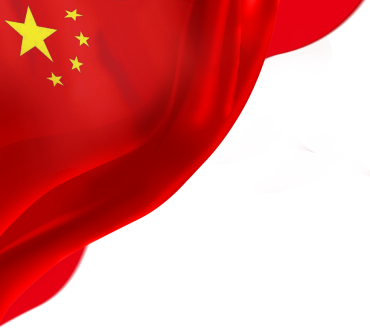 一、什么是科研失信行为—1.抄袭、剽窃
案例5:李富斌剽窃事件
作为新中国首次披露和处理的科研失信案件，李富斌事件引起了国内学术界和媒体的广泛关注。1963年，年仅16岁的李富斌考入兰州大学现代物理系学习原子核物理专业，毕业后在大学任教，并在国际知名期刊上发表论文。仅1990年，他就在《瑞士物理学报》上发表了《标量粒子和旋量粒子的非相对论超对称二体方程》，在美国《数学物理杂志》上发表了《在直接相互作用中N个相对交粒子的非相互作用定理的证明》，此外他还在加拿大《物理杂志》上发表了另一篇关于量子色动力学的文章。随着其在国际知名期刊上发表的文章逐渐增多，李富斌不仅以 “富有创新精神”和“高产”成为“艰苦条件下的成才典型”，并调入中国矿业大学数理系任教。
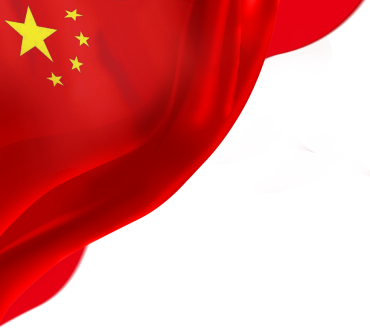 一、什么是科研失信行为—1.抄袭、剽窃
案例5:李富斌剽窃事件
然而，两位旅居国外的青年学者致信时任中国科学院理论物理研究所所长的郝柏林，向他通报了 《瑞士物理学报》和《数学物理杂志》上刊登的两篇撤销论文的声明，《瑞士物理学报》的声明指出，李富斌在《瑞士物理学报》1990年第63 卷 922 页上发表的题为“标量粒子和旋量粒子的非相对论超对称二体方程” 的论文，实际上是逐字逐段地抄袭土耳其安卡拉大学爱丁和爱马尔教授三年前发表在《新试验》上的文章 “欧几里得超对称与相对论二体系统”（1988 年第99A 卷85页）所形成的。
而《数学物理杂志》的声明则称，李富斌在《数学物理杂志》(1990年 31 卷 1395~1399 页》发表的《在直接相互作用中N个相对论粒子的非相互作用定理的证明》一文，实质上是马莫等四位学者发表在 1990年第 100A卷 447~461 页上文章的抄件，
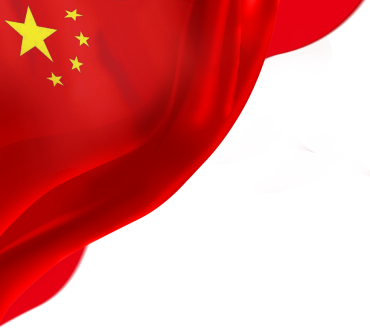 一、什么是科研失信行为—1.抄袭、剽窃
案例5:李富斌剽窃事件
而李富斌也承认，他的文章是“弄错了”才提交的，因此，该文章也被《数学物理杂志》撤销。
之后，《中国科学报》在中国科学院理论物理研究所、《物理学报》编辑部、物理学家何祚麻等的帮助下开始搜集李富斌剽窃的相关证据。由于当时国内没有相关的刊物，何祚麻通过海外朋友的帮助，查找到了李富斌和原作者的文章并进行了仔细的比对，发现李富斌的文章与原来的文章除了题目和作者不同以外，其余内容均未作更改。
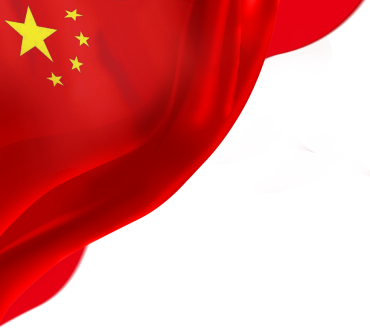 一、什么是科研失信行为—1.抄袭、剽窃
1.何谓剽窃？

（7）他人未发表成果剽窃
未经许可使用他人未发表的观点，具有独创性的研究（实验）方法，数据、图片等，或获得许可但不加以说明，应界定为他人未发表成果剽窃。
他人未发表成果剽窃的表现形式包括：
1）未经许可使用他人已经公开但未正式发表的观点，具有独创性的研究（实验）方法，数据、图片等。
2）获得许可使用他人已经公开但未正式发表的观点，具有独创性的研究（实验）方法，数据、图片等，却不加引注，或者不以致谢等方式说明。
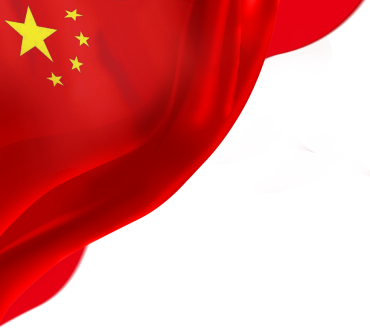 一、什么是科研失信行为—1.抄袭、剽窃
案例6：明引抑或暗偷？

S教授曾担任某研究基金项目的评审人。最近，在其基金项目申请书中，他借用了他评审过的两份申请书中的“研究背景”及“研究的重要性”部分的表格和图标，他还特地在申请书中做了引注，将其归功于原作者。尽管如此，S教授还是严重地违背了科研诚信规范。一是在评审中接触到的申请书内容属于应当保密的信息，不可随意泄露和利用；二是即使这些内容不涉及原创性思路，他也是在未经许可的情况下使用他人未发表的成果，因为，不论其是否引注，严格地讲都属于剽窃行为。
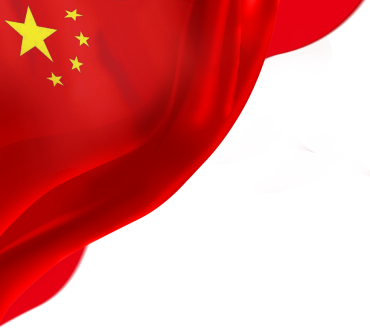 一、什么是科研失信行为—1.抄袭、剽窃
规避科研过程中剽窃的发生应注意哪些事项？

1.直接引用时应使用引号或列出引语段并进行标注
2.间接引用时要用自己的话重新表述，而不能仅对原文作少量字句上的修改
3.引用的内容不能构成论著的主体和实质内容
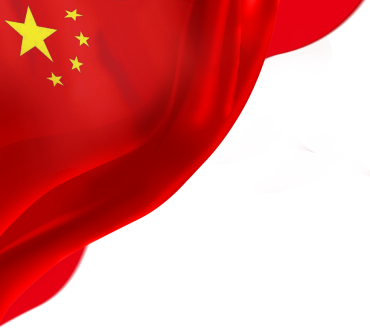 一、什么是科研失信行为—2.1伪造
2.1何谓伪造？--编造研究过程，伪造研究成果，买卖实验研究数据，伪造、篡改实验研究数据、图表、结论、检测报告或用户使用报告等；

伪造是编造或虚构数据、事实的行为。
伪造的表现形式包括：
1）编造不以实际调查或实验取得的数据、图片等。
2）伪造无法通过重复实验而再次取得的样品等。
3）编造不符合实际或无法重复验证的研究方法、结论等。
4）编造能为论文提供支撑的资料、注释、参考文献。
5）编造论文中相关研究的资助来源。
6）编造审稿人信息、审稿意见。
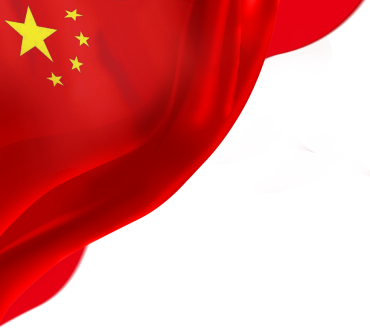 一、什么是科研失信行为—2.1伪造
2.1何谓伪造？--编造研究过程，伪造研究成果，买卖实验研究数据，伪造、篡改实验研究数据、图表、结论、检测报告或用户使用报告等；
买卖实验研究数据，是指未真实开展实验研究，通过向第三方中介服务机构或他人付费获取实验研究数据。

委托第三方进行检验、测试、化验获得检验、测试、化验数据，因不具备条件委托第三方按照委托方提供的实验方案进行实验获得原始实验记录和数据，通过合法渠道获取第三方调查统计数据或相关公共数据库数据，不属于买卖实验研究数据。
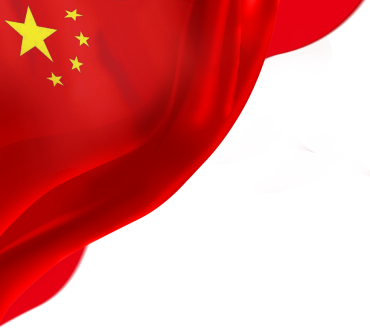 一、什么是科研失信行为—2.1伪造
案例7:哈佛大学前知名教授伪造数据事件
2006年，国内某研究所的博士黄某毕业后去德国做博士后，其在博士期间进行的苯酚研究课题被导师安排由另一位研究生冯某继续进行。冯某在进行苯酚类反应的拓展实验时遇到困难后，按照黄某的方法进行重复实验，但均无法得到黄某发表在国外一家著名期刊上论文中的结果。为此，黄某的导师请其本人专门回国进行重复实验，但在设备、材料和操作者相同的情况下，仍无法获得该论文中所陈述的结果。为了慎重起见，课题组安排进行了大量相关的重复实验，但结果与黄某博士论文中的数据完全不符。课题组对实验数据查核问题进行了讨论，并分析了各种可能性，最后得出结论：黄某论文中关于手性苯酞合成部分是造假无疑。调查结束后，黄某的导师要求发表这篇论文的国际期刊撤销该论文；黄某在德国的聘用合同被终止，其学位授予单位决定撤销其博士学位，并收回学位证。
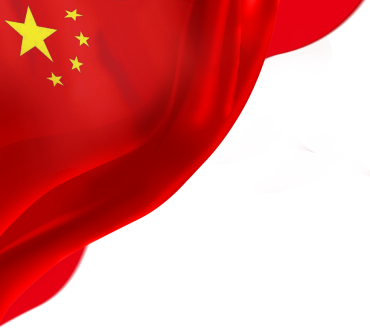 一、什么是科研失信行为—2.2篡改
2.2.何谓篡改？--编造研究过程，伪造研究成果，买卖实验研究数据，伪造、篡改实验研究数据、图表、结论、检测报告或用户使用报告等；
篡改是故意修改数据和事实使其失去真实性的行为。
篡改的表现形式包括：
1）使用经过擅自修改、挑选、删减、增加的原始调查记录、实验数据等，使原始调查记录、实验数据等的本意发生改变。
2）拼接不同图片从而构造不真实的图片。
3）从图片整体中去除一部分或添加一些虚构的部分，使对图片的解释发生改变。
4）增强、模糊、移动图片的特定部分，使对图片的解释发生改变。
5）改变所引用文献的本意，使其对己有利。
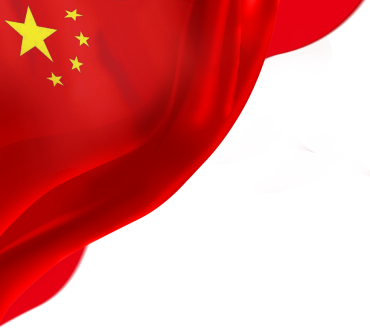 一、什么是科研失信行为—2.2.篡改
案例8：研究策略？学术欺骗？

莱特是一位新进入某生物学研究中心的助理教授，他在即将发表的论文中引用了一张染色琼脂糖凝胶图片，凝胶上含有PCR扩增的全细胞DNA产物。图片显示了检测到的一个3kb大小的DNA片段，而实际上在最初的那块凝胶上还可以看到一块小一点的片段。从其大小来看，莱特相信第二个片段可能意味着一个令人兴奋的发现，但尚待进一步研究。为了防止竞争对手在他之前认识到第二个片段的重要性并抢先研究，他故意通过不充分曝光使图片上第二个片段变得模糊不清，同时他还特意加了一个插图说明：“在此实验中还出现了第二个较小的尚无法解释的片段，但在此图片中看不出来。”在这个说明中，他没有指出第二个片段的大小。他希望在自己能够确保竞争优势时再公布真相，而实际上他的行为已有篡改数据之嫌。试想，在这篇论文发表后，如果由于某种原因他不再进行此项研究，这些应由同行共享的研究数据的原始性和完整性可能受到永久性的破坏。
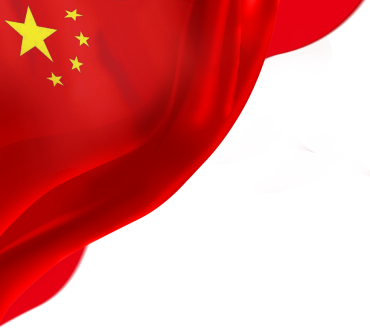 一、什么是科研失信行为—3.虚构同行评议专家及评论意见
3.虚构同行评议专家及评论意见--买卖、代写、代投论文或项目申请书，虚构同行评议专家及评议意见；
什么是同行评议？
同行评议是指由具有相似知识背景和研究领域的同行专家对知识产品、研究项目或项目申请书的水平和价值进行专业评价和审议。同行评审是国际学术界一个通行的做法，因为隔行如隔山，尤其是一些新的、微观的领域，一些学术杂志并没有足够的专家库来完成同行评审，因此并不是完全依赖自己的专家库完成同行评议的，而是作者可以提供同行专家名单，选择使用，以帮助完善这个评价。
科技期刊的同行评审基本上可分为单盲评审、双盲评审和公开评审三种形式。单盲评审是指作者姓名对审稿人公开，但审稿人姓名不对作者公开的评审。双盲评审是指作者姓名和审稿人姓名互不公开的评审。公开评审是指作者姓名和审稿人姓名互相公开的评审。全球学术与专业出版者协会的调查表明，学术期刊采用最多的是单盲评审形式，其次是双盲评审，最少的是公开评审。
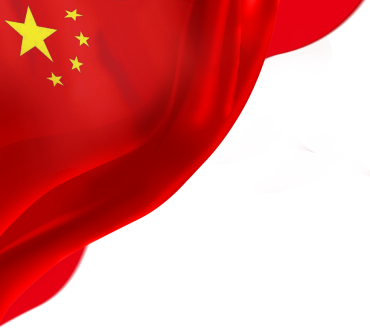 一、什么是科研失信行为—3.虚构同行评议专家及评论意见
什么是同行评议？
同行评审造假的一种方式是虚构同行评审专家，以给出有利于论文发表的评审意见，如2015年以来连续多次撤稿事件的原因就是中介机构发现国外的同行评审可以推荐专家，于是就出现了假造专家的情况。另外一种造假方式，是中介机构采用真实的专家，但虚构联系方式地址（邮箱），目的就是自己评价自己，最后实现发表论文的目的。

     什么是代投？
      代投，是指论文提交、评审意见回应等过程不是由论文作者完成而是由第三方中介服务机构或他人代理。
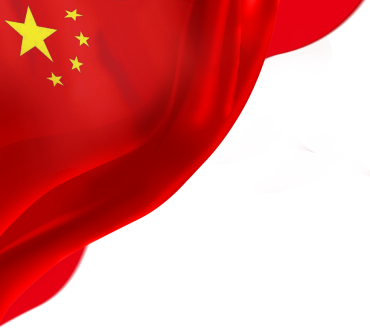 一、什么是科研失信行为—3.虚构同行评议专家及评论意见
案例9:中国学术论文撤稿风波
2015年8月，施普林格宣布撤回旗下10个学术期刊已经发表的64篇论文，而这些论文均出自中国作者。早在2015年3月，英国出版社BMC宣布撤回43篇学术文章，其中41篇出自中国作者。在这两起“撤稿风波”中，出版商均给出了“同行评审中涉嫌造假”的理由。
2017年4月，施普林格·自然出版集团宣布撤回107篇发表在期刊《肿瘤生物学》上的论文，而这107篇医学论文的主要作者均来自中国。昨天，相关部门举行记者会，向社会通报，对于撤稿事件所涉作者的调查处理情况。
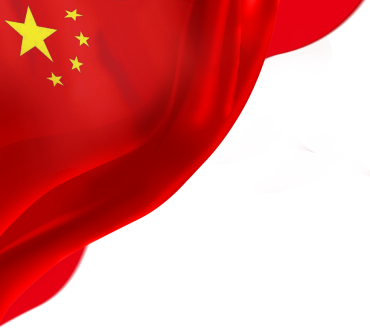 一、什么是科研失信行为—4.提供虚假信息
4.故意提供虚假信息，获取科技计划项目


以故意提供虚假信息等弄虚作假的方式或采取请托、贿赂、利益交换等不正当手段获得科研活动审批，获取科技计划项目（专项、基金等）、科研经费、奖励、荣誉、职务职称等；
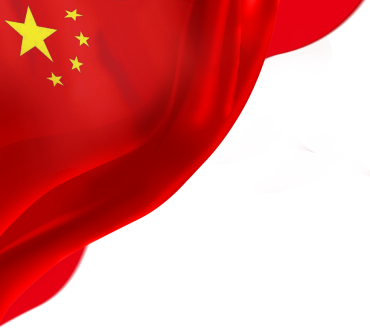 一、什么是科研失信行为—4.提供虚假信息
案例10:虚构项目成员身份信息
中国科学院西北生态环境资源研究院(原中国科学院寒区旱区环境与工程研究所)徐中民2011年国家自然科学基金重大研究计划重点支持项目“黑河流域生态-水文过程集成研究”(批准号 91125019)申请书中，多名参与人员的身份信息与他们发表论文中标示的身份信息不符。经调查核实，徐中民2011年国家自然科学基金重大研究计划重点支持项目第4至第9参与者共6人的职称均填写为助理研究员，但其中5人在项目申请时(2011年3月)是徐中民指导的在读硕士、博士研究生，另1人是徐中民项目组临聘人员，无职称。徐中民在其项目申请书中提供了大量的虚假信息。2020年9月17日，经监督委员会五届六次全体委员会议审议，自然科学基金委2020年第15次委务会议决定，撤销徐中民2011年获资助基金重大研究计划重点支持项目“黑河流域生态-水文过程集成研究”，追回已拨资金，取消徐中民国家自然科学基金项目申请资格2年(2020年7月7日至2022年7月6日)，给予徐中民通报批评。
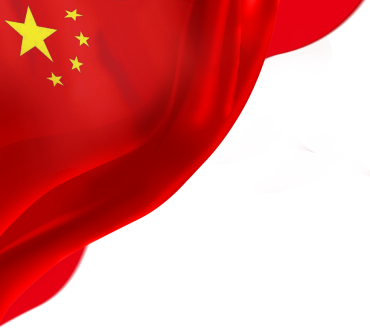 一、什么是科研失信行为—5.科研伦理
5.以弄虚作假方式获得科技伦理审查批准，或伪造、篡改科技伦理审查批准文件等
科学研究对象的保护是科研伦理的主要关注点之一。随着人类文明的进步，人民的道德标准也在不断提升，尊重生命日益成为普遍性的共识。而在研究过程中，也应当更加人道和公正地对待人类受试者和实验动物，是使其权力和利益得到充分的尊重与保障。
（一）保护人类受试者
1.知情同意原则
知情同意原则是指在进行涉及人的研究时，必须由受试者知情并自愿的伦理原则。它要求研究者向受试者或患者提供有关试验或诊治的目的、性质、程序、可能的益处和风险，以区其他可选择方案等方面的充分信息，使他们及其他直接利益相关者能够在适当理解这些信息的基础上自主做出理性的选择并以相应的方式表达其接受或拒绝的意愿与承诺。
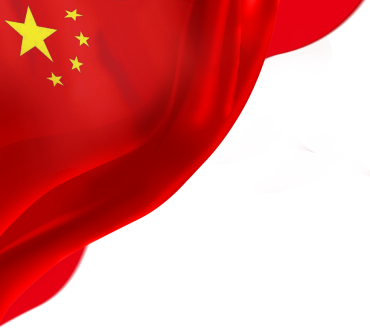 一、什么是科研失信行为—5.科研伦理
2.《贝尔蒙报告》的基本伦理原则
（1）尊重人（Respect for Persons）。尊重人至少包括两个伦理要求，一是对每个人应作为自主的行动者对待；另一个是自主性降低的人理应得到保护。
（2）有利（Beneficence）。必须以合乎伦理的方式对待人，不仅尊重他们的决定，保护他们不受伤害，而且要努力保证他们的安康。有利行动有两条互补的规则：一是不伤害原则；二是使可能的收益最大化和使可能的伤害最小化。
（3）公正（Justice）。人体研究的公正问题是谁应该从研究中受益，谁应该担当研究的负担？当一个人理应从研究中受益却没有充分理由而被拒绝，或者当负担不正当地强加在一个人身上时，就发生了不公正，这就需要得到避免。
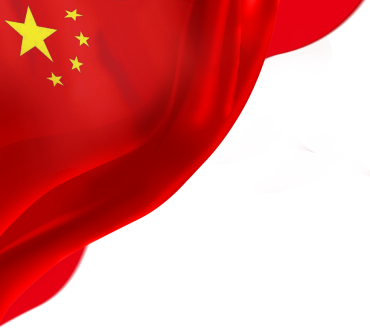 一、什么是科研失信行为—5.科研伦理
违反科研伦理的行为
案例11:塔斯基吉梅毒事件
1932—1972年，在美国公共卫生署的资助下，亚拉巴马州的一家公立健康诊所和塔斯基吉学院等单位的研究人员对399名非洲裔梅毒患者进行了长期跟踪研究。虽然早在20世纪40 年代人们就发现可以用抗生素盘尼西林治疗梅毒，但这些病患仅仅接受观察而未得到任何治疗。在整个过程中，受试者对自己得的是什么病，以及自己实际上根本没有接受真正治疗的事实都全然不知，甚至没有人告诉他们自己正在被用来做试验。
直到 1972年，一位性病调查员向美联社披露此事，才促使国会展开调查。最后受害者们与政府达成庭外和解，美国政府为此支付了900万美元，并同意为幸存的受试者和他们因试验被感染的其他家庭成员提供免费治疗。
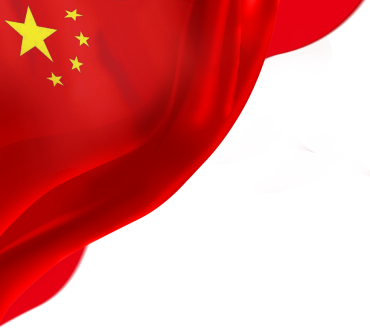 一、什么是科研失信行为—5.违反科研伦理规范的行为
违反科研伦理的行为
（二）实验动物保护
为了维护必须进行生物医学研究，而动物实验是生物医学研究中必须采用的手段。实验动物设有表达自我感受和意愿的能力，但它们为人类的健康付出了许多代价甚至生命。因此，科研人员应当负责并适当地使用动物，满足其基本生存、生理健康乃至心理“康乐”的需求。
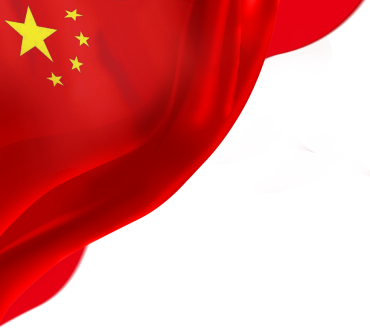 一、什么是科研失信行为—5.违反科研伦理规范的行为
违反科研伦理的行为
案例12:白老鼠的尖叫
电击是心理学领域的实验方式之一，其目的是发现动物在遭遇不同惩罚时有何反应，或为了训练动物执行不同的任务。美国匹兹堡兽医院的两位研究人员曾电击 1042只老鼠的脚，然后用杯状电击棒強烈电击老鼠的眼睛或耳朵。根据他们的报告，有些老鼠“顺利完成了头一天的训练，第二天训练之前就生病或死了”。
这样的研究设计过于粗糙和残酷，也未必能获得有价值的研究，因此，这是研究设计中不顾及实验动物福利的一个典型个案。
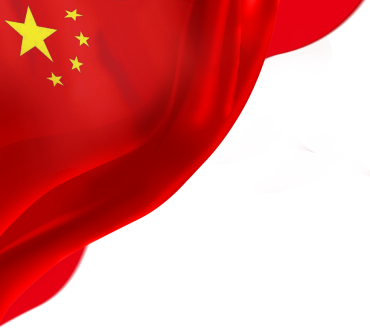 一、什么是科研失信行为—6.违反论文、奖励、专利等署名规范
6.无实质学术贡献署名等违反论文、奖励、专利等署名规范的行为
实质学术贡献，是指对研究思路、设计以及分析解释实验研究数据等有重要贡献，起草论文或在重要的知识性内容上对论文进行关键性修改，对将要发表的版本进行最终定稿等。
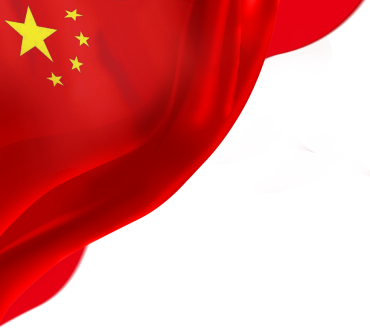 一、什么是科研失信行为—6.违反论文、奖励、专利等署名规范
6.无实质学术贡献署名等违反论文、奖励、专利等署名规范的行为
       论文中常见的署名问题/规范  （10种情形）
       中国科学院科研道德委员会办公室根据日常科研不端行为举报中发现的突出问题，总结当前学术论文署名中的常见问题和错误，予以提醒，倡导在科研实践中的诚实守信行为，努力营造良好的科研生态。

  （署名）   1.论文署名不完整或者夹带署名
      应遵循学术惯例和期刊要求，坚持对参与科研实践过程并做出实质性贡献的学者进行署名，反对进行荣誉性、馈赠性和利益交换性署名。

      2.论文署名排序不当
      按照学术发表惯例或期刊要求，体现作者对论文贡献程度，由论文作者共同确定署名顺序。反对在同行评议后、论文发表前，任意修改署名顺序。部分学科领域不采取以贡献度确定署名排序的，从其规定。
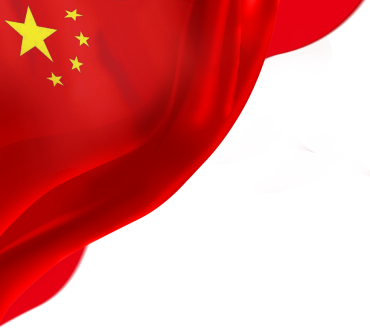 一、什么是科研失信行为—6.违反论文、奖励、专利等署名规范
论文中常见的署名问题/规范 
      3.第一作者或通讯作者数量过多
      应依据作者的实质性贡献进行署名，避免第一作者或通讯作者数量过多，在同行中产生歧义。

      4.冒用作者署名
      在学者不知情的情况下，冒用其姓名作为署名作者。论文发表前应让每一位作者知情同意，每一位作者应对论文发表具有知情权，并认可论文的基本学术观点。

     （规范） 5.未利用标注等手段，声明应该公开的相关利益冲突问题
      应根据国际惯例和相关标准，提供利益冲突的公开声明。如资金资助来源和研究内容是否存在利益关联等。
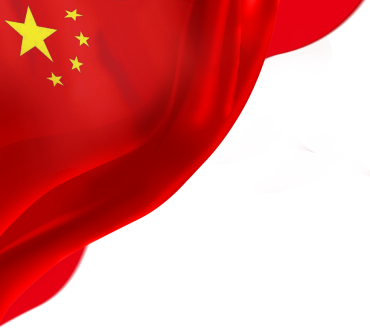 一、什么是科研失信行为—6.违反论文、奖励、专利等署名规范
论文中常见的署名问题/规范  
      6.未充分使用志（致）谢方式表现其他参与科研工作人员的贡献，造成知识产权纠纷和科研道德纠纷。

      7.未正确署名所属机构
      作者机构的署名应为论文工作主要完成机构的名称，反对因作者所属机构变化，而不恰当地使用变更后的机构名称。

      8.作者不使用其所属单位的联系方式作为自己的联系方式
      不建议使用公众邮箱等社会通讯方式作为作者的联系方式。
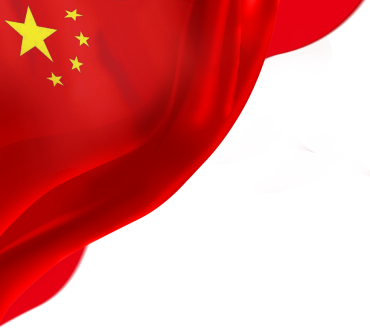 一、什么是科研失信行为—6.违反奖励、专利等研究成果署名及论文发表规范
违反奖励、专利等研究成果署名及论文发表规范
       论文中常见的署名问题/规范 
      9.未引用重要文献
      作者应全面系统了解本科研工作的前人工作基础和直接相关的重要文献，并确信对本领域代表性文献没有遗漏。

      10.在论文发表后，如果发现文章的缺陷或相关研究过程中有违背科研规范的行为，作者应主动声明更正或要求撤回稿件。
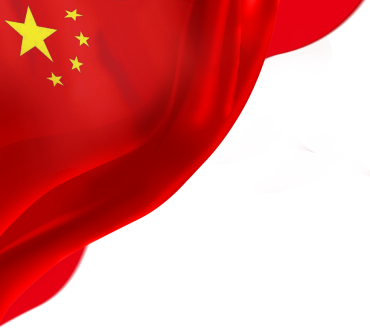 一、什么是科研失信行为—7.违反学术出版规范的行为
违反学术出版规范
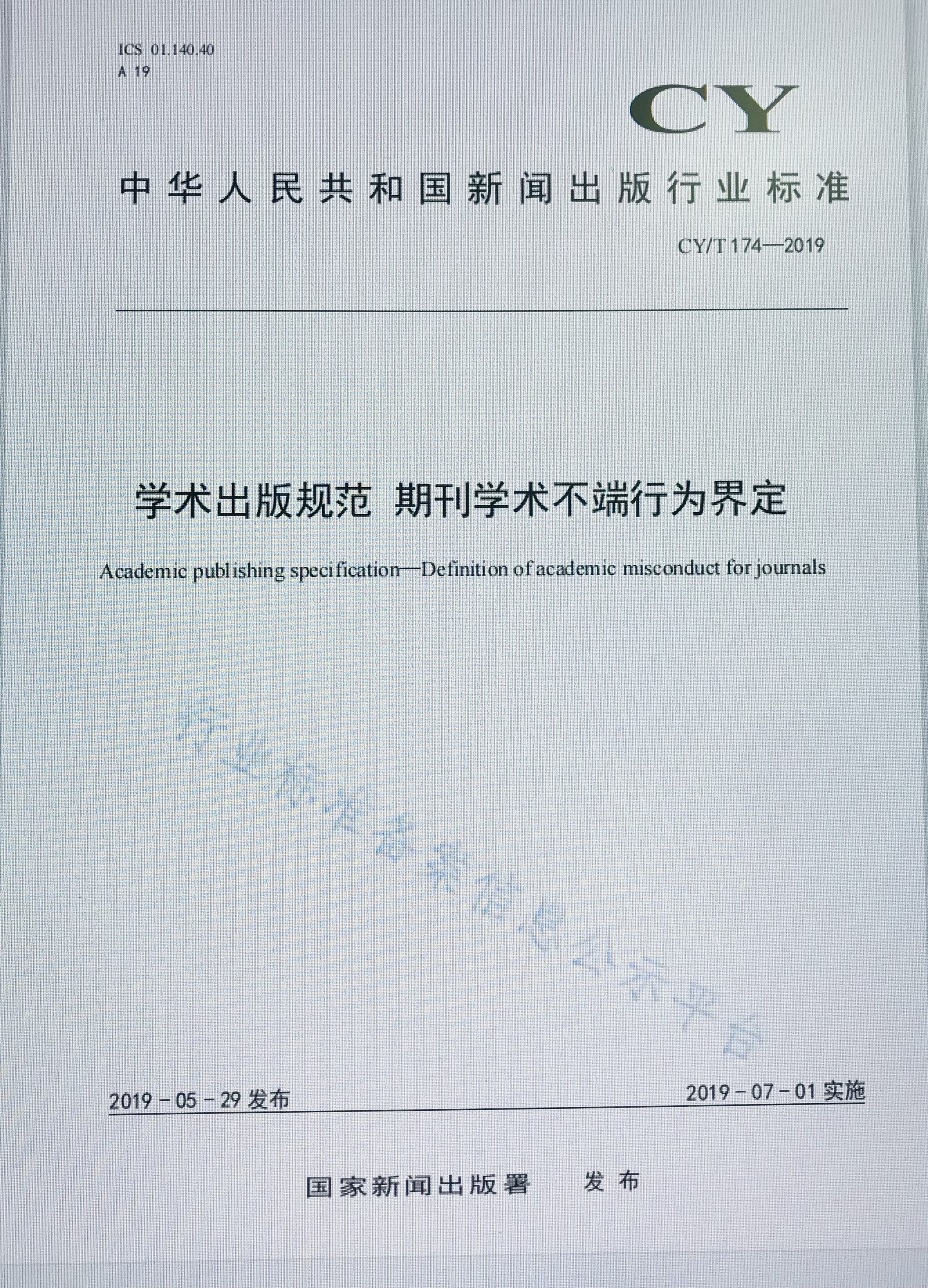 重复发表、引用于论文内容无关的文献、
要求作者非必要地引用特定文献等
违反学术出版规范的行为
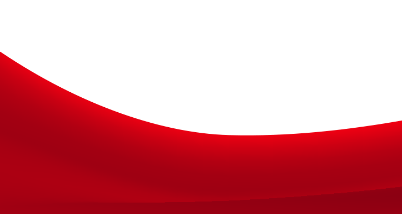 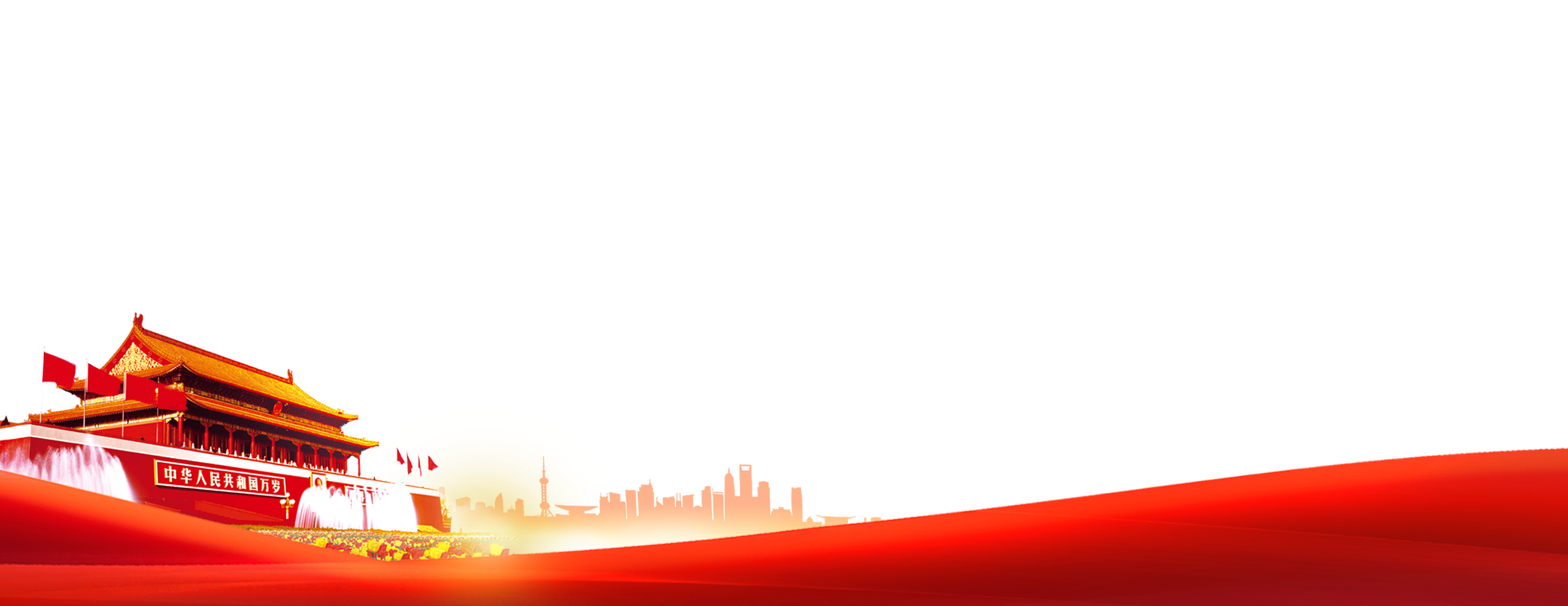 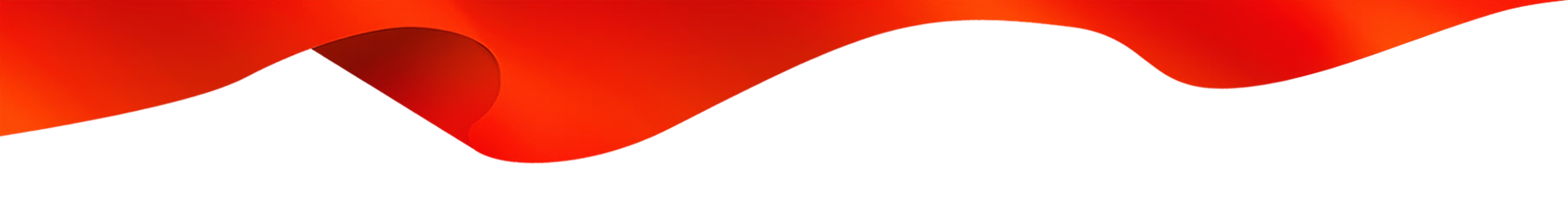 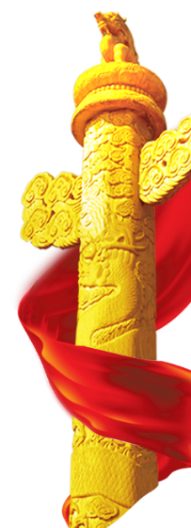 二、科研失信行为调查处理主体
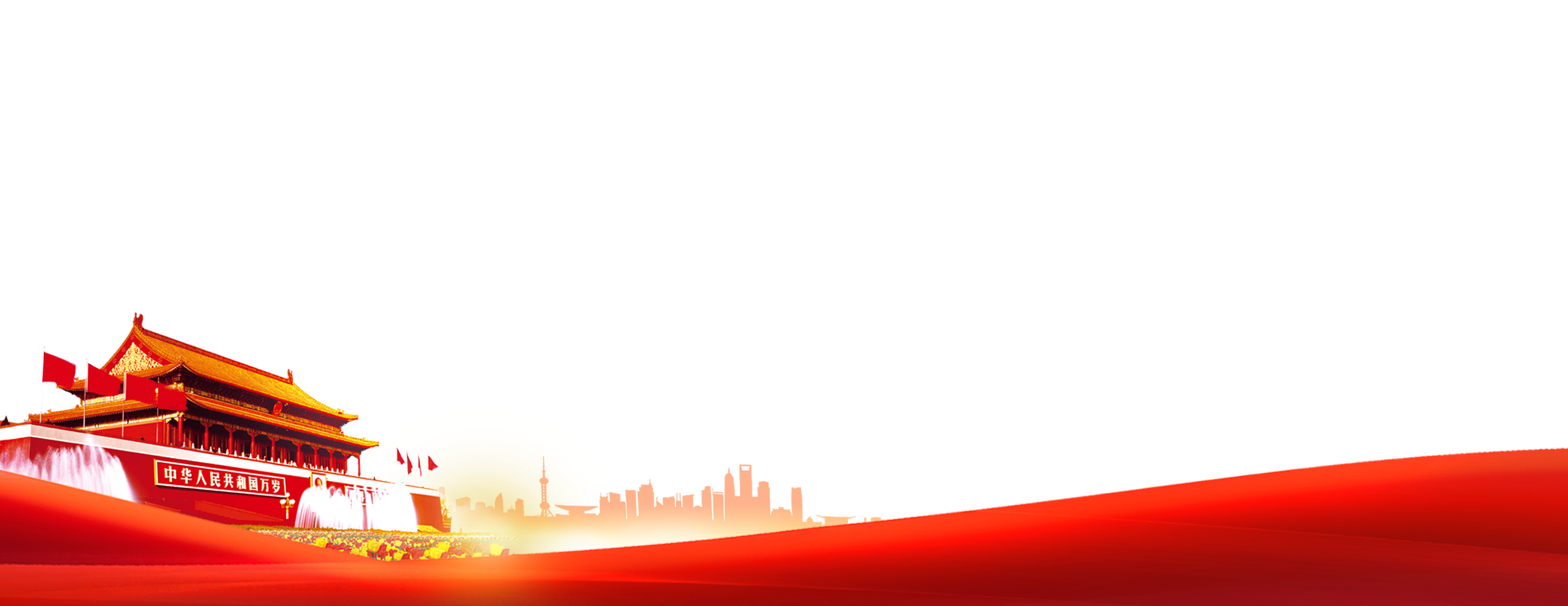 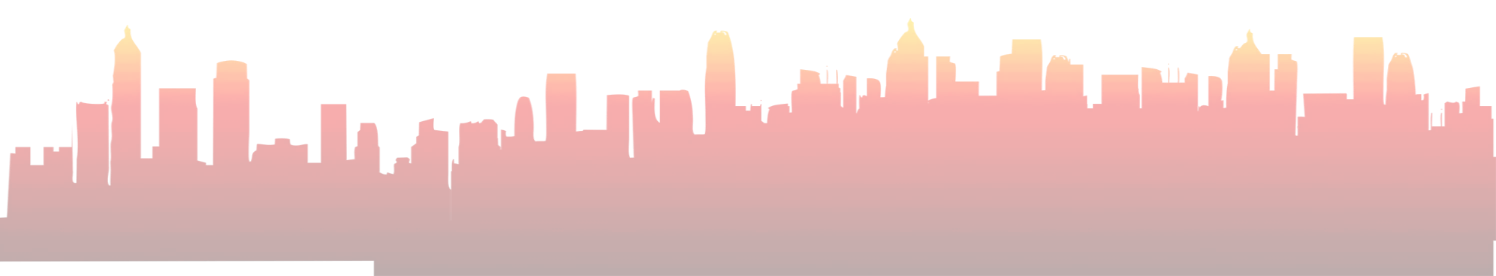 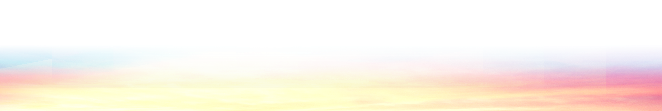 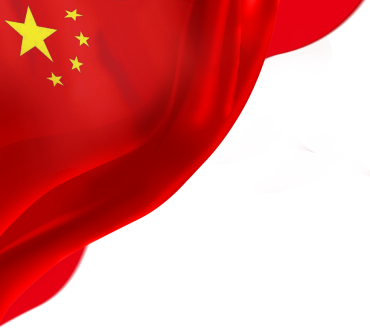 二、科研失信行为调查处理主体
第五条
      科技部---（统筹）---自然科学领域
社科院---（统筹）---哲学社会科学领域
对引起社会普遍关注，或涉及多个部门（单位）的，可组织开展联合调查处理或协调不同部门（单位）分别开展调查。
主管部门负责指导和监督本系统的科研诚信案件调查处理工作，建立健全重大科研诚信案件信息报送机制，并可对本系统重大科研诚信案件独立组织开展调查处理。
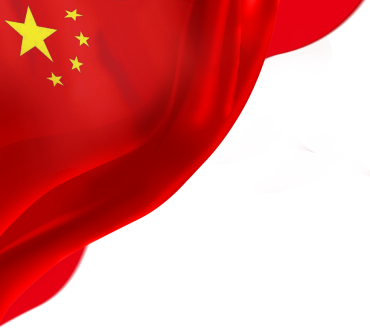 二、科研失信行为调查处理主体
由被调查时所在单位负责调查处理
第六条：
由其所在地的科技行政部门或哲学社会科学科研诚信建设责任单位负责组织开展调查处理
自然人
被调查人在其他曾任职或求学单位实施的科研失信行为
科研诚信案件被调查人
所涉单位应积极配合开展调查处理并将调查处理情况及时送被调查人所在单位
由其上级主管部门负责组织开展调查处理
科技奖励、科技人才申报中的科研失信行为，由科技奖励、科技人才管理部门（单位）负责组织调查，并分别依据管理职责权限作出相应处理、科技奖励、人才推荐（提名）单位和申报单位应积极配合并主动开展调查处理。
单位主要负责人 /法人/非法人组织
没有上级主管部门
由其所在地的科技行政部门
或 哲学社会科学科研诚信建设责任单位负责组织开展调查处理
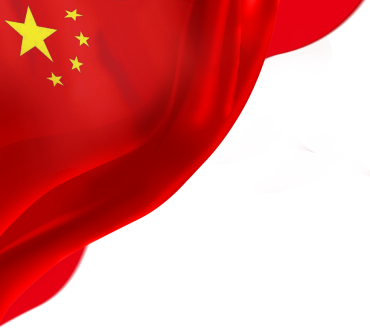 二、科研失信行为调查处理主体
第七条：
申报
项目管理部门（单位）负责组织调查处理
财政资金资助的科技计划（专项、基金等）项目
评审
科研失信行为
实施
依据职责权限对违规责任人作出处理
主动开展并积极配合调查
结题
项目承担单位
项目参与单位等
项目申报推荐单位
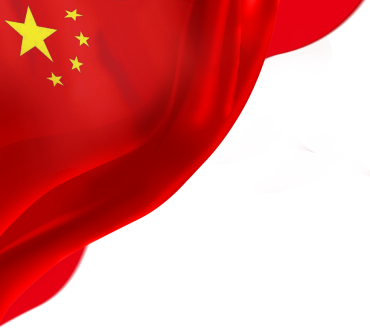 二、科研失信行为调查处理主体
第八条：
科技奖励、科技人才管理部门（单位）负责组织调查，并分别依据管理职责权限做出相应处理
科技奖励、科技人才申报中的科研失信行为
应积极配合并主动开展调查处理。
科技人才推荐（提名）单位
申报单位
科技奖励推荐（提名）单位
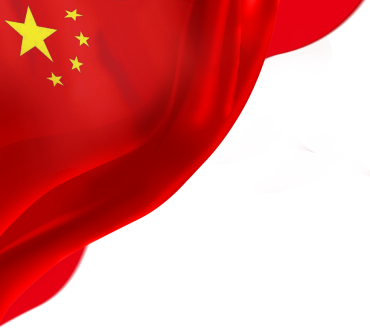 二、科研失信行为调查处理主体
第九条：
第一通讯作者
或者
负责牵头调查处理
第一作者的第一署名单位
应积极配合，做好对本单位作者的调查处理并及时将调查处理情况书面反馈牵头调查单位。
论文其他作者所在单位
论文发表中的科研失信行为
学位论文
学位授予单位负责调查处理
应当主动对论文内容是否违背科研诚信要求开展调查，并应及时将相关线索和调查结论、处理决定等书面反馈牵头调查单位、作者所在单位。
发表论文的期刊或出版社
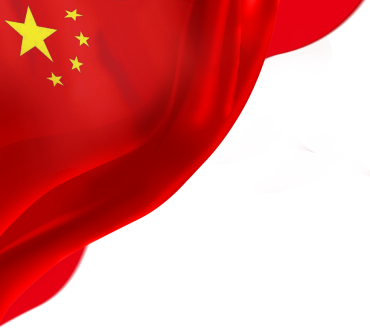 二、科研失信行为调查处理主体
案例13:论文被撤，第一作者所在单位积极调查
Nature杂志旗下知名期刊《科学报告》（Scientific Reports）主页上刊发一则撤稿声明，一篇完成于2015年的论文被撤。在解释撤稿原因时，编辑部认为该论文大量抄袭了匈牙利布达佩斯技术经济大学的一篇于2013年完成的本科毕业论文。被撤论文的第一作者和通讯作者均为江苏大学理学院戴教授。
事件发生后，江苏大学对涉事教授进行了认真调查和处理。学校学术委员会学术道德专门委员会立即着手调查相关情况，并邀请了校外专家进行情况认定。江苏大学校长办公会召开专门会议，听取学校学术委员会学术道德专门委员会对理学院教师戴某学术不端行为调查及处理意见的汇报。
会议研究认为，戴某团队发表的论文在采用或转引国外本科生研究成果时，未注明引用出处，属于科研失信行为，并造成了不良影响。会议通过处分决定，戴某3年内不得评选先进、晋升职称职务以及申报各类科研项目；给予严重警告处分，处分期6个月；对戴美凤进行严肃批评教育，责令其尽快改正错误。
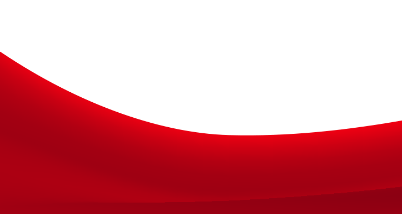 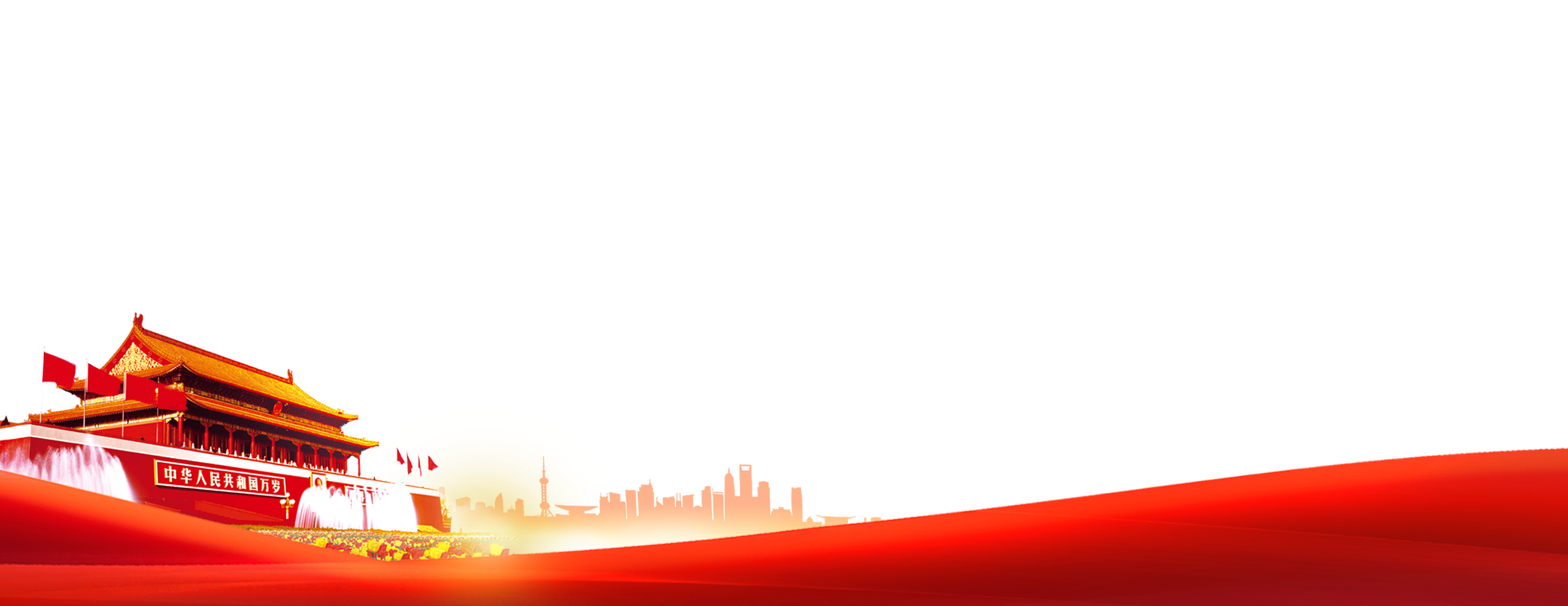 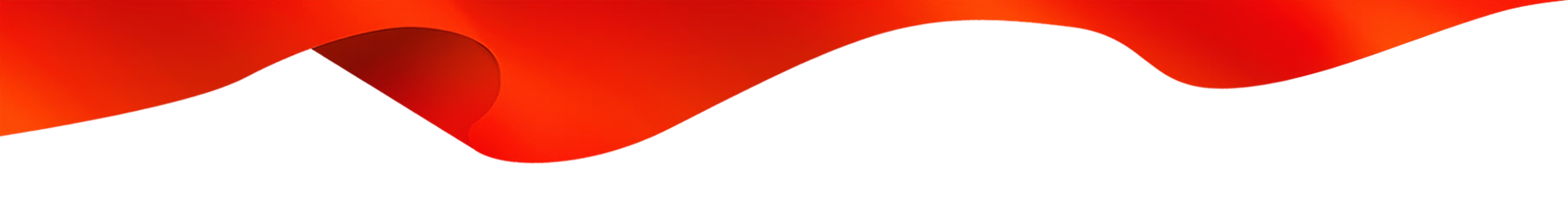 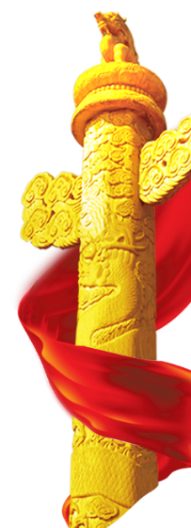 三、科研失信行为处理措施
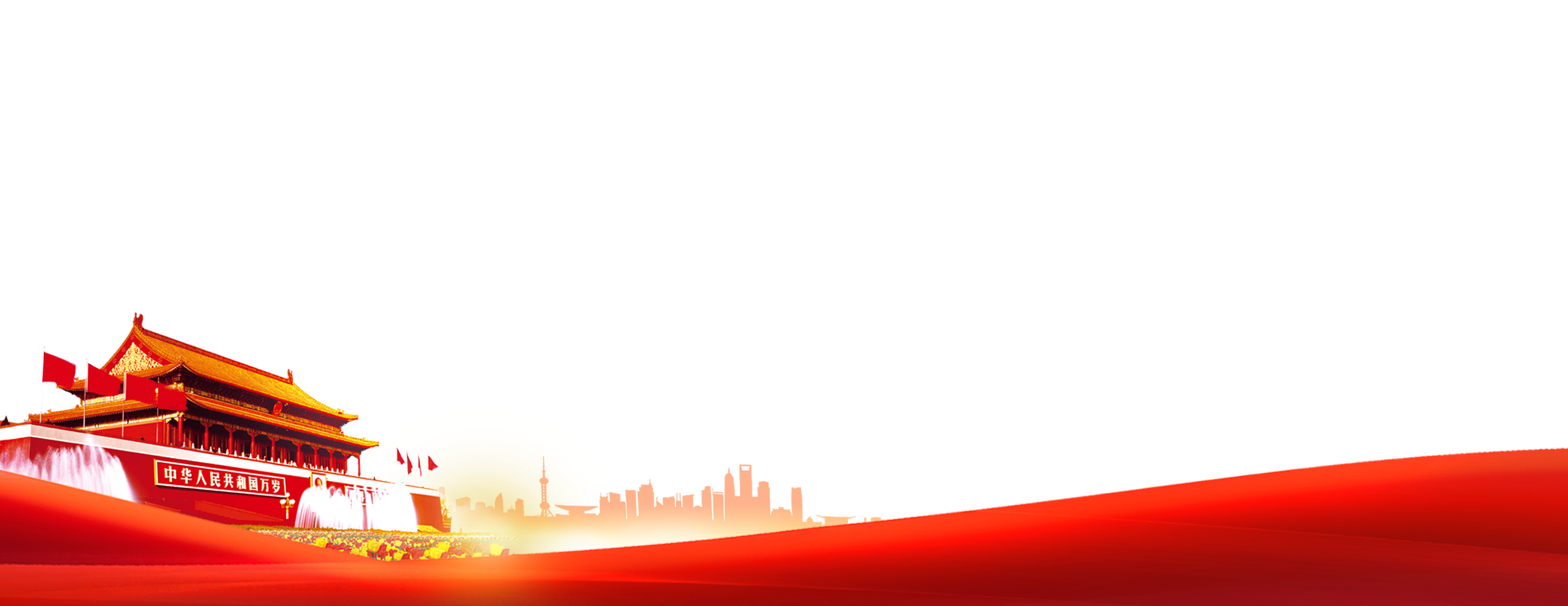 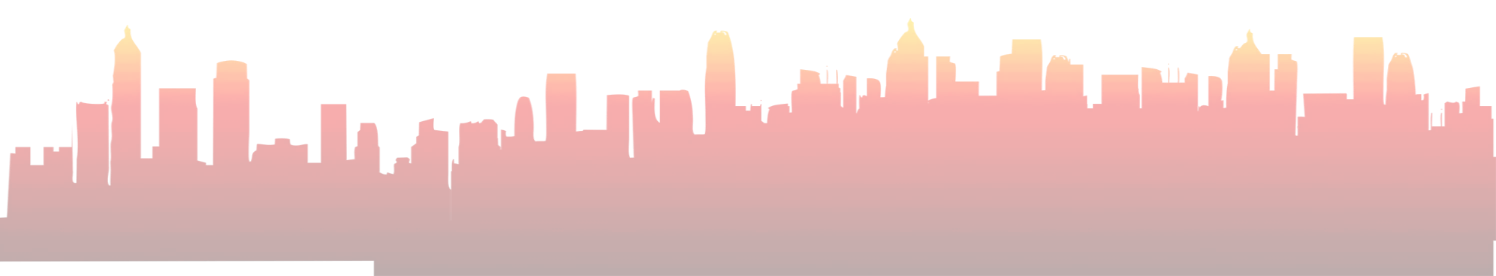 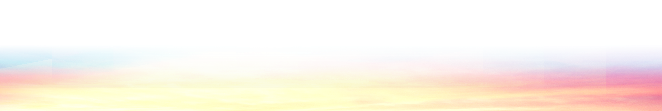 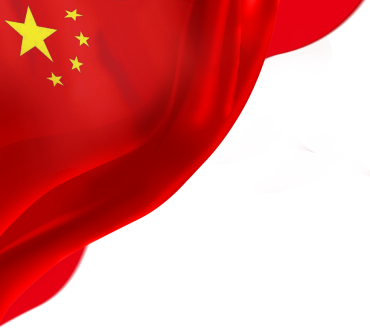 三、科研失信行为处理措施
对科研失信行为的处理措施    第二十九条：
1.类型：将科研失信行为的处理措施归纳为4类，分别为：谈话通报类，暂停暂缓类，撤销失信获利类以及取消资格类。以及记入科研诚信严重失信行为数据库

一、谈话通报类
（一）科研诚信诫勉谈话
（二）一定范围内公开通报
二、暂停暂缓类
（三）暂停科技计划（专项、基金等）项目等财政性资金支持的科技活动，限期整改
（十一）暂缓授予学位
（十二）不授予学位或撤销学位
三、撤销失信获利类
（四）终止或撤销利用科研失信行为获得的科技计划（专项、基金等）项目等财政性资金支持的科技活动，追回结余资金、追回已拨财政资金
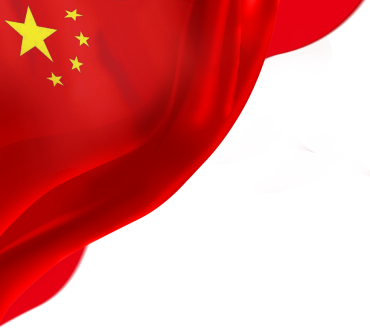 三、科研失信行为处理措施
（六）撤销利用科研失信行为获得的相关学术奖励、荣誉等并追回奖金、撤销利用科研失信行为获得的职务职称
四、取消资格类
（五）一定期限禁止承担或参与科技计划（专项、基金等）项目等财政性资金支持的科技活动
（七）一定期限取消申请或申报科技奖励、科技人才称号和职务职称晋升等资格
（八）取消已获得的院士等高层次专家称号，学会、协会、研究会等学术团体以及学术、学位委员会等学术工作机构的委员或成员资格
（九）一定期限取消作为提名或推荐人、被提名或被推荐人、评审专家等资格
（十）一定期限减招，暂停招收研究生直至取消研究生导师资格；

*（十三）记入科研诚信严重失信行为数据库
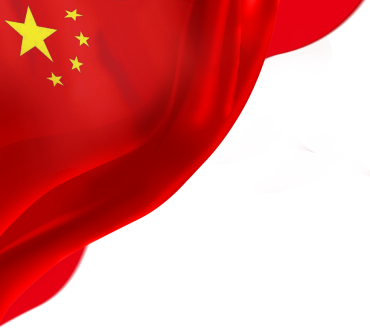 三、科研失信行为处理措施
第二十九条：

上述处理措施可合并使用，给予前款第五、七、九、十项处理的，应同时给予前款第十三项处理，被处理人是党员或公职人员的，还应根据《中国共产党纪律处分条例》《中华人民共和国公职人员政务处分法》等规定，由有管辖权的机构依规依纪依法给予处理或处分；构成犯罪的，依法追究刑事责任。
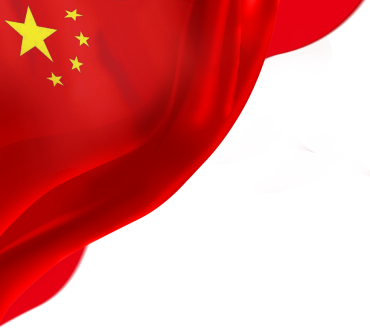 三、科研失信行为处理措施
案例14：
河南省人民医院李玲为通讯作者、崔淑娴为第一作者发表的论文“Kaempferol protects lipopolysaccharide-induced inflammatory injury in human aortic endothelial cells(HAECs)by regulation of miR-203”，经查，系存在第三方机构提供实验图片和实验数据（买卖数据）并代为投稿的学术不端行为。对相关责任人作出如下处理：
1.对第一作者崔淑娴：科研诚信诫勉谈话，全院公开通报批评（谈话通报类），取消评优评先资格5年，取消申报研究生导师资格5年，取消申请或申报科技计划项目（专项、基金等）、科技奖励、科技人才称号和专业技术职务晋升等资格5年（取消资格类），追回论文已报销版面费，责令对涉事论文撤稿。
2.对通讯作者李玲：科研诚信诫勉谈话（谈话通报类） ，取消当年评优评先资格（取消资格类） 。
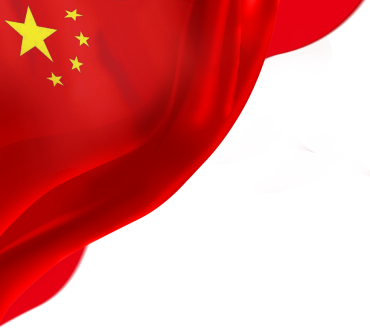 三、科研失信行为处理措施
3.对科研失信行为的调查处理步骤
调查处理应自决定受理之日起6个月内完成
作出处理决定
形成调查报告
制订调查方案
包括行政调查和学术评议
举报人/被处理人对处理决定不服
收到处理决定书之日起15个工作日内
调查处理单位决定受理
另行组织调查组或委托第三方机构，开展复查，制作复查意见书，向申诉人反馈复查结果
收到申诉之日起15个工作日内
举报人/被处理人向作出处理决定的单位（部门）书面提起申诉，写明理由并提出相关证据或线索
不予受理，说明情况
举报人/被处理人对复查结果不服
收到申诉之日起15个工作日内
决定受理的，应组织复核，复核结果为最终结果
举报人/被处理人向调查处理单位的上级主管部门书面提出申诉，必须明确理由并提供充分证据
仅以对调查处理结果或复查结果不服为由，不能说明其他理由并提供充分证据，或以同一事实和理由提出申诉的，不予受理
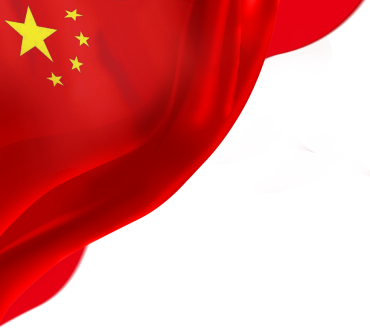 三、科研失信行为处理措施
调查报告内容

调查报告应包括线索来源、举报内容、调查组织、调查过程、事实认定及相关当事人确认情况、调查结论、处理意见建议及依据，并附证据材料。调查报告须由全体调查人员签字。一般应在调查报告形成后的15个工作日内将相关调查处理情况书面告知参与调查单位或其他具有处理权限的单位。
需要补充调查的，应根据补充调查情况重新形成调查报告。
返回
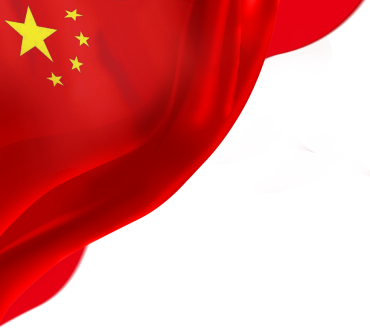 三、科研失信行为处理措施
处理决定书内容

（一）被处理人的基本情况（包括姓名或名称，身份证件号码或社会信用代码等）
（二）认定的事实及证据;
（三）处理决定和依据：
（四）救济途径和期限；
（五）其他应载明的内容。
作出处理决定的单位负责向被处理人送达书面处理决定书，并告知实名举报人。有牵头调查单位的，应同时将处理决定书送牵头调查单位。对于上级机关和有关部门移送的，应将处理决定书和调查报告报送移送单位。
返回
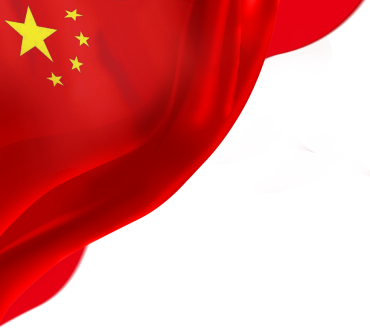 三、科研失信行为处理措施
4.对科研失信行为的具体处理决定
较轻
根据不同情节适用不同的处理措施（D32）
判断行为的情节轻重（D30，D31）
科研失信行为
较重
严重
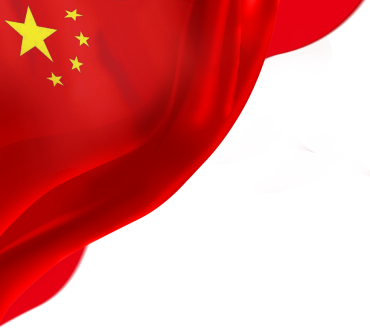 三、科研失信行为处理措施
4.1判断科研失信行为的轻重——第一，从轻处理的情形

从轻处罚，是指在本规则规定的科研失信行为应受到的处理幅度以内，给予较轻的处理。

第三十四条  有下列情形之一的，可从轻处理：
（一）有证据显示属于过失行为且未造成重大影响的；（行为后果较轻）
（二）过错程度较轻且能积极配合调查的；（行为后果较轻）
（三）在调查处理前主动纠正错误，挽回损失或有效阻止危害结果发生的；（认错态度较好）
（四）在调查中主动承认错误，并公开承诺严格遵守科研诚信要求，不再实施科研失信行为的。（认错态度较好）
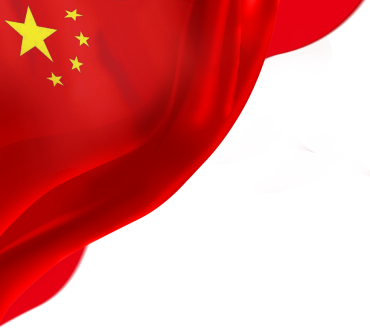 三、科研失信行为处理措施
4.1判断科研失信行为的轻重——第二，从重处罚的情形

从重处罚，是指在本规则规定的科研失信行为应受到的处理幅度以内，给予较重的处理。
（一）伪造、篡改、隐匿、销毁证据的；（认错态度不好）
（二）阻挠他人提供证据，或干扰，妨碍调查核实的；（认错态度不好）
（三）打击、报复举报人、证人、调查人员的；（认错态度不好）
（四）存在利益输送或利益交换的；（行为影响恶劣）
（五）有组织地实施科研失信行为的；（行为影响恶劣）
（六）多次实施科研失信行为或同时存在多种科研失信行为的；（行为影响恶劣）
（七）证据确凿，事实清楚而拒不承认错误的；（认错态度不好）
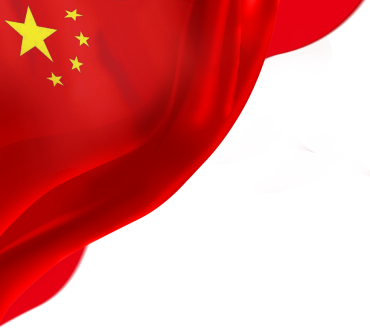 三、科研失信行为处理措施
4.2根据不同情节适用不同的处理措施

第三十二条  经调查认定存在科研失信行为的，应视情节轻重给予以下处理：
（一）情节较轻的，给予本规则第二十九条第一项、第三项、第十一项相应处理；
（二）情节较重的，给予本规则第二十九条第二项、第四至第十项、第十二项、第十三项相应处理，其中涉及取消或禁止期限的，期限为3年以内；
（三）情节严重的，给予本规则第二十九条第二项、第四至第十项、第十二项、第十三项相应处理，其中涉及取消或禁止期限的，期限为3至5年；
（四）情节特别严重的，给予本规则第二十九条第二项、第四至第十项、第十二项、第十三项相应处理，其中涉及取消或禁止期限的，期限为5年以上；
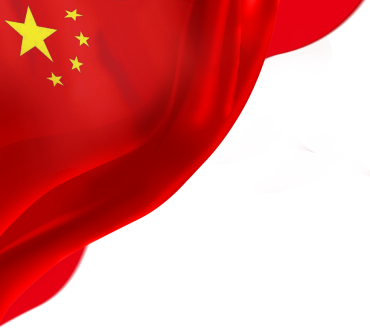 三、科研失信行为处理措施
4.3作出处理决定的后续问题（D36）
省级科技行政部门应在收到后10个工作日内通过科研诚信管理信息系统按规定汇交科研诚信严重失信行为数据信息，并将处理决定书和调查报告报送科技部
*给予被处理人记入科研诚信严重失信行为数据库处理的（取消类等）
处理决定生效后10个工作日内
省级及以下地方相关单位作出
处理决定作出单位将处理决定书和调查报告报送 上级主管部门和所在地省级科技行政部门
                         （否则面临处理）
处理决定生效后10个工作日内
由国务院部门及其所属（含管理）单位作出
由该部门通过科研诚信管理信息系统按规定汇交科研诚信严重失信行为数据信息，并将处理决定书和调查报告报送科技部
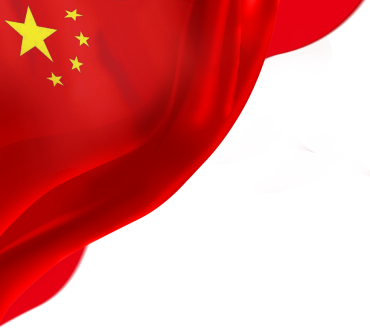 三、科研失信行为处理措施
注意一

存在（一）抄袭剽窃、侵占他人研究成果或项目申请书；    （二）编造研究过程，伪造研究成果、买卖实验研究数据，伪造、篡改实验研究数据、图表、结论、检测报告或用户使用报告等；    （三）买卖、代写、代投论文或项目申报验收材料等，虚构同行评议专家及评议意见；    （四）以故意提供虚假信息等弄虚作假的方式或采取请托、贿赂、利益交换等不正当手段获得科研活动审批，获取科技计划项目（专项、基金等）、科研经费、奖励、荣誉、职务职称等；    （五）以弄虚作假方式获得科技伦理审查批准，或伪造、篡改科技伦理审查批准文件等；以上五种情形之一，处理措施不得低于（D32（二））这一尺度。
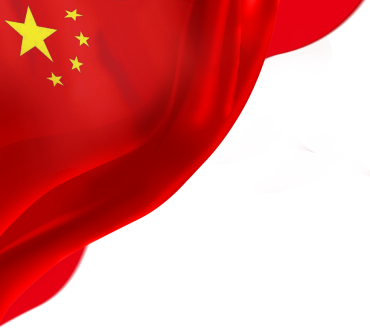 三、科研失信行为处理措施
注意二

第三十二条（二）情节较重的，给予本规则第二十九条第二项、第四至第十项、第十二项、第十三项相应处理，其中涉及取消或禁止期限的，期限为3年以内；
（三）情节严重的，给予本规则第二十九条第二项、第四至第十项、第十二项、第十三项相应处理，其中涉及取消或禁止期限的，期限为3至5年；
（四）情节特别严重的，给予本规则第二十九条第二项、第四至第十项、第十二项、第十三项相应处理，其中涉及取消或禁止期限的，期限为5年以上；
    
      给予这三种情况处理的被处理人正在申报财政资金支持的科技活动或被推荐为相关候选人、被提名人、被推荐人等的，终止其申报资格或被提名、被推荐资格。
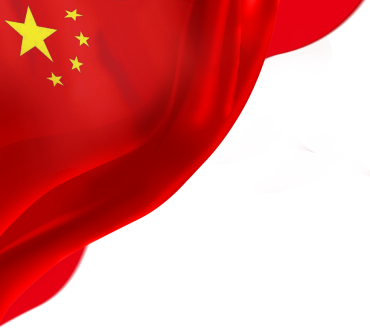 三、科研失信行为处理措施
注意三

实施单位、承担单位、
合作单位：拒绝配合，
甚至包庇、报复等违规
违纪违法行为，
将面临29条规定的
相应处理。
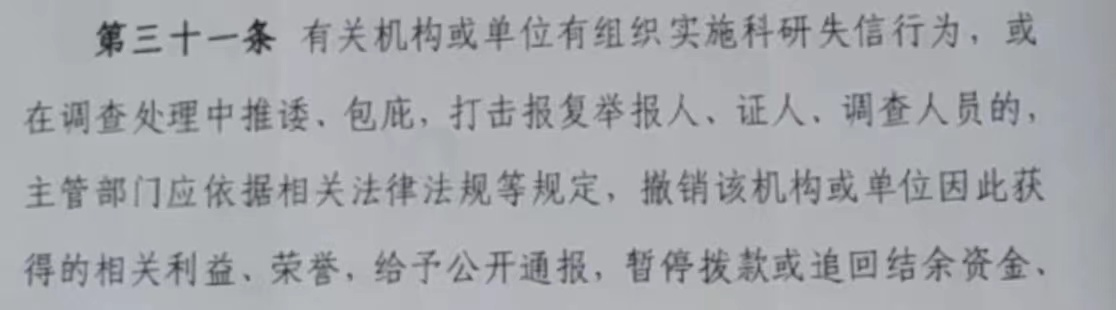 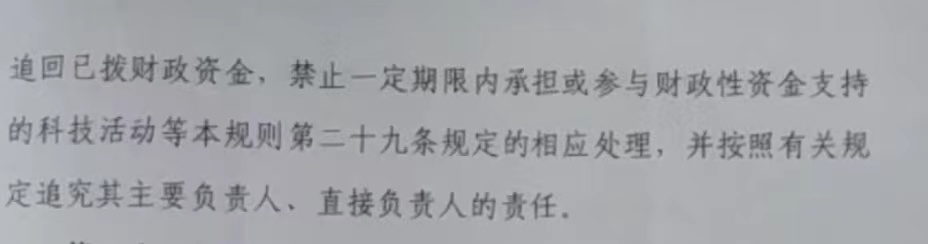 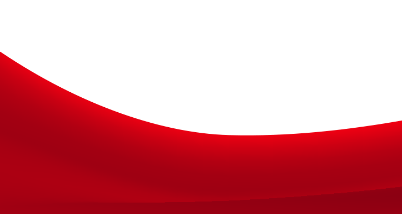 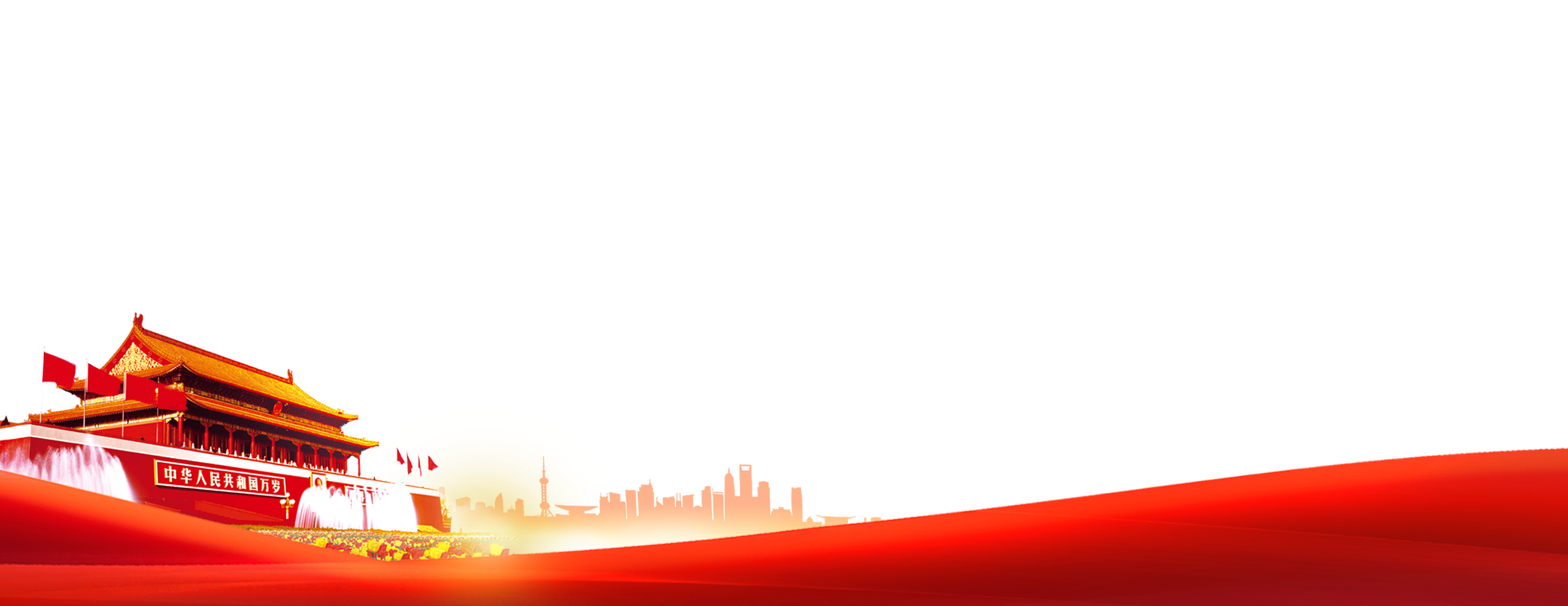 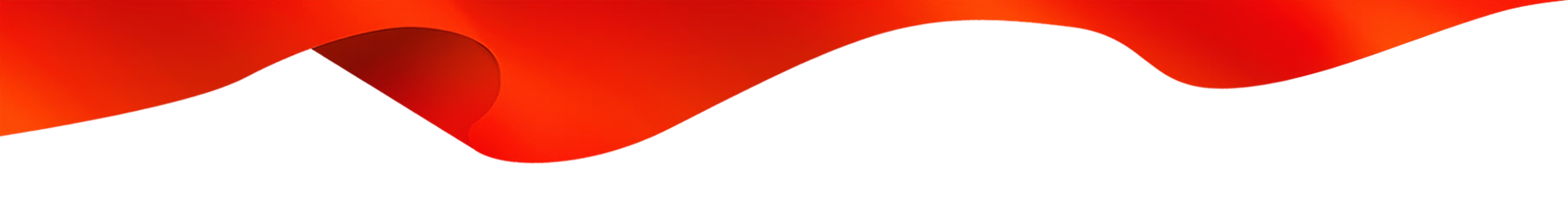 文件解读二：
科学技术部令19号
《科学技术活动违规行为处理暂行规定》
《科学技术活动违规行为处理暂行规定》已经2020年6月18日科学技术部第10次会议部务会审议通过，现予以公布。自2020年9月1日起施行。
部长  王志刚
二0二0年七月十七日
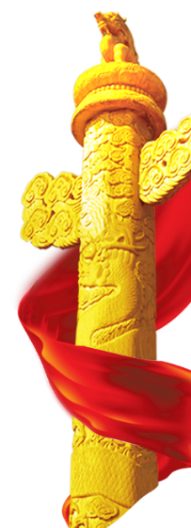 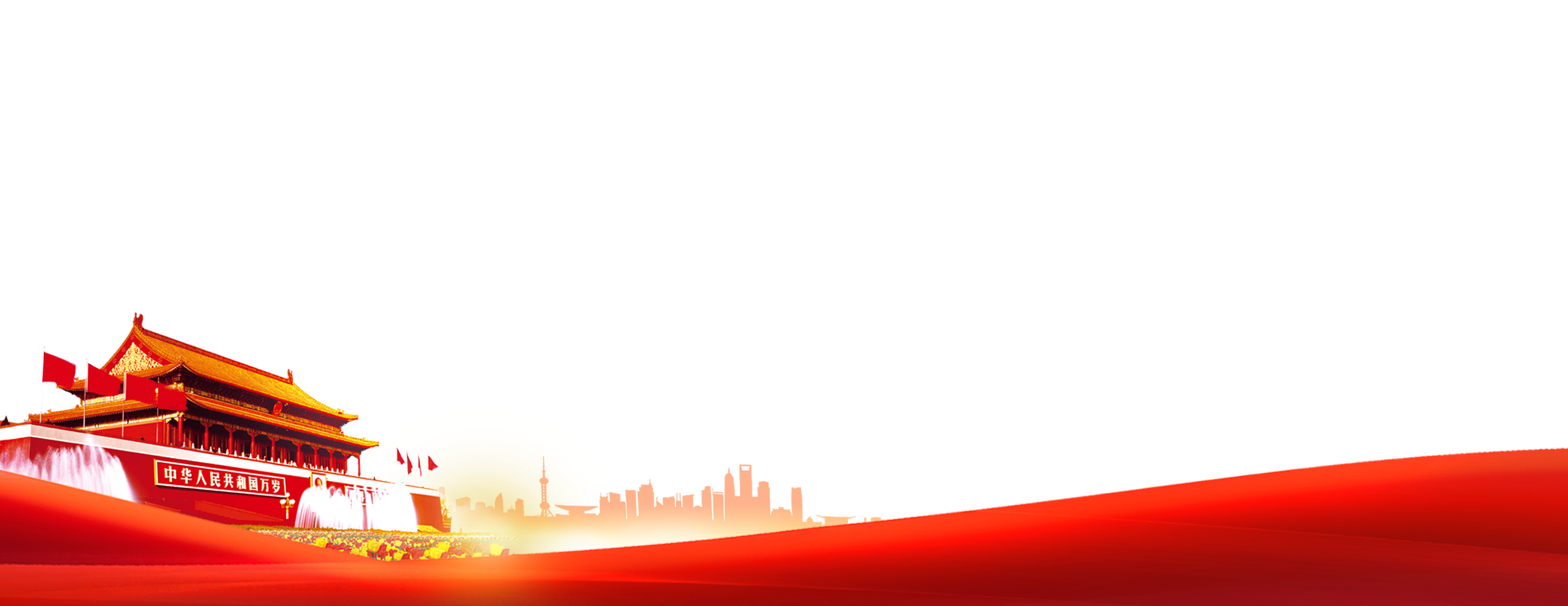 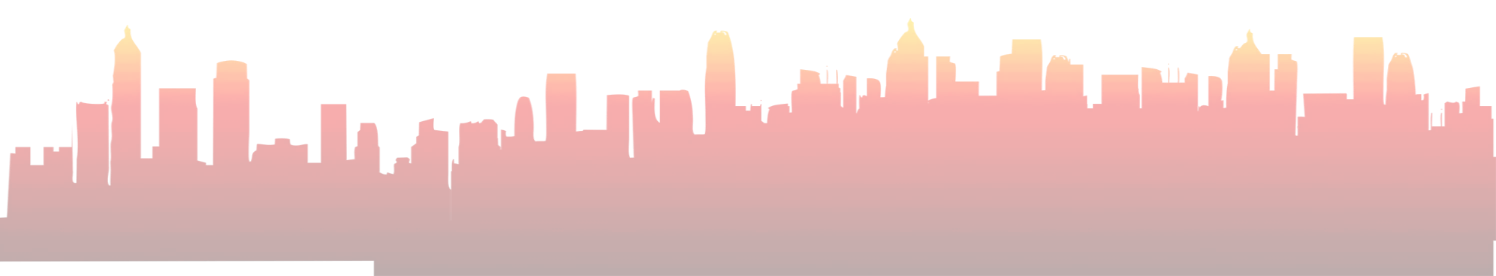 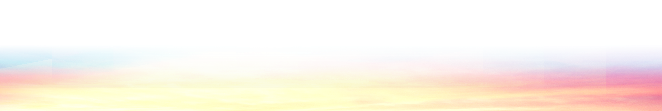 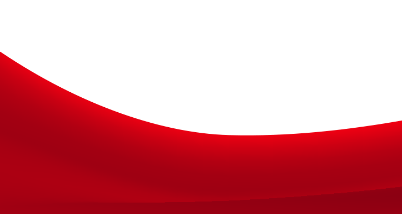 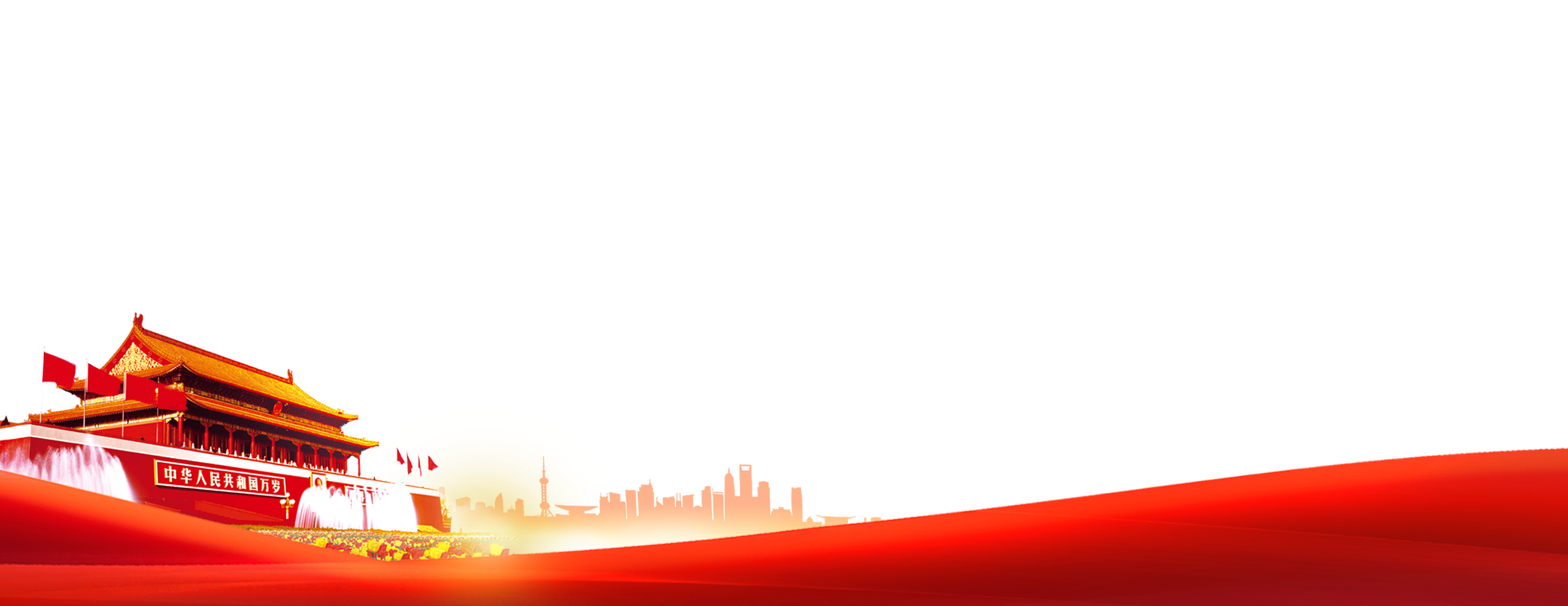 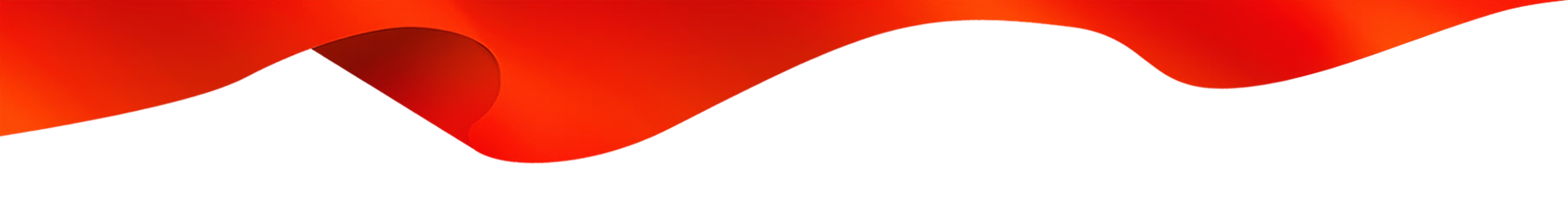 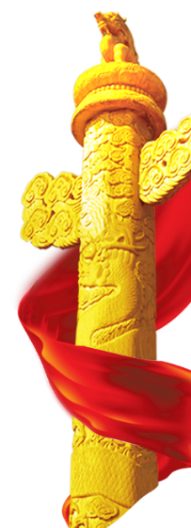 一、《规定》适用的主体及违规行为
  二、什么是请托行为？
  三、对科技违规行为的处理措施
  四、两文件规定比较
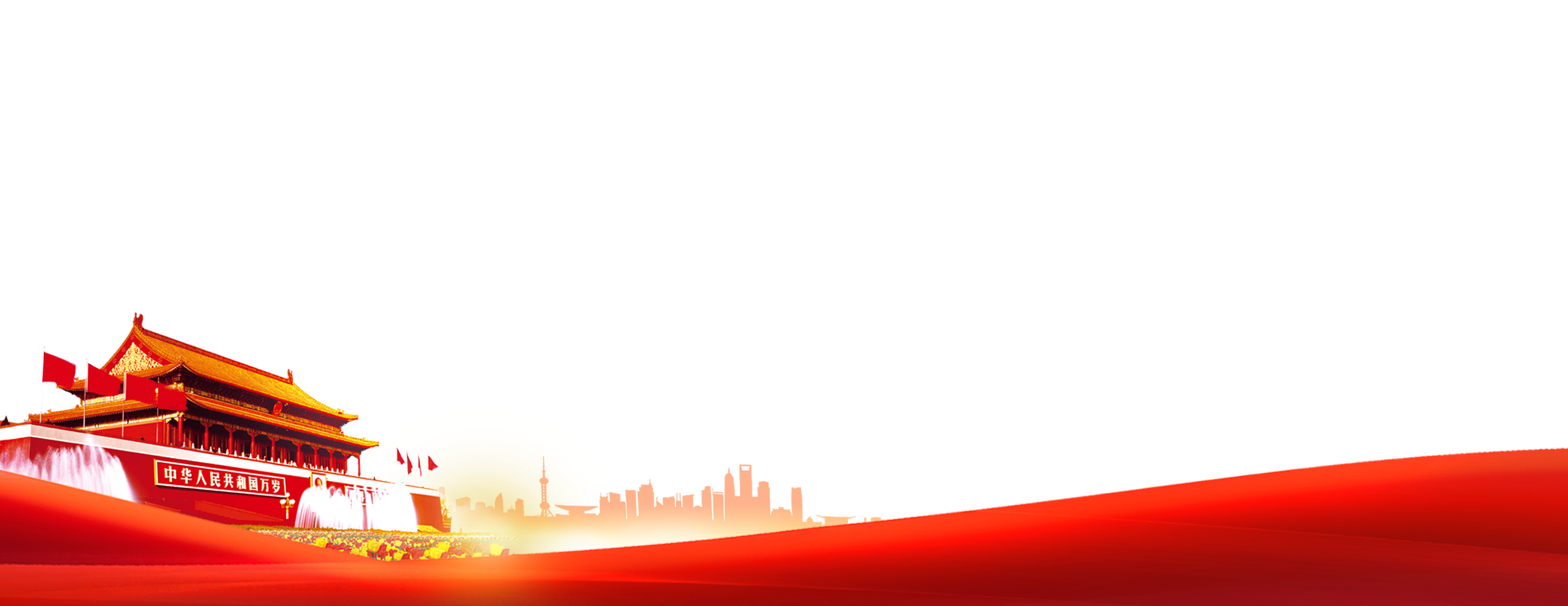 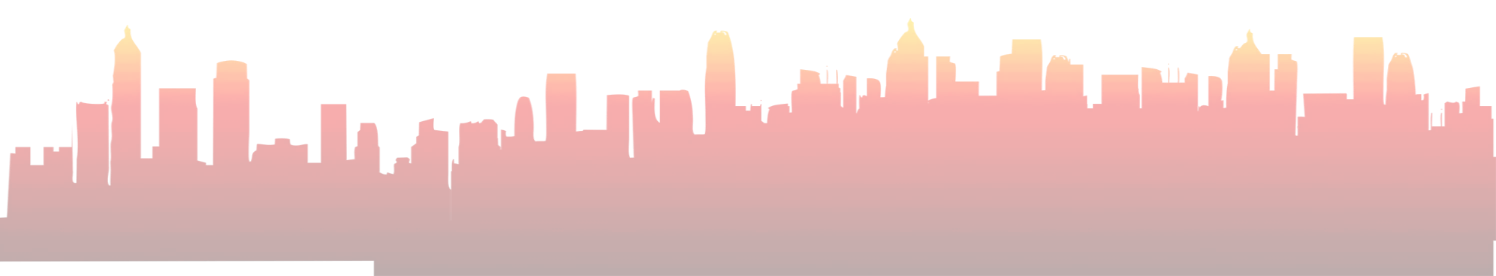 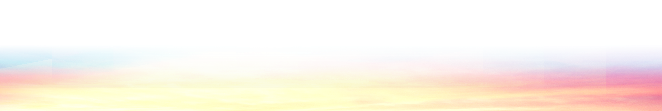 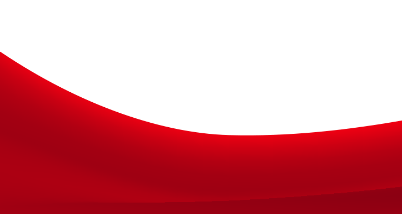 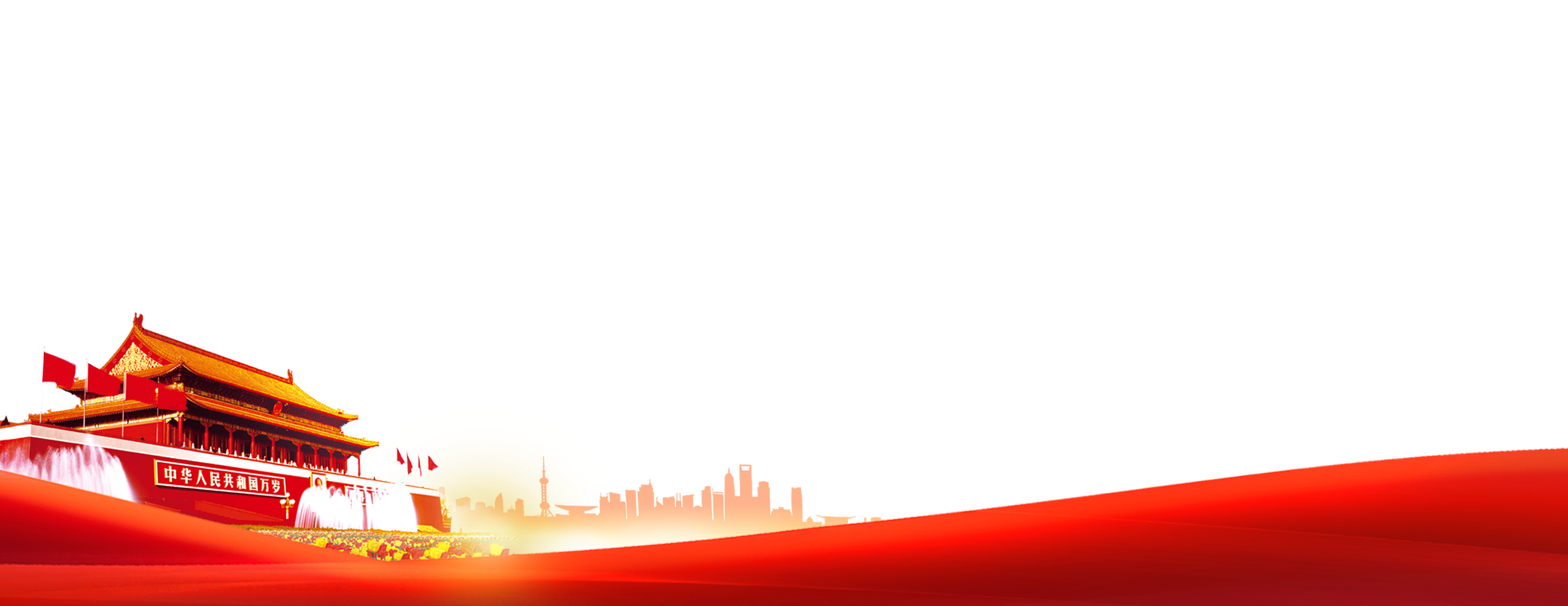 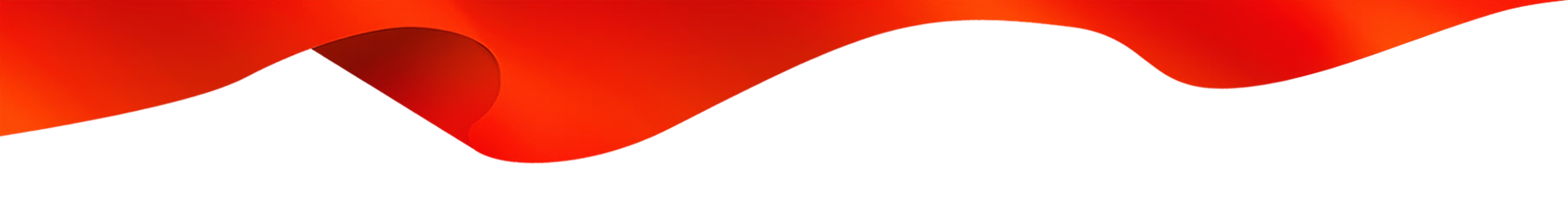 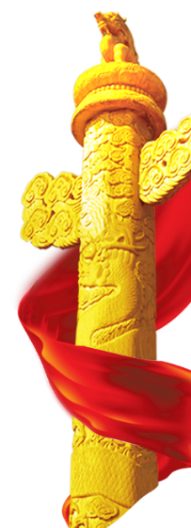 一、《规定》适用的主体及违规行为
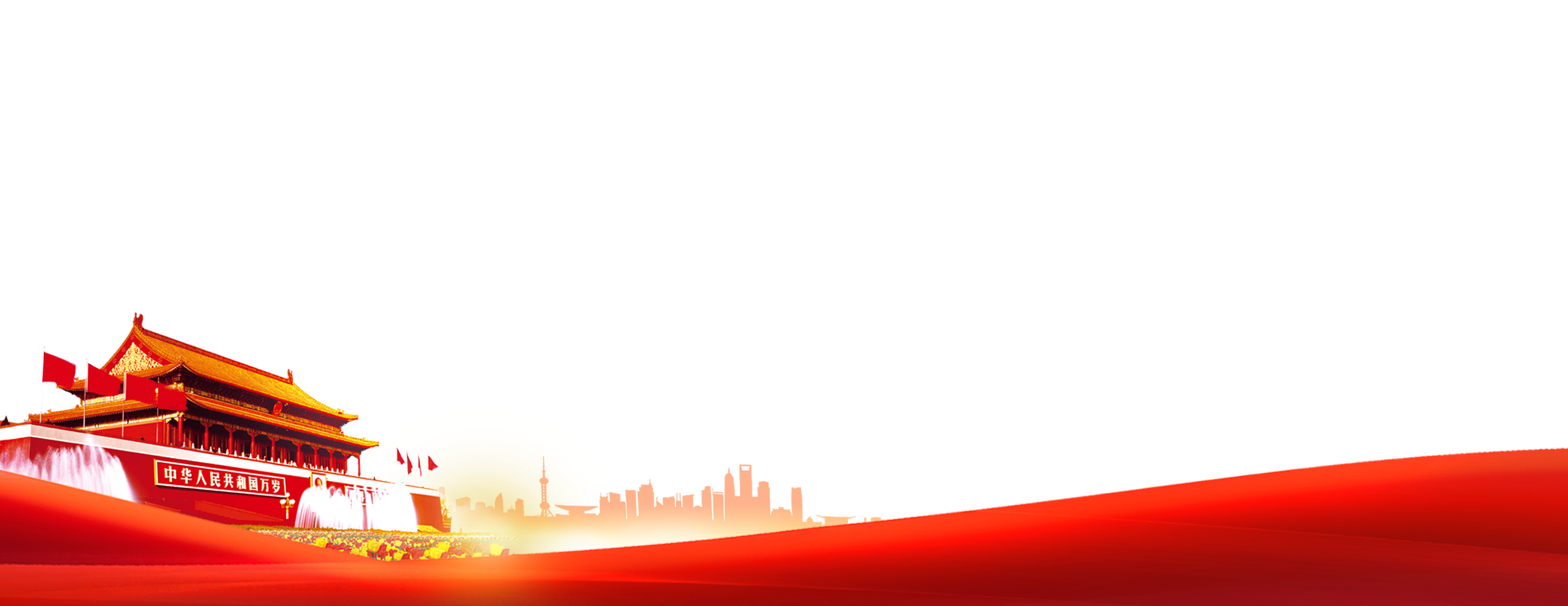 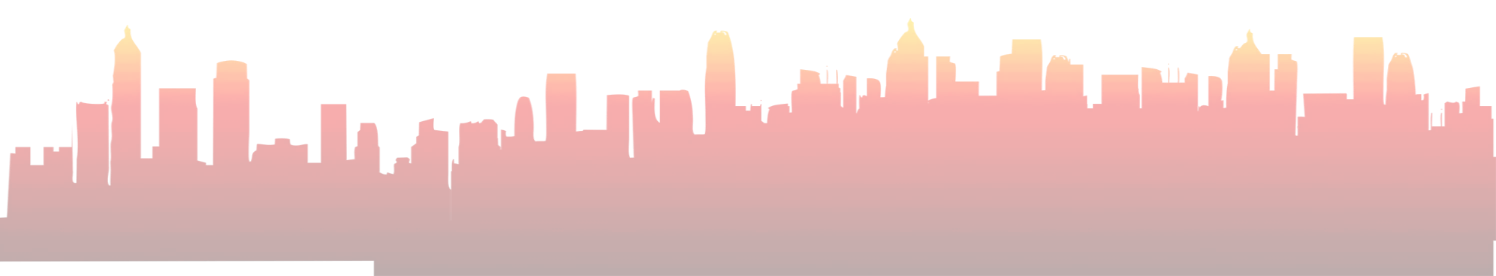 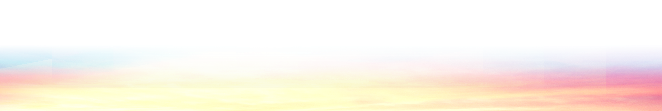 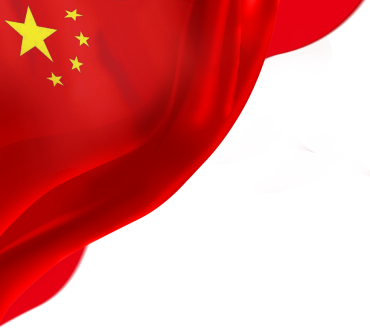 不同主体的科研违规情形：
为规范处理科学技术活动违规行为，营造风清气正的科研环境，科技部印发了《科学技术活动违规行为处理暂行规定》，该规定覆盖了科学技术活动的受托管理机构、受托管理机构工作人员、科学技术活动实施单位、科学技术人员、科学技术活动咨询评审专家、第三方科学技术服务机构及其工作人员等6大类主体的64种违规行为，明确了处理措施、尺度等，填补了对违规行为处理的制度空白。规定于 9月1日正式生效。 
在处理措施方面，视违规主体和行为性质，可单独或合并采取包括终止、撤销有关财政性资金支持的科学技术活动；追回结余资金，追回已拨财政资金以及违规所得；撤销奖励或荣誉称号，追回奖金等10类处理措施，违规行为涉嫌违反党纪政纪、违法犯罪的，移交有关机关处理。
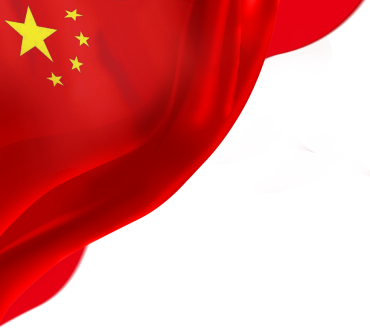 一、《规定》适用的主体及违规行为
第一、《规定》适用的主体（第二条）

对下列单位和人员在开展有关科学技术活动过程中出现的违规行为的处理，适用本规定
1.受托管理机构：受科学技术行政部门委托开展相关科学技术活动管理工作的机构
2.受托管理机构的工作人员：受科学技术行政部门委托开展相关科学技术活动管理工作的机构的工作人员
3.科学技术活动实施单位：具体开展科学技术活动的科学技术研究开发机构、高等学校、企业及其他组织
4.科学技术人员：直接从事科学技术活动的人员和为科学技术活动提供管理、服务的人员
5.科学技术活动咨询评审专家：为科学技术活动提供咨询、评审、评估、评价等意见的专业人员；
6.第三方科学技术服务机构及其工作人员：为科学技术活动提供审计、咨询、绩效评估评价、经纪、知识产权代理、检验检测、出版等服务的第三方机构及其工作人员
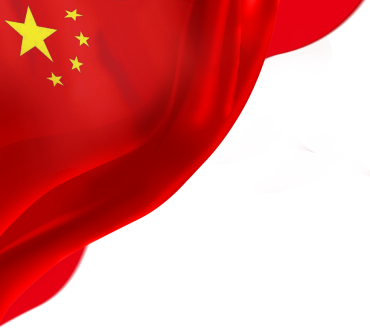 （一） 《规定》适用的主体及违规行为
第二、违规行为

1.受托管理机构（第五条）
受托管理机构的违规行为包括以下情形：
（一）采取弄虚作假等不正当手段获得管理资格；（不正当手段）
（二）内部管理混乱，影响受托管理工作正常开展；（管理失误）
（三）重大事项未及时报告；（管理失误）
（四）存在管理过失，造成负面影响或财政资金损失；（管理失误）
（五）设租寻租、徇私舞弊、滥用职权、私分受托管理的科研资金；（谋求私利）
（六）隐瞒、包庇科学技术活动中相关单位或人员的违法违规行为；（隐瞒包庇）
（七）不配合监督检查或评估评价工作，不整改、虚假整改或整改未达到要求；（违反规定）
（八）违反任务委托协议等合同约定的主要义务；（违反规定）
（九）违反国家科学技术活动保密相关规定；（违反规定）
（十）法律、行政法规、部门规章或规范性文件规定的其他相关违规行为。
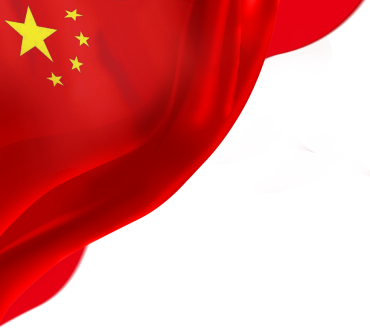 （一） 《规定》适用的主体及违规行为
违规行为


2.受托管理机构工作人员（第六条）
受托管理机构工作人员的违规行为包括以下情形：
（一）管理失职，造成负面影响或财政资金损失；（行为失职类）
（二）设租寻租、徇私舞弊等利用组织科学技术活动之便谋取不正当利益；（谋求私利）
（三）承担或参加所管理的科技计划（专项、基金等）项目；（违反规定）
（四）参与所管理的科学技术活动中有关论文、著作、专利等科学技术成果的署名及相关科技奖励、人才评选等；（谋求私利）
（五）未经批准在相关科学技术活动实施单位兼职；（违反规定）
（六）干预咨询评审或向咨询评审专家施加倾向性影响；（干预科研活动）
（七）泄露科学技术活动管理过程中需保密的专家名单、专家意见、评审结论和立项安排等相关信息；（干预科研活动）
（八）违反回避制度要求，隐瞒利益冲突；（违反规定）
（九）虚报、冒领、挪用、套取所管理的科研资金；（谋求私利）
（十）违反国家科学技术活动保密相关规定；（违反规定）
（十一）法律、行政法规、部门规章或规范性文件规定的其他相关违规行为。
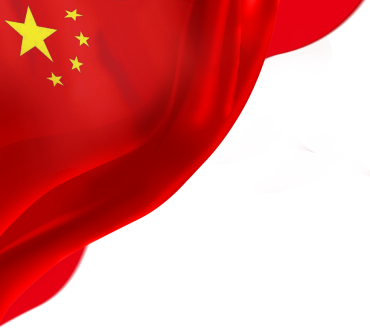 （一） 《规定》适用的主体及违规行为
违规行为


3.科学技术活动实施单位（第七条）
科学技术活动实施单位的违规行为包括以下情形：
（一）在科学技术活动的申报、评审、实施、验收、监督检查和评估评价等活动中提供虚假材料，组织“打招呼”“走关系”等请托行为；（请托行为）
（二）管理失职，造成负面影响或财政资金损失；（失职行为）
*（三）无正当理由不履行科学技术活动管理合同约定的主要义务；（失职行为）
（四）隐瞒、迁就、包庇、纵容或参与本单位人员的违法违规活动；
（五）未经批准，违规转包、分包科研任务； （违反规定） 
（六）截留、挤占、挪用、套取、转移、私分财政科研资金；（谋求私利）
*（七）不配合监督检查或评估评价工作，不整改、虚假整改或整改未达到要求；（违反规定） 
*（八）不按规定上缴应收回的财政科研结余资金；（违反规定）
（九）未按规定进行科技伦理审查并监督执行；（违反规定）
（十）开展危害国家安全、损害社会公共利益、危害人体健康的科学技术活动；（损害公共利益）
（十一）违反国家科学技术活动保密相关规定； （违反规定） 
（十二）法律、行政法规、部门规章或规范性文件规定的其他相关违规行为。
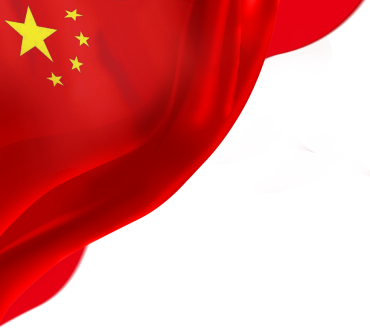 （一） 《规定》适用的主体及违规行为
违规行为


4.科研技术人员（第八条）
科学技术人员的违规行为包括以下情形：
（一）在科学技术活动的申报、评审、实施、验收、监督检查和评估评价等活动中提供虚假材料，实施“打招呼”“走关系”等请托行为；（请托行为）
（二）故意夸大研究基础、学术价值或科技成果的技术价值、社会经济效益，隐瞒技术风险，造成负面影响或财政资金损失；（影响恶劣或造成损失）
*（三）人才计划入选者、重大科研项目负责人在聘期内或项目执行期内擅自变更工作单位，造成负面影响或财政资金损失；（影响恶劣或造成损失）
*（四）故意拖延或拒不履行科学技术活动管理合同约定的主要义务；（违反规定）
*（五）随意降低目标任务和约定要求，以项目实施周期外或不相关成果充抵交差；（偷梁换柱）
（六）抄袭、剽窃、侵占、篡改他人科学技术成果，编造科学技术成果，侵犯他人知识产权等；（科研失信）
*（七）虚报、冒领、挪用、套取财政科研资金；
*（八）不配合监督检查或评估评价工作，不整改、虚假整改或整改未达到要求；（违反规定）
（九）违反科技伦理规范；（违反规定）
（十）开展危害国家安全、损害社会公共利益、危害人体健康的科学技术活动；（损害公共利益）
（十一）违反国家科学技术活动保密相关规定；（违反规定）
（十二）法律、行政法规、部门规章或规范性文件规定的其他相关违规行为。
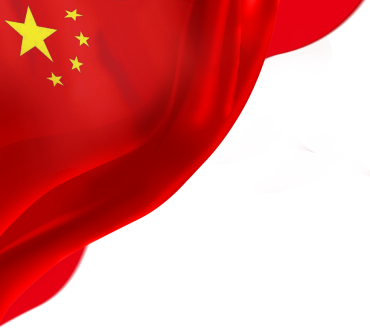 违规行为典型案例
案例15
      北京华油冠昌环保能源科技发展有限公司套取财政科研资金问题。经查，北京华油冠昌环保能源科技发展有限公司在承担实施国际科技合作项目中，存在伪造支出证明材料、列支与项目无关支出等问题，违反了科技计划项目及经费管理规定，违背了科研诚信要求。科技部决定收缴项目违规资金96.07万元，取消该公司及项目负责人吴宗毅申请财政性资金支持的各级各类科研活动资格5年。对其他涉嫌违规违纪问题线索，移送有关部门依法予以查处。
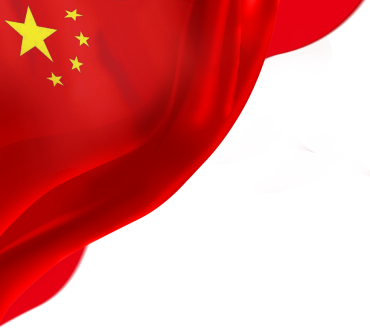 违规行为典型案例
案例16

      贵州省科技厅接书面举报，经调查，贵州华卓生态农业有限公司在省级科技计划项目实施过程中存在挪用、转移财政科研资金的科学技术违规行为，决定给予贵州华卓生态农业有限公司、公司法定代表人姜再生警告处理，终止“平衡鸡蛋营养因子的关键技术研究及应用示范” 项目，收回60万元已拨财政资金，自处理通知下达之日起禁止贵州华卓生态农业有限公司、公司法定代表人承担或参与2022年-2026年（5年）财政性资金支持的科学技术活动，并约谈公司法定代表人。
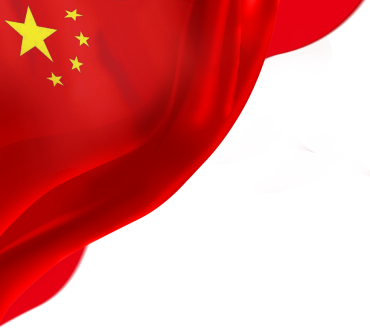 违规行为典型案例
案例17
    贵州省科技厅接实名举报，经调查核实，遵义石林水产养殖有限责任公司盗用他人信息用于2020年科技成果产业化项目申报并获立项支持，存在在科学技术活动的申报中提供虚假材料的科学技术违规行为。决定给予遵义石林水产养殖有限责任公司、公司法人法定代表人警告处理，终止《鲟鱼高产养殖生态净化系统技术转化与应用》科研项目，收回15万元财政资金，自通知下达之日起禁止遵义石林水产养殖有限责任公司、公司法定代表人杨文钊承担或参与2022年、2023年财政性资金支持的科学技术活动，并约谈公司法定代表人。
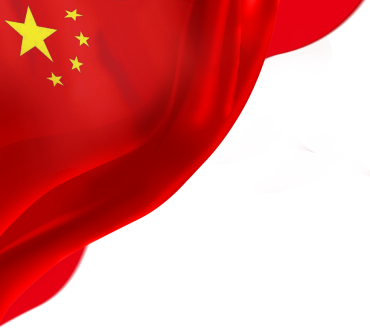 （一） 《规定》适用的主体及违规行为
违规行为


5.科学技术活动咨询评审专家（第九条）
科学技术活动咨询评审专家的违规行为包括以下情形：
（一）采取弄虚作假等不正当手段获取咨询、评审、评估、评价、监督检查资格；（不正当手段）
*（二）违反回避制度要求；（违反规定）
*（三）接受“打招呼”“走关系”等请托；（请托行为）
（四）引导、游说其他专家或工作人员，影响咨询、评审、评估、评价、监督检查过程和结果；（干预科研活动）
（五）索取、收受利益相关方财物或其他不正当利益；（谋求私利）
*（六）出具明显不当的咨询、评审、评估、评价、监督检查意见；（干预科研活动）
*（七）泄漏咨询评审过程中需保密的申请人、专家名单、专家意见、评审结论等相关信息；（违反规定）
（八）抄袭、剽窃咨询评审对象的科学技术成果；（科研失信）
（九）违反国家科学技术活动保密相关规定；（违反规定）
（十）法律、行政法规、部门规章或规范性文件规定的其他相关违规行为。
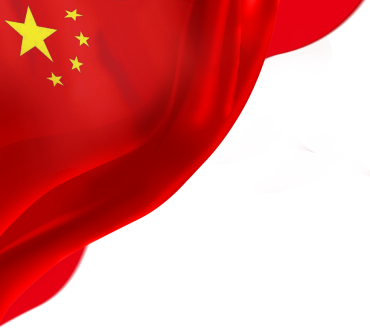 （一） 《规定》适用的主体及违规行为
违规行为


6.第三方科学技术服务机构（第十条）
 第三方科学技术服务机构及其工作人员的违规行为包括以下情形：
（一）采取弄虚作假等不正当手段获取科学技术活动相关业务；（不正当手段）
（二）从事学术论文买卖、代写代投以及伪造、虚构、篡改研究数据等；（干预科研活动）
（三）违反回避制度要求；（违反规定）
（四）擅自委托他方代替提供科学技术活动相关服务；（违反规定）
（五）出具虚假或失实结论； （干预科研活动）
（六）索取、收受利益相关方财物或其他不正当利益；（谋求私利）
（七）泄漏需保密的相关信息或材料等； （违反规定）
（八）违反国家科学技术活动保密相关规定； （违反规定）
（九）法律、行政法规、部门规章或规范性文件规定的其他相关违规行为。
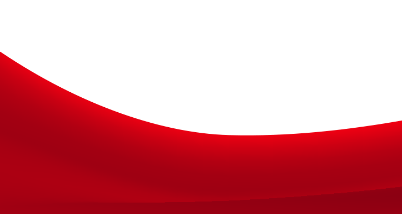 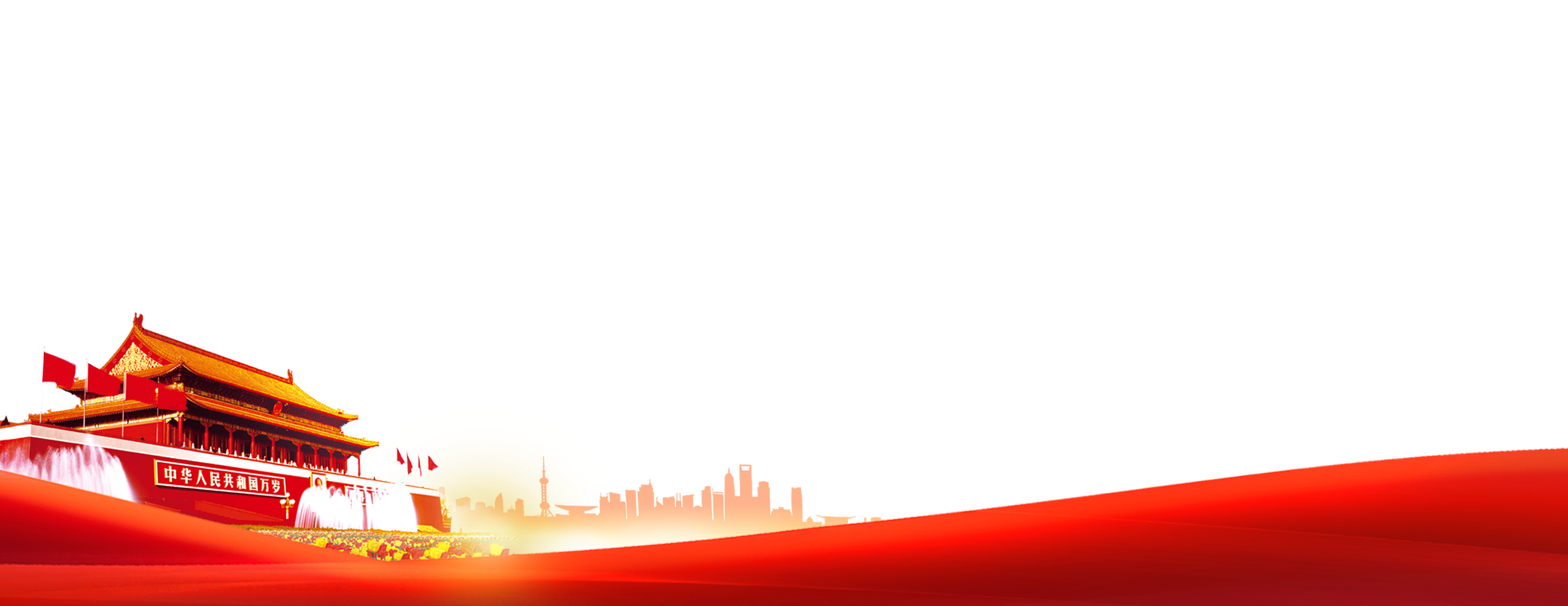 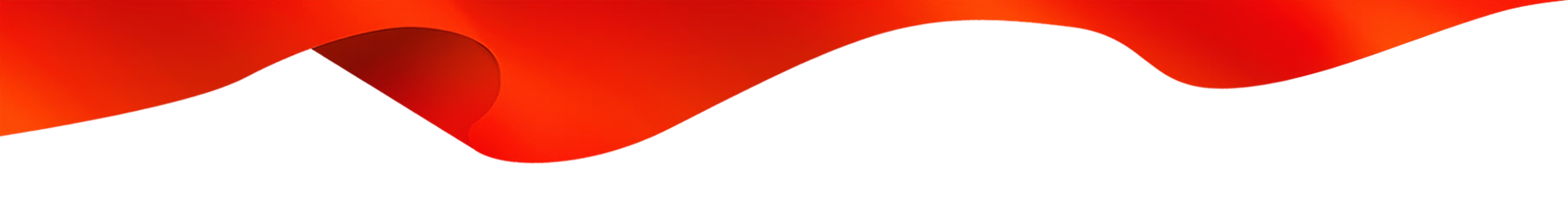 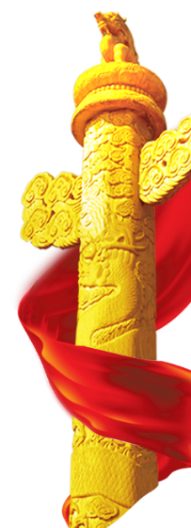 二、请托行为
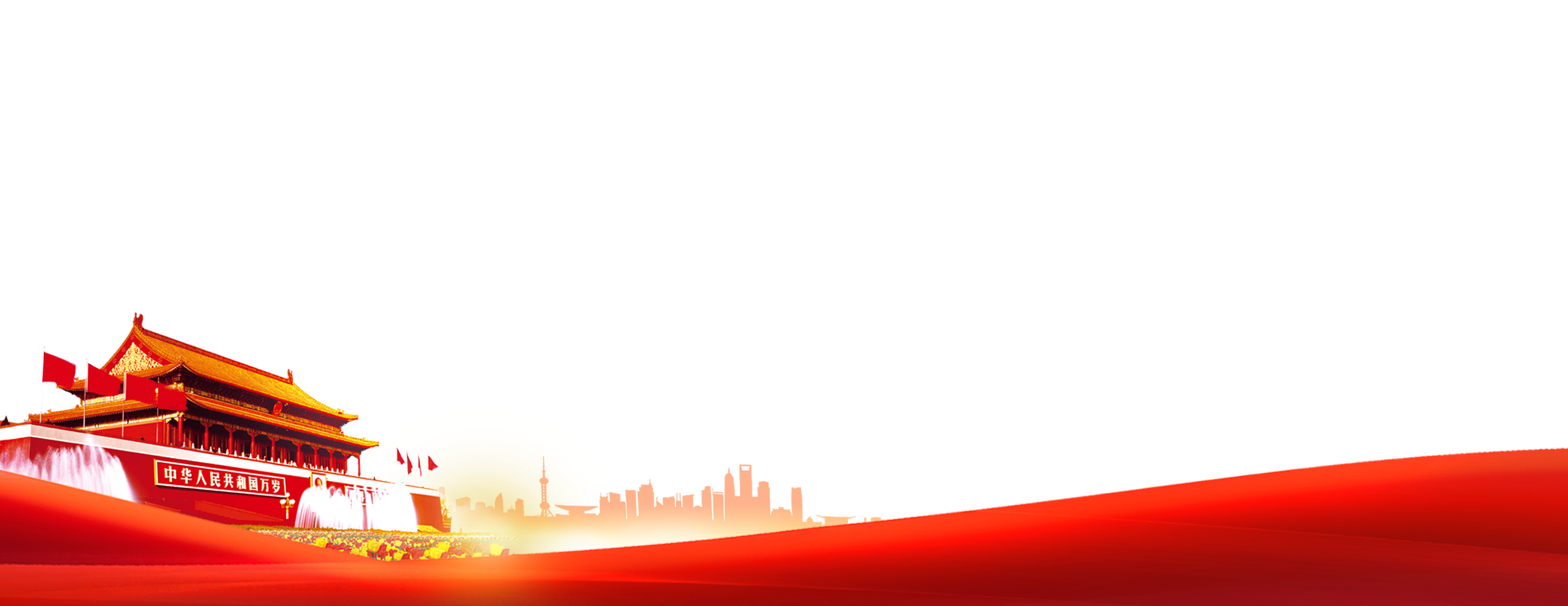 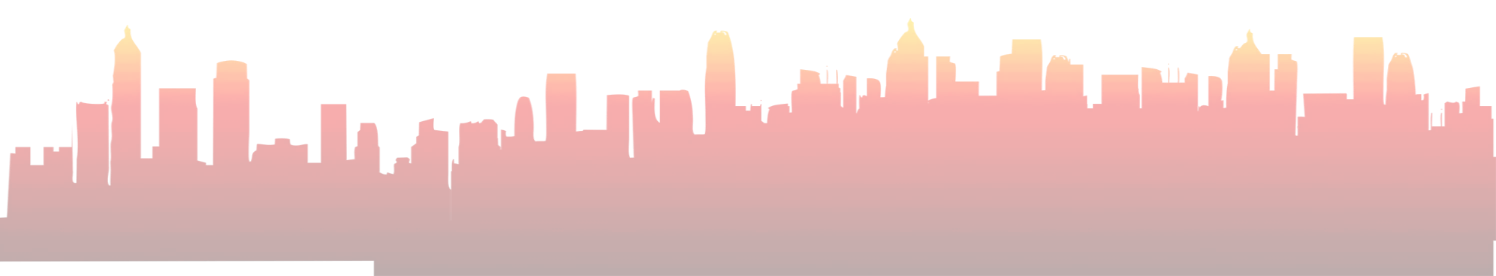 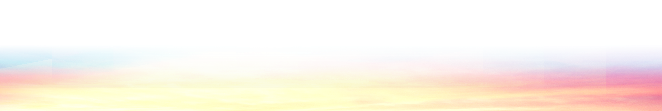 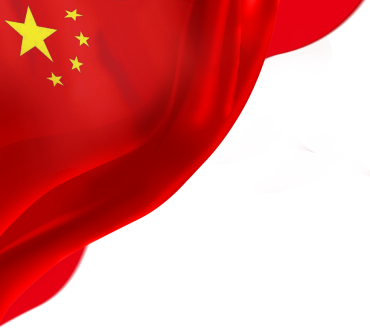 二、请托行为
1.什么是请托行为？


《科学技术活动评审工作中请托行为处理规定（试行）》（第三条）
本规定所称请托行为，是指在科学技术活动评审过程中，相关单位或个人以直接或间接、明示或暗示等方式，向评审组织者、承担者及其工作人员和评审专家等寻求关照、谋取不正当利益的行为。包括：
（一）探听尚未公布的评审专家信息、评审结果等和未经公开的评审信息；
（二）为获得有利的评审结果进行游说、说情等；
（三）投感情票、单位票、利益票等，搞“人情评审”；
（四）为他人的请托行为提供帮助、协助或其他便利；
（五）以“打招呼”“走关系”或其他方式干扰评审工作、影响评审结果、破坏评审秩序的请托行为。
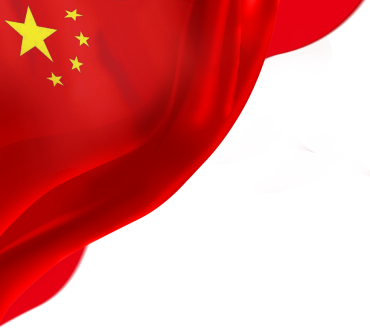 二、请托行为
1.什么是请托行为？


《科学技术活动评审工作中请托行为处理规定（试行）》（第三条）
请托行为的行为人-------------单位或个人
请托行为的行为对象----------评审组织者、承担者及其工作人员和评审专家
请托行为的表现形式----------直接或间接、明示或暗示以寻求关照、谋取不正当利益

注意：记入科研诚信严重失信行为数据库 （科技部、省科技厅全国联网）
对请托行为相关责任人的处理结果记入科研诚信严重失信行为数据库。对依照本规定给予处理的评审专家，应当及时从专家库中除名，重新入库禁止时限与评审专家受惩罚的处理期限保持一致。
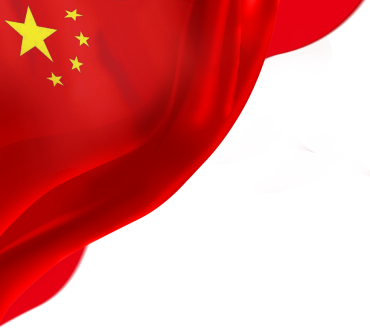 二、请托行为
2.面临请托行为应该怎么做？
应当及时主动向评审组织者、承担者或有关监督部门报告，并提供相关线索、证据等
评审专家、评审工作人员
未及时主动报告的，一经发现，按接受相关请托进行处理
在评审工作过程中发现请托情况的，应当及时启动相应预案、采取相应措施，确保评审工作依规有序开展。
应当全面、如实、及时记录请托情况，做到全程留痕、有据可查。
对领导干部违反法定职责或法定程序过问、干预评审活动的，应当如实记录并按照有关规定报告
评审组织者、承担者
记录应当采取书面记录的形式，记录要素应包括时间、地点、当事⼈姓名及其职务、涉及的具体评审事项、请托的具体形式及其要求等。
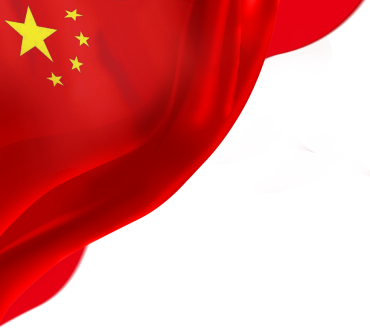 二、请托行为
3.请托行为调查处理主体
《科学技术活动评审工作中请托行为处理规定（试行）》第9条：
调查处理请托行为的第一责任主体
评审承担者
由评审组织者负责调查处理
涉及评审承担者的
涉及本单位工作人员的
按照干部管理权限由相关监督部门或纪检监察部门依规调查处理。
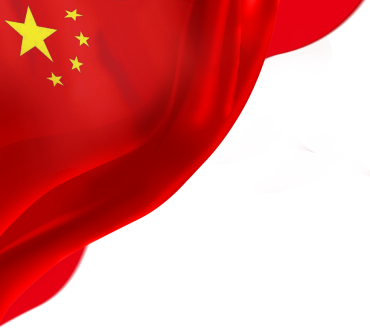 二、请托行为
4.1 对涉及请托行为的评审专家如何处理？

《科学技术活动评审工作中请托行为处理规定（试行）》第11条：
主动报告且未接受请托行为
不予处理
禁止在3年内（含3年）承担或参与财政性资金支持的科学技术活动。对干扰、妨碍调查的，从重处理。
应当及时从专家库中除名，重新入库禁止时限与评审专家受惩罚的处理期限保持一致。
主动报告但仍搞“人情评审”
按接受相关请托进行处理，禁止在3-5年内（含5年）承担或参与财政性资金支持的科学技术活动；
造成严重后果或影响恶劣的，禁止5年以上直至永久承担或参与财政性资金支持的科学技术活动。
对干扰、妨碍调查的，从重处理。
隐瞒不报
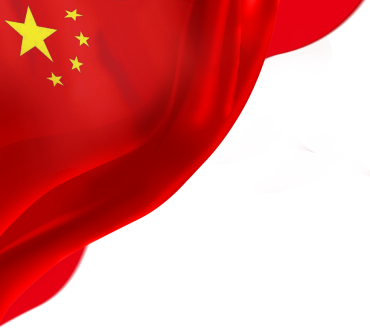 二、请托行为
4.2 对涉及请托行为的评审工作人员如何处理？

《科学技术活动评审工作中请托行为处理规定（试行）》第12条：
主动报告且未接受请托行为
不予处理
主动报告后仍干预评审或施加倾向性影响的”
调离评审管理工作岗位，并按照干部管理权限追责问责。

对干扰、妨碍调查的，加重处理。

情节严重，涉嫌违反党纪政纪的，移送纪检监察机关处理。
隐瞒不报
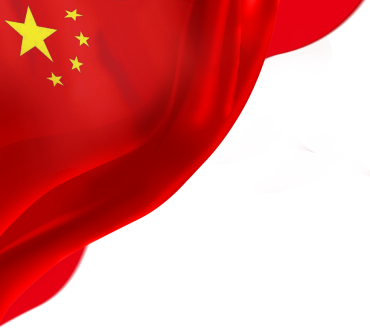 二、请托行为
4.3 对实施请托行为的人如何处理？

《科学技术活动评审工作中请托行为处理规定（试行）》第10条：
禁止在1-3年（含3年）内承担或参与财政性资金支持的科学技术活动
实施请托行为的
禁止在3-5年（含5年）内承担或参与财政性资金支持的科学技术活动；造成严重后果或影响恶劣的，禁止5年以上直至永久承担或参与财政性资金支持的科学技术活动。
向多⼈请托或多次实施请托
有组织实施请托行为的
从重处理
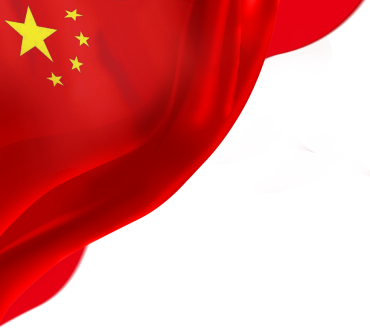 二、请托行为
4.4 对因请托行为获得的科研项目如何处理？

《科学技术活动评审工作中请托行为处理规定（试行）》第13条：

对因请托行为所获得的科研项目、创新基地、人才工程、引导专项、科技奖励等，
一经查实，予以撤销，并追回专项经费、奖章、证书和奖金等
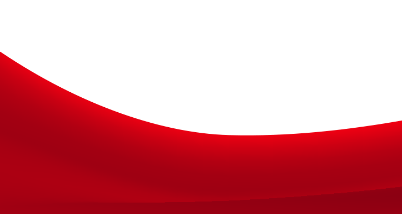 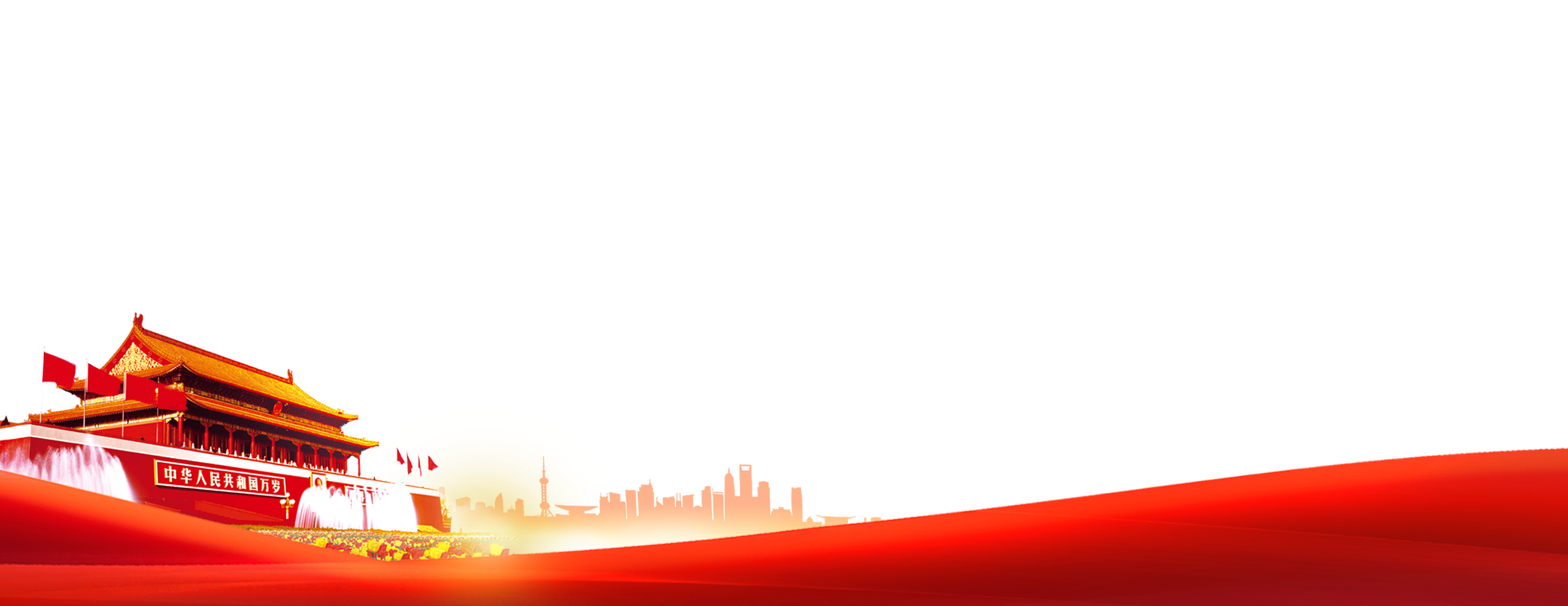 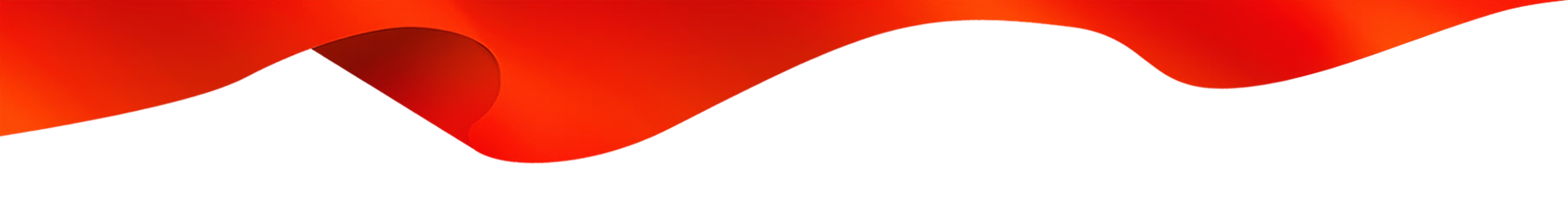 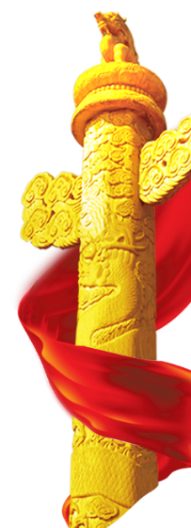 三、对科技违规行为的处理措施
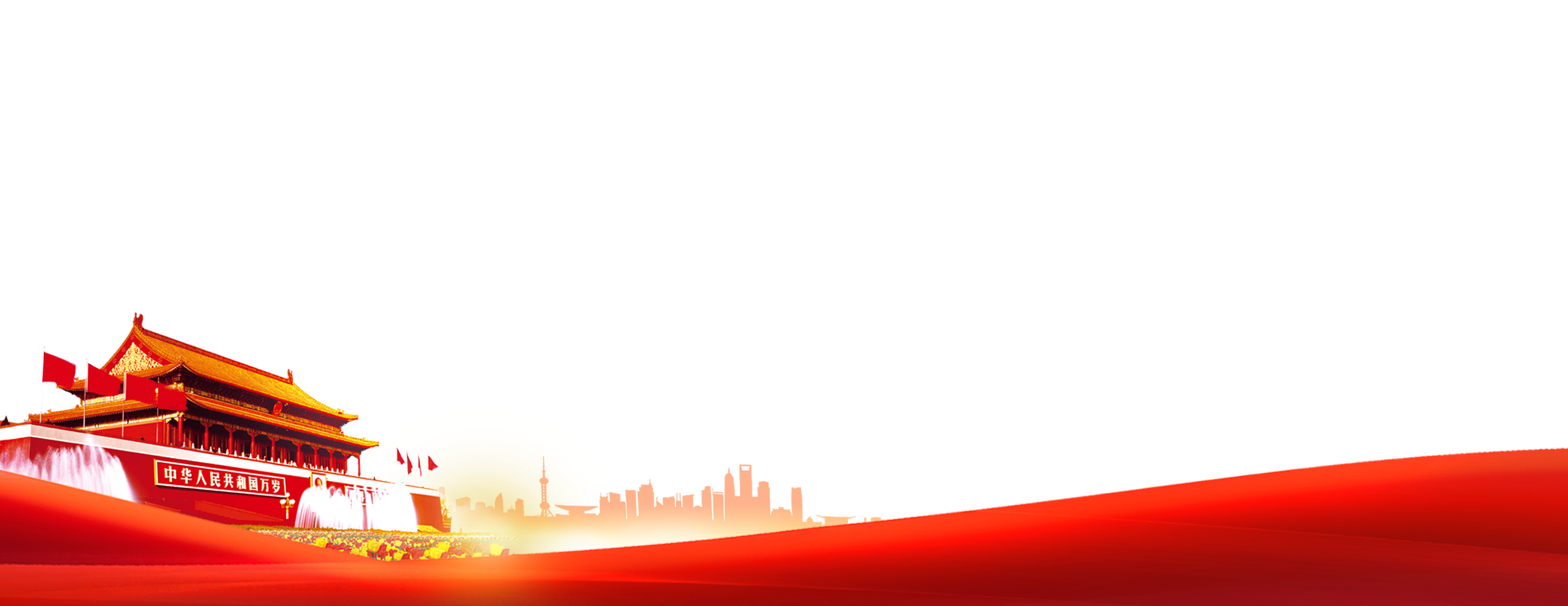 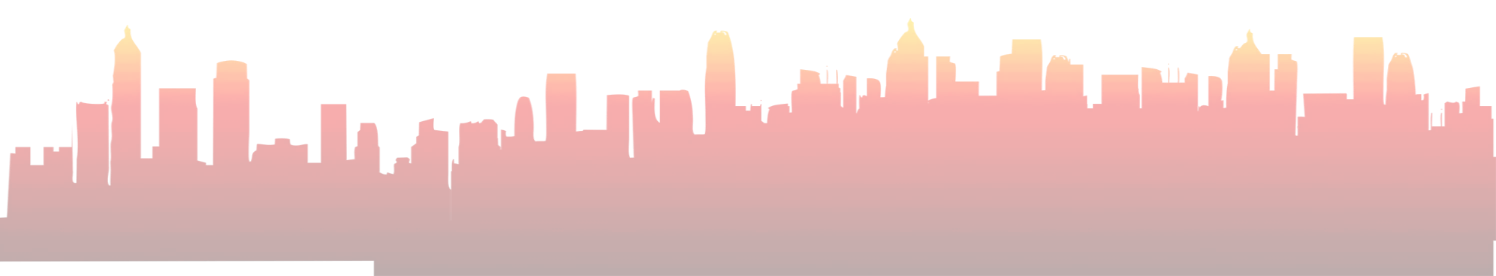 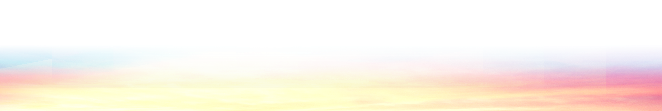 三、对科技违规行为的处理措施
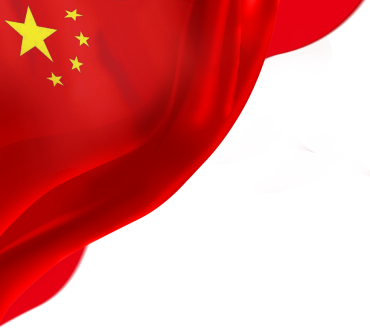 1.处理措施
第十一条    对科学技术活动违规行为，视违规主体和行为性质，可单独或合并采取以下处理措施：
（一）警告；（警告批评类）
（二）责令限期整改；（限期整改类）
（三）约谈；（警告批评类）
（四）一定范围内或公开通报批评； （警告批评类）
（五）终止、撤销有关财政性资金支持的科学技术活动；（撤销、返还得利类）
（六）追回结余资金，追回已拨财政资金以及违规所得；（撤销、返还得利类）
（七）撤销奖励或荣誉称号，追回奖金；（撤销、返还得利类）
（八）取消一定期限内财政性资金支持的科学技术活动管理资格；（取消资格类）
（九）禁止在一定期限内承担或参与财政性资金支持的科学技术活动；（取消资格类）
（十）记入科研诚信严重失信行为数据库。
注意：适用所有主体，各科技部门监管责任重大
三、对科技违规行为的处理措施
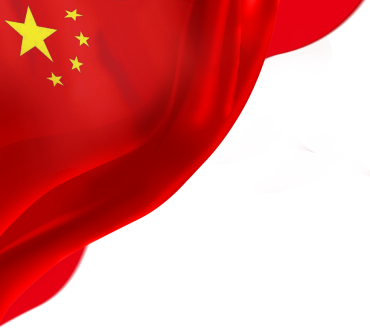 案例18
福建某医院陈某涉嫌存在论文数据失信行为。经查，陈某为第一作者及通讯作者的论文存在无原始数据支持及论文图表篡改数据问题，认定科研失信行为。对陈某作出如下处理：

给予第一作者及通讯作者陈某党纪警告处分；暂停招收研究生3年，取消其晋升职务职称3年、申报科技计划（专项、基金等）项目资格5年，记入科研诚信严重失信行为数据库；配合省科技厅撤销2019年福建省自然科学基金项目并追回项目资助经费；责令其向杂志社提出撤稿申请；追回医院给予的论文版面费及奖金。
三、对科技违规行为的处理措施
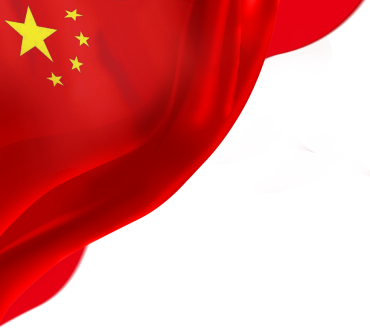 案例19：
福建省某医院李某存在论文数据失信行为。经查，福建省某医院王某为通讯作者、李某为第一作者的论文，系第一作者李某撰写并投稿，存在无原始数据支持及论文部分存在雷同问题，认定科研失信行为，通讯作者王某对论文撰写、投稿不知情且在获悉论文情况后主动提出撤稿要求，李某也及时主动撤稿。福建省某医院对相关责任人员作出如下处理：

1.对第一作者李某进行诫勉；取消其晋升职务职称1年、申报科技计划(专项、基金等)项目资格2年,记入科研诚信严重失信行为数据库。
2.对通讯作者王某进行批评教育。
三、对科技违规行为的处理措施
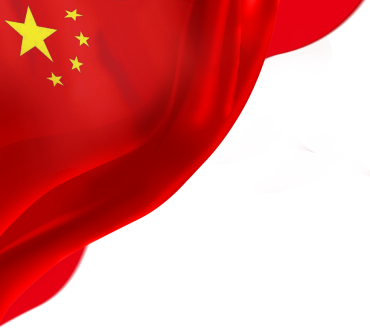 案例20
福建省某医院叶某为通讯作者、胡某为第一作者发表的论文，经查，该论文出现数据偏差及图表失实，属数据造假。福建省某医院对相关责任人员作出处理以下：

(一)对第一作者胡某处理意见：
1.撤销涉事论文相关运用及追回其利用涉事论文获得的科研奖励和版面费；
2.取消年度评先评优资格；
3.予以提醒谈话，做书面检查，加强科研诚信培训；
4.暂停5年申报财政资金支持项目的资格；
5.暂停职称晋升资格1次。
三、对科技违规行为的处理措施
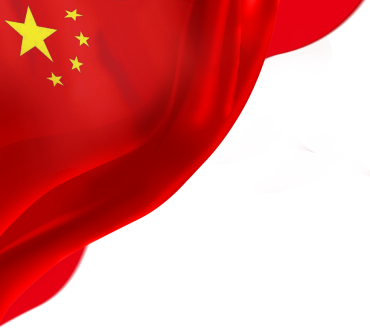 案例20
（二）对通讯作者叶某处理意见：
1.撤销涉事论文相关运用及追回其利用涉事论文获得的科研奖励和版面费；
2.取消年度评先评优资格；
3.予以提醒谈话，做书面检查，加强科研诚信培训；
4.暂停3年申报财政资金支持项目的资格；
5.暂停职称晋升资格1次。
（三）对第二作者陈某处理意见：予以科研诚信诫勉谈话，取消年度评先评优资格。
（四）对第三作者丁某处理意见：予以科研诚信诫勉谈话，取消年度评先评优资格。
（五）对第四作者张某处理意见：予以科研诚信诫勉谈话。
三、对科技违规行为的处理措施
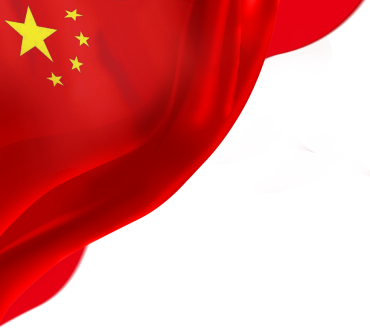 1.处理措施
2.可以给予从轻处理的情形（第十七条）
（一）主动反映问题线索，并经查属实；（认错态度好）
（二）主动承认错误并积极配合调查和整改；（认错态度好）
（三）主动退回因违规行为所获各种利益；（主动减轻损害）
（四）主动挽回损失浪费或有效阻止危害结果发生；（主动减轻损害）
（五）通过全国性媒体公开作出严格遵守科学技术活动相关国家法律及管理规定、不再实施违规行为的承诺；（认错态度好）
（六）其他可以给予从轻处理情形。
三、对科技违规行为的处理措施
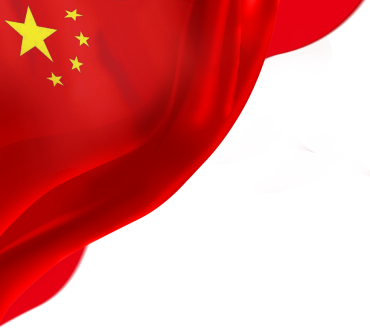 1.处理措施
3.应当给予从重处理的情形（第十八条）
（一）伪造、销毁、藏匿证据；（认错态度差）
（二）阻止他人提供证据，或干扰、妨碍调查核实；（认错态度差）
（三）打击、报复举报人；（认错态度差）
（四）有组织地实施违规行为；（社会影响恶劣）
（五）多次违规或同时存在多种违规行为；（社会影响恶劣）
（六）其他应当给予从重处理情形。
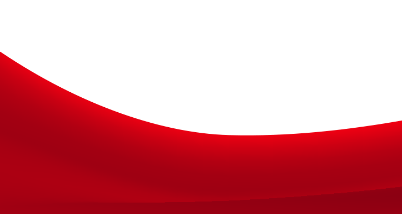 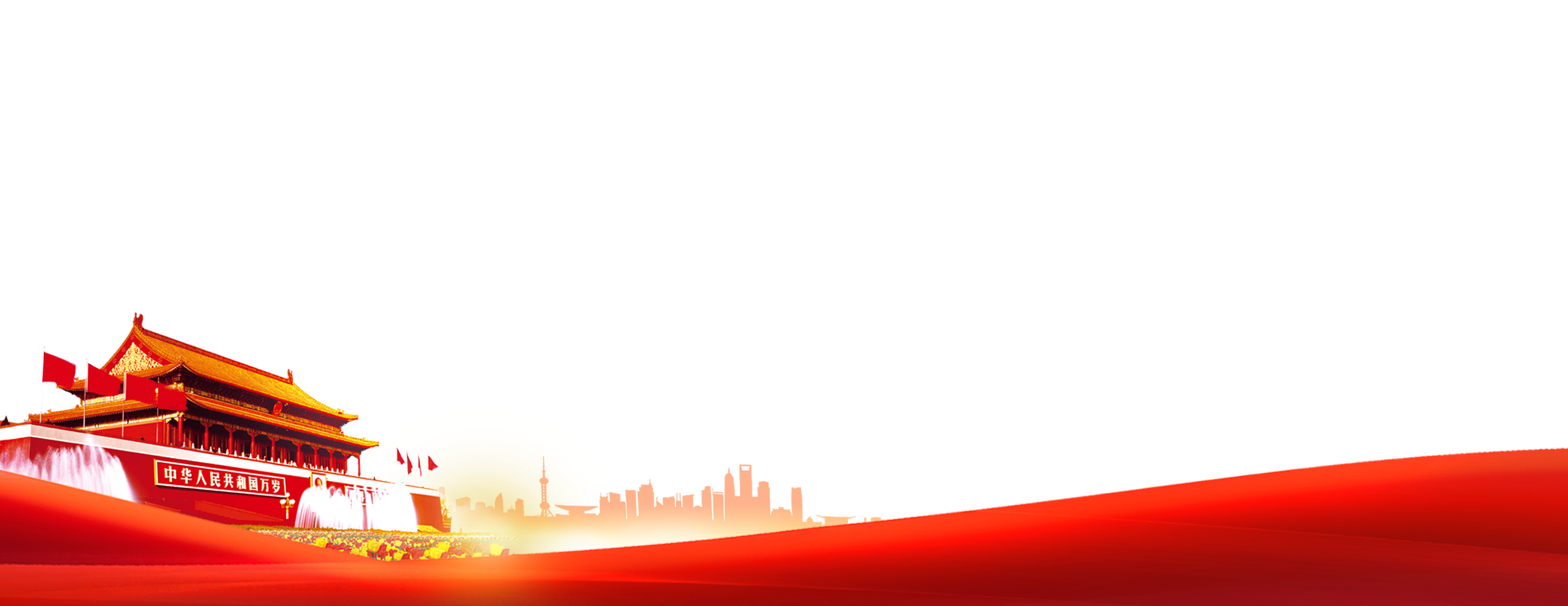 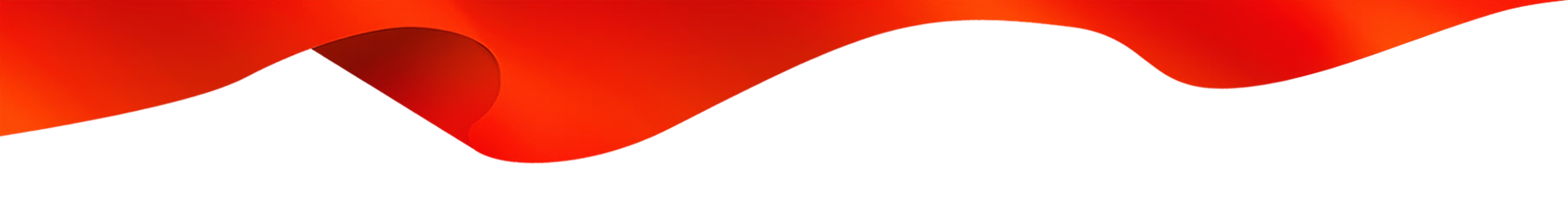 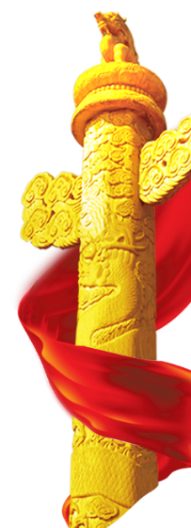 四、对科技违规行为的处理程序
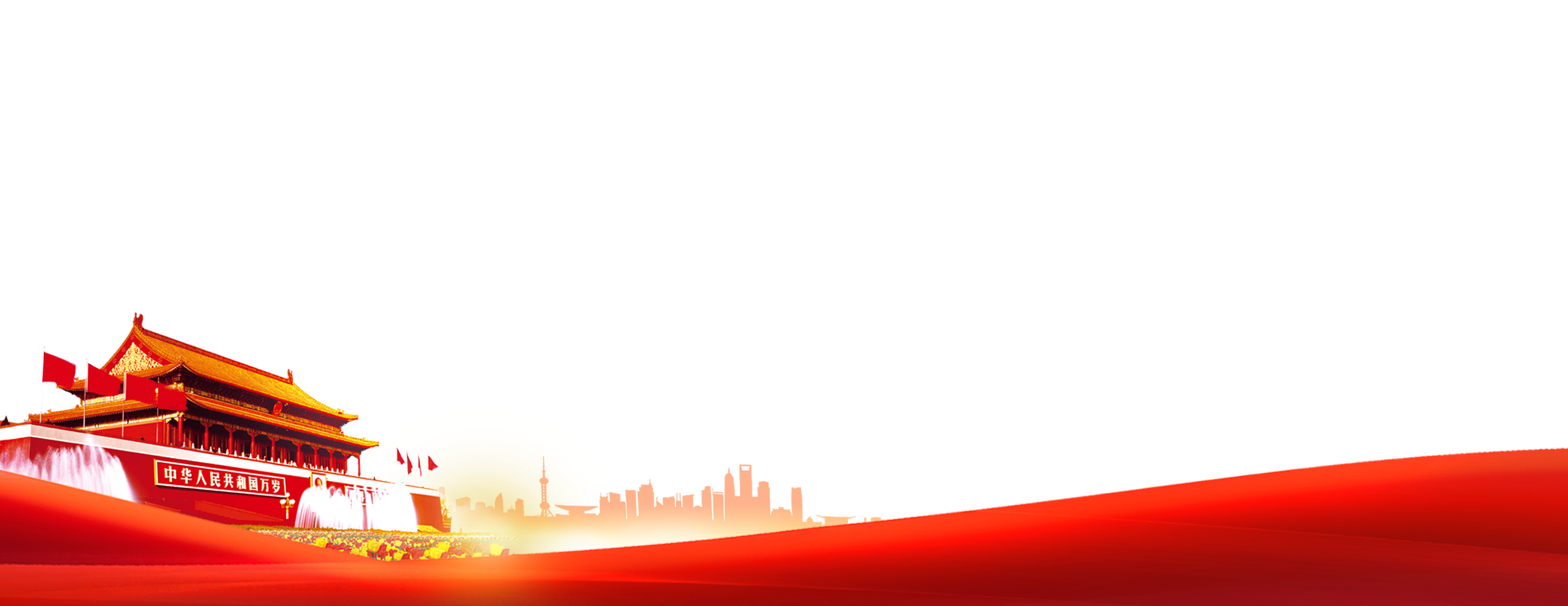 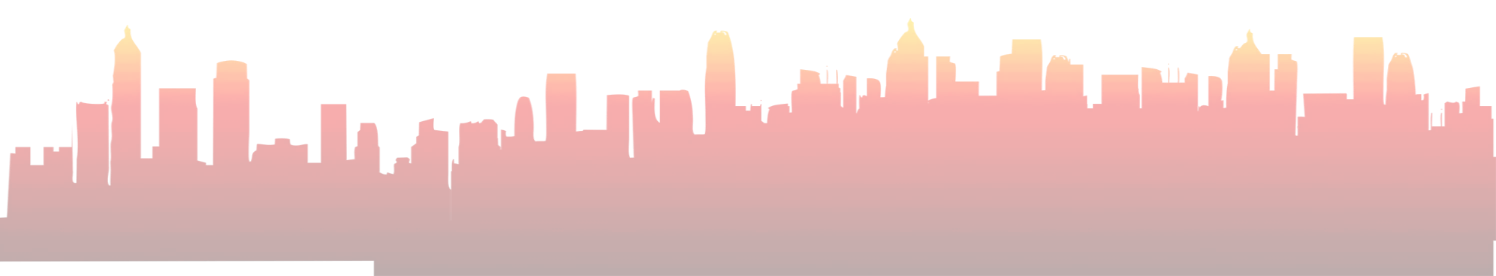 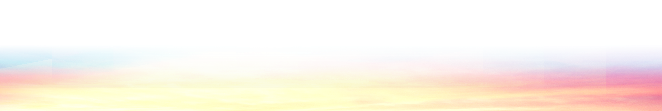 四、对科技违规行为的处理程序
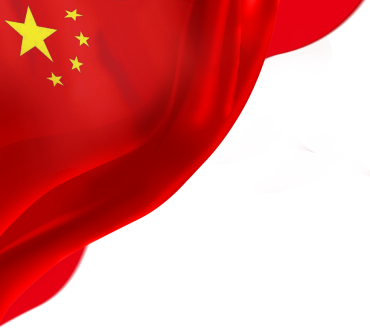 1.处理程序
第二十条 科学技术活动违规行为认定后，视事实、性质、情节，按照本规定第十一条的处理措施作出相应处理决定，并制作处理决定书。

第二十一条 作出处理决定前，应告知被处理单位或人员拟作出处理决定的事实、理由及依据，并告知其享有陈述与申辩的权利及其行使的方式和期限。被处理单位或人员逾期未提出陈述或申辩的，视为放弃陈述与申辩的权利；作出陈述或申辩的，应充分听取其意见。
四、对科技违规行为的处理程序
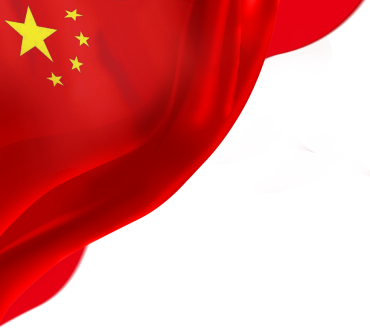 2.处理决定书应载明的内容（第22条）

（一）被处理主体的基本情况；
（二）违规行为情况及事实根据；
（三）处理依据和处理决定；
（四）救济途径和期限；
（五）作出处理决定的单位名称和时间；
（六）法律、行政法规、部门规章或规范性文件规定的其他相关事项。
四、对科技违规行为的处理程序
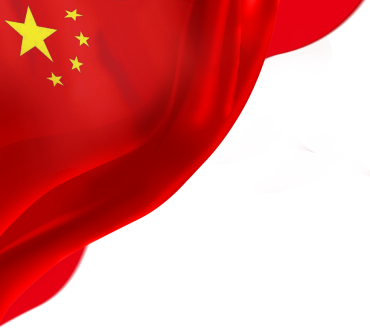 抄送被处理人员所在单位或被处理单位的上级主管部门，并可视情通知被处理人员或单位所属相关行业协会
处理决定书
生成调查报告
成立调查组
向作出处理决定的相关部门或单位
申请复议/ 提起诉讼
复查申请
复查决定书
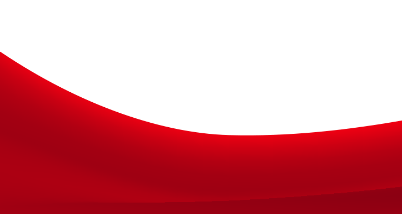 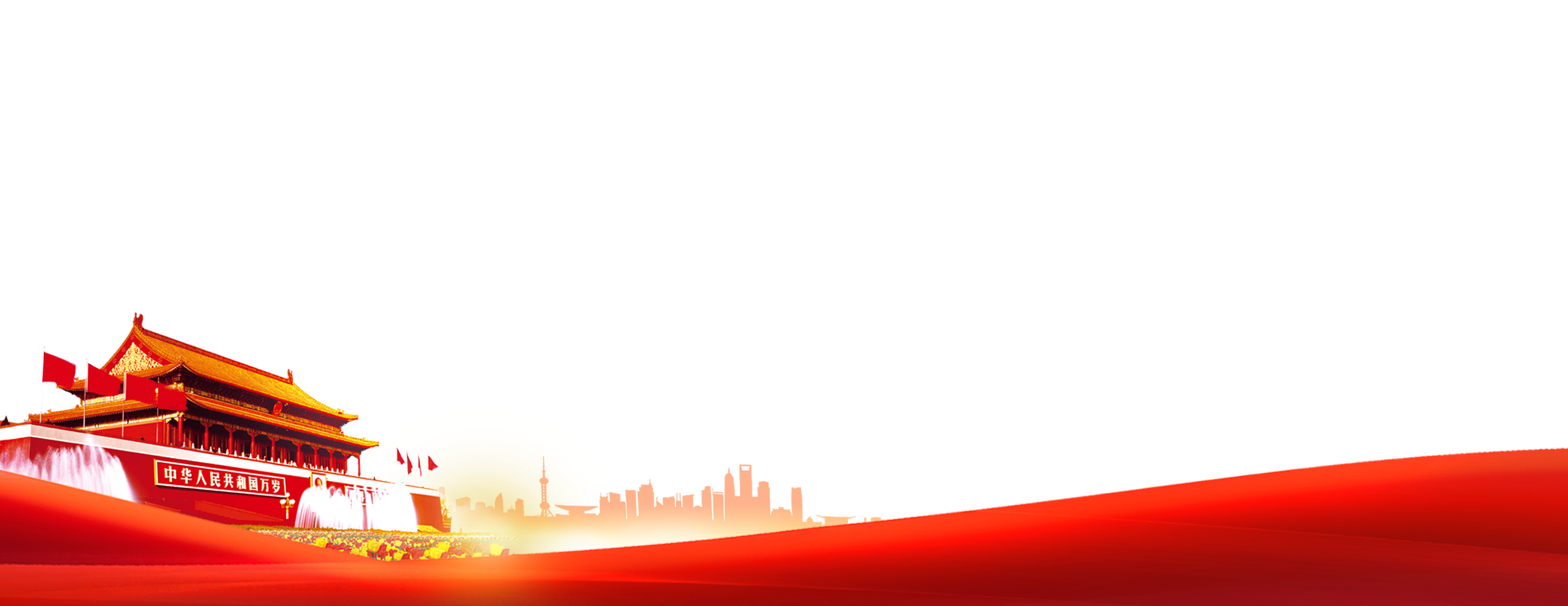 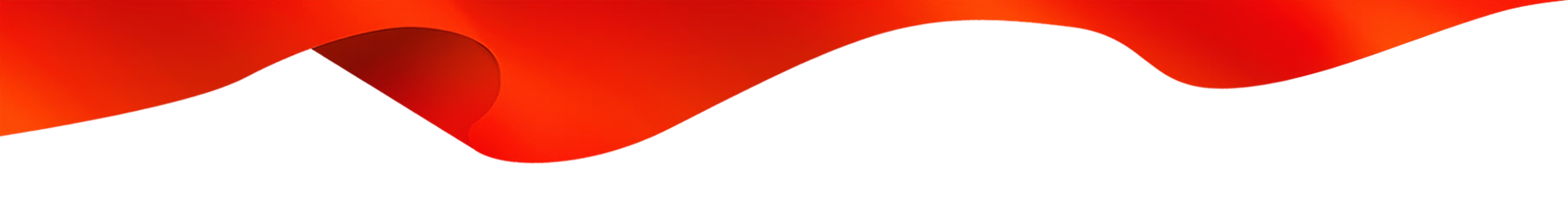 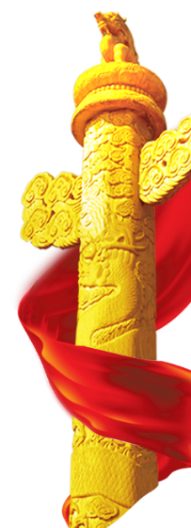 五、两文件规定比较
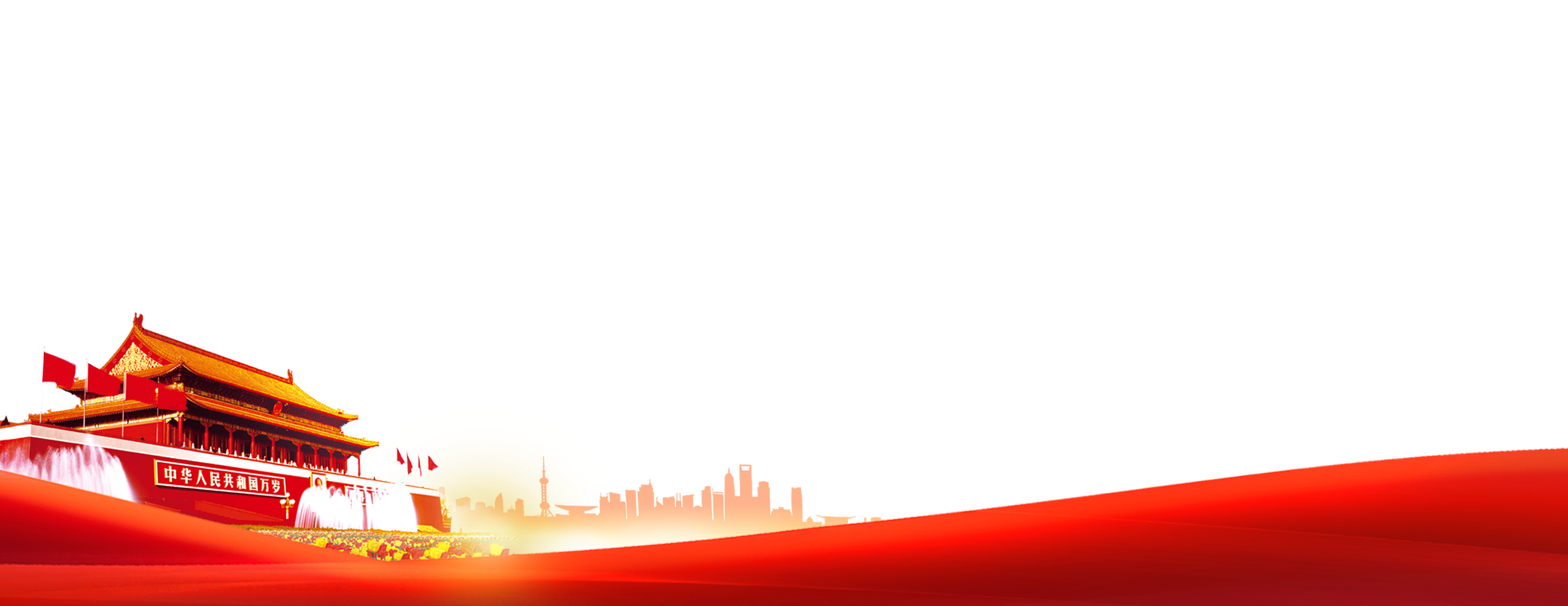 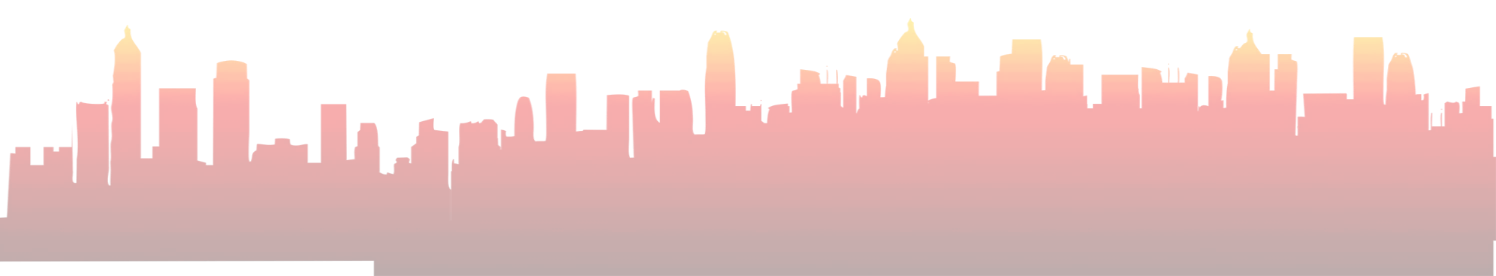 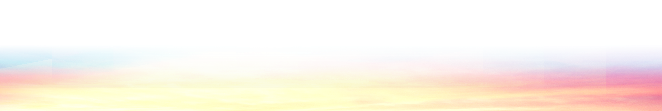 四、两文件规定比较
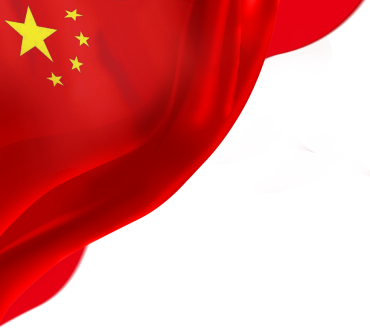 科研失信行为与科技违规行为的比较
1. 适用主体：科研失信行为的主体是从事科学研究及相关活动的科研人员，而科技违规行为的主体不仅包括科研人员，还包括受托管理机构、受托管理机构工作人员、科学技术活动实施单位、科学技术活动咨询评审专家、第三方科学技术服务机构及其工作人员
2.处理主体：科研失信行为处理主体科技部和社科院统筹，各有关部门和单位调查处理，违规行为主要由各级科学技术行政部门处理。
科研失信行为
科技违规行为
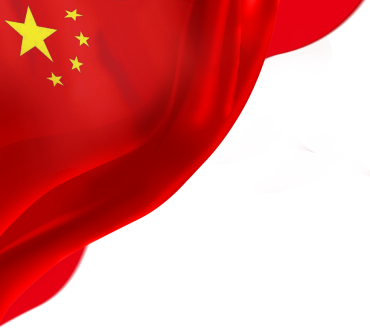 四、两文件规定比较
科研失信行为
科技违规行为
（各有关部门和单位调查处理）
（各级科学技术行政部门负责）
省级科技行政管理部门
科技部    统筹自然科学领域
社科院   统筹哲学社会科学领域
国家科技部
四、两份文件规定比较
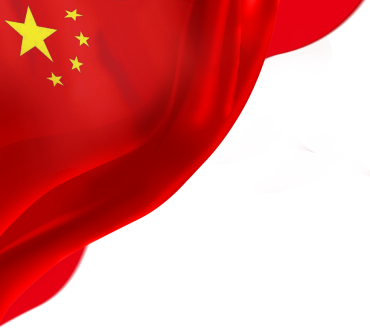 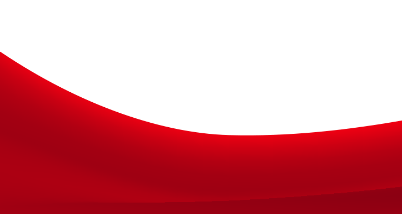 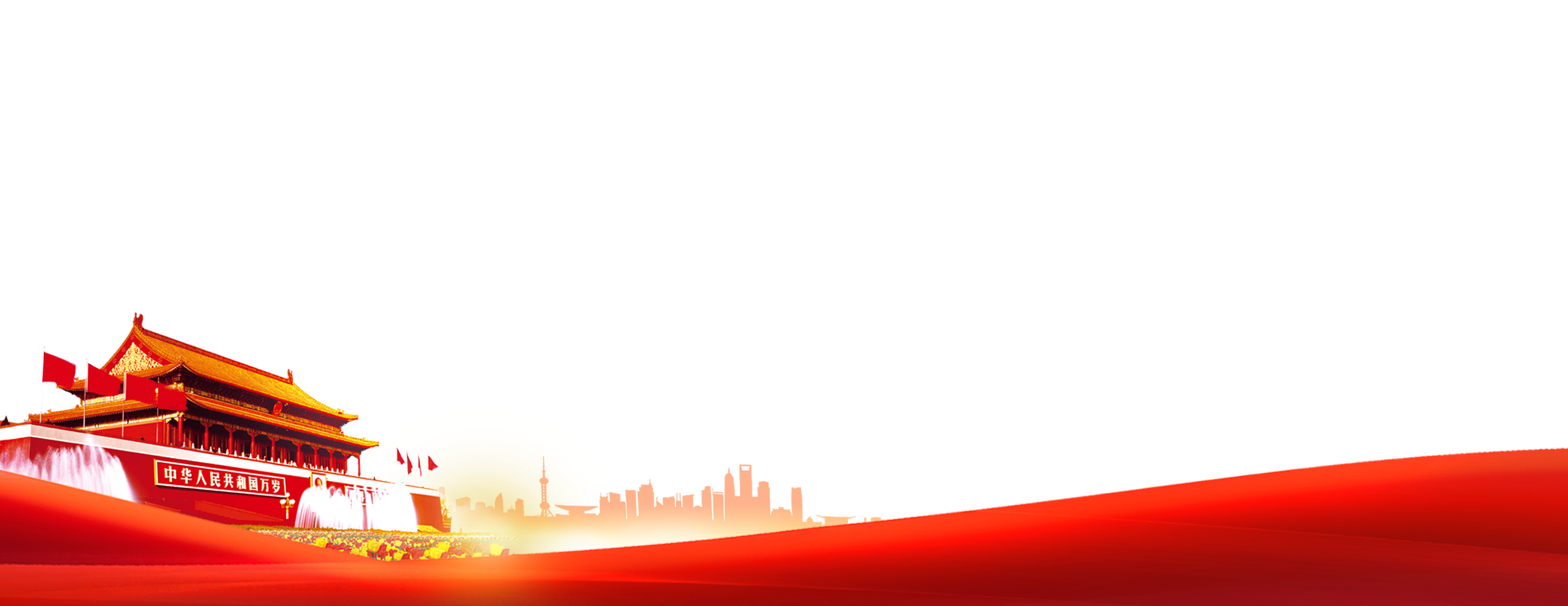 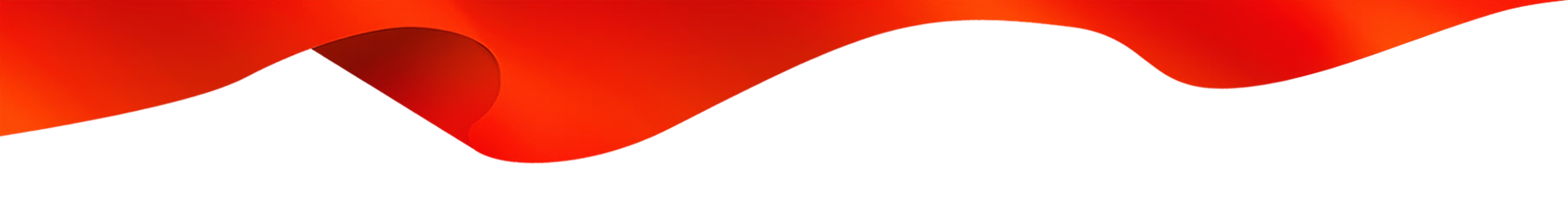 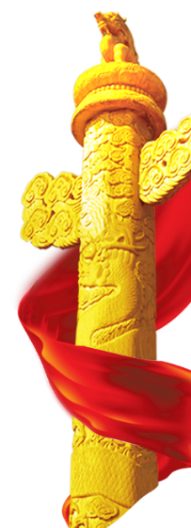 五、提问环节
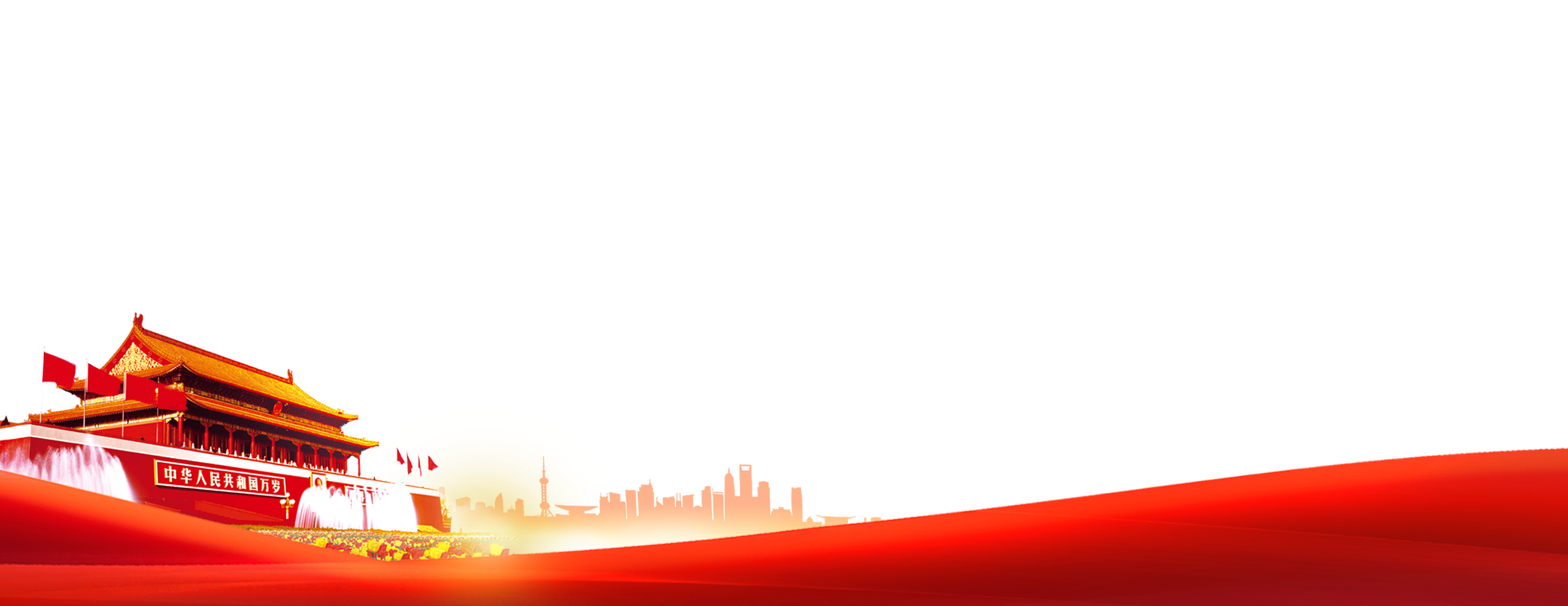 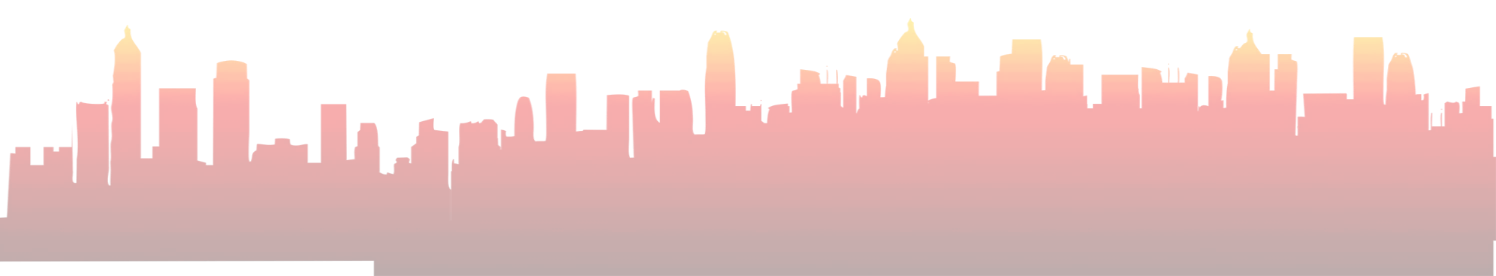 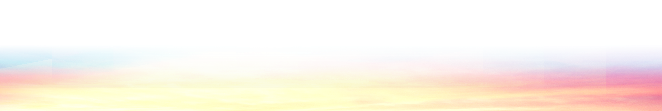 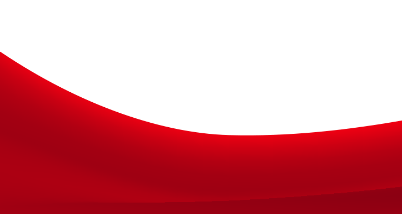 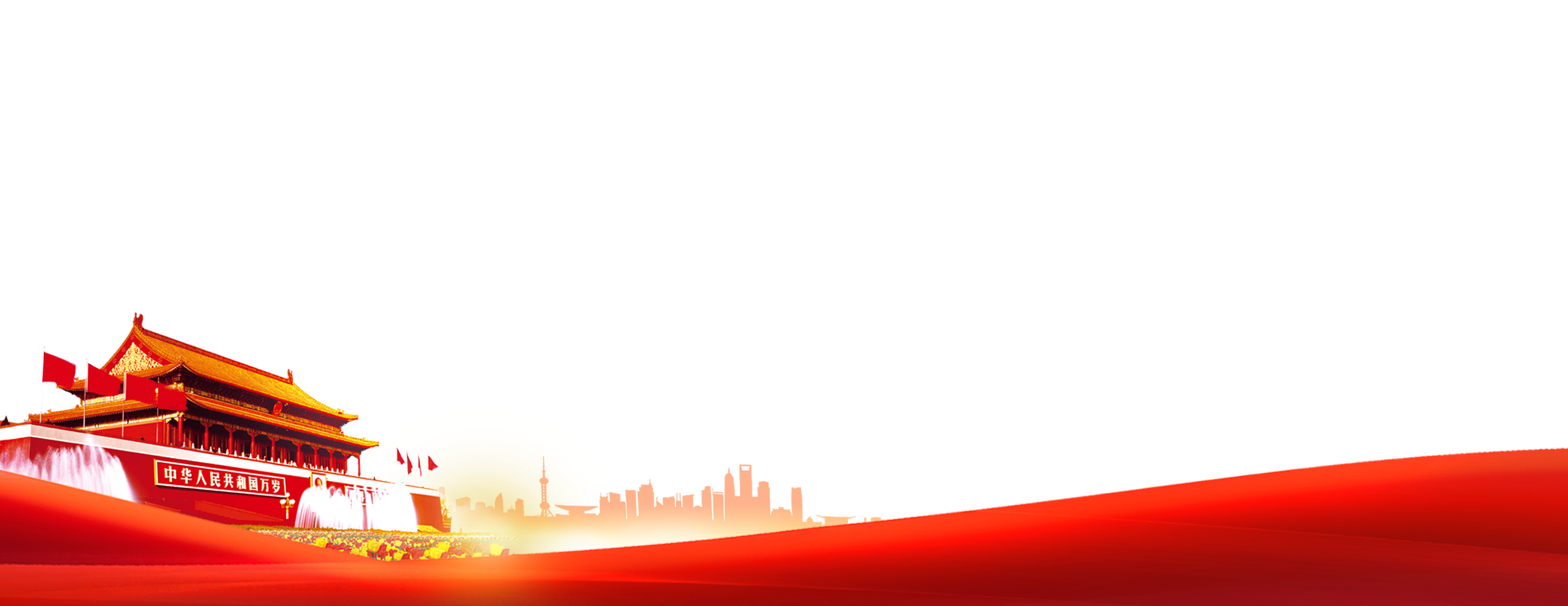 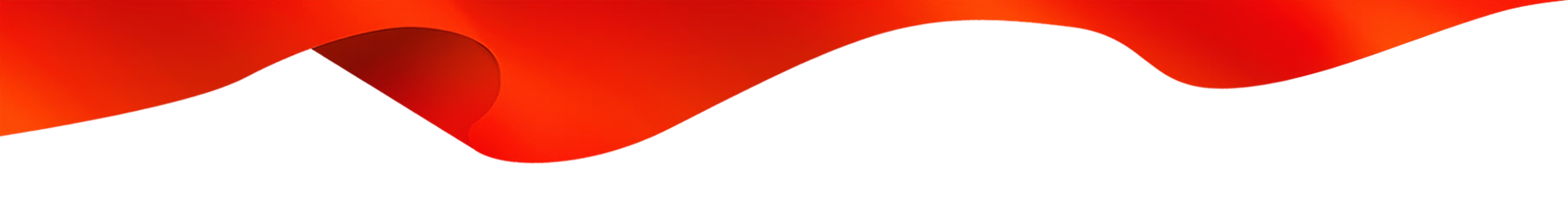 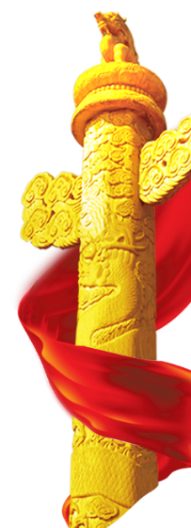 谢   谢
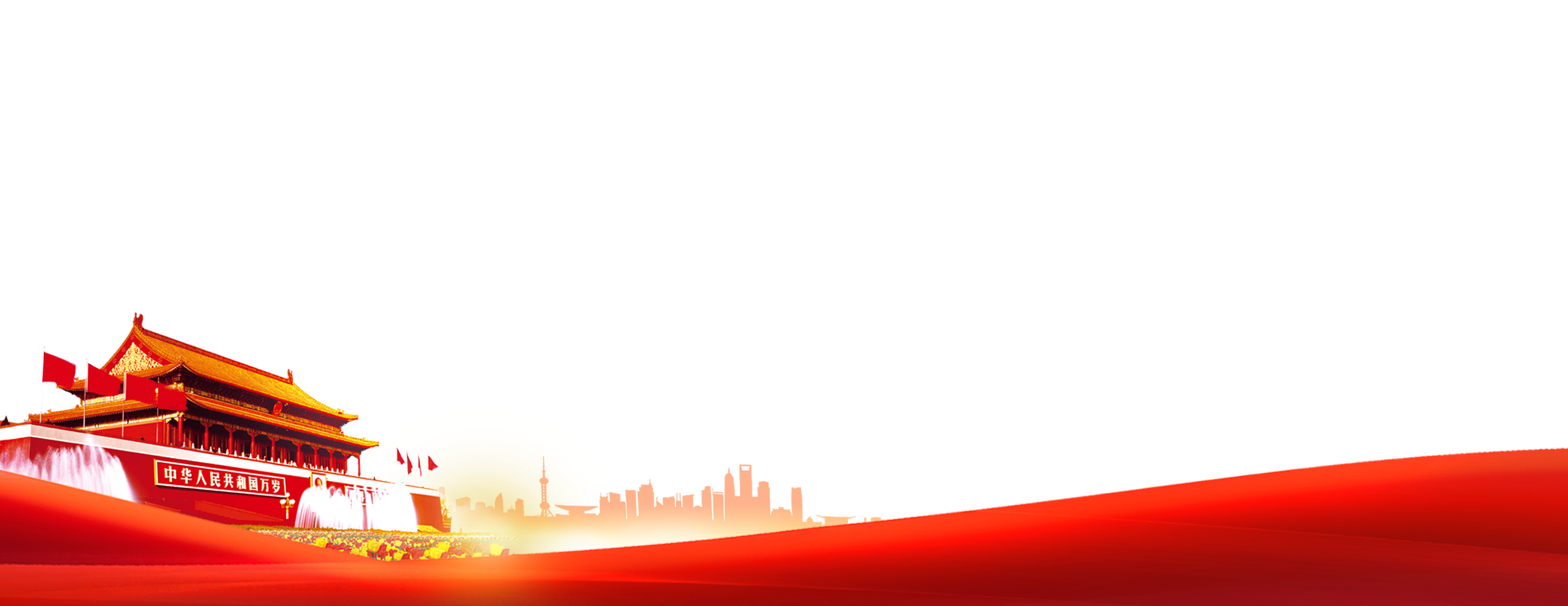 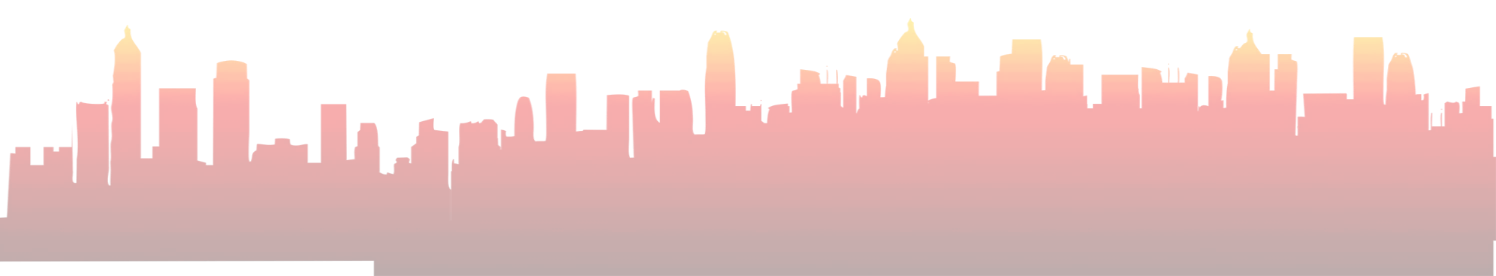 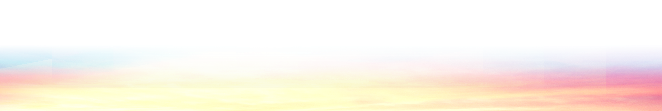